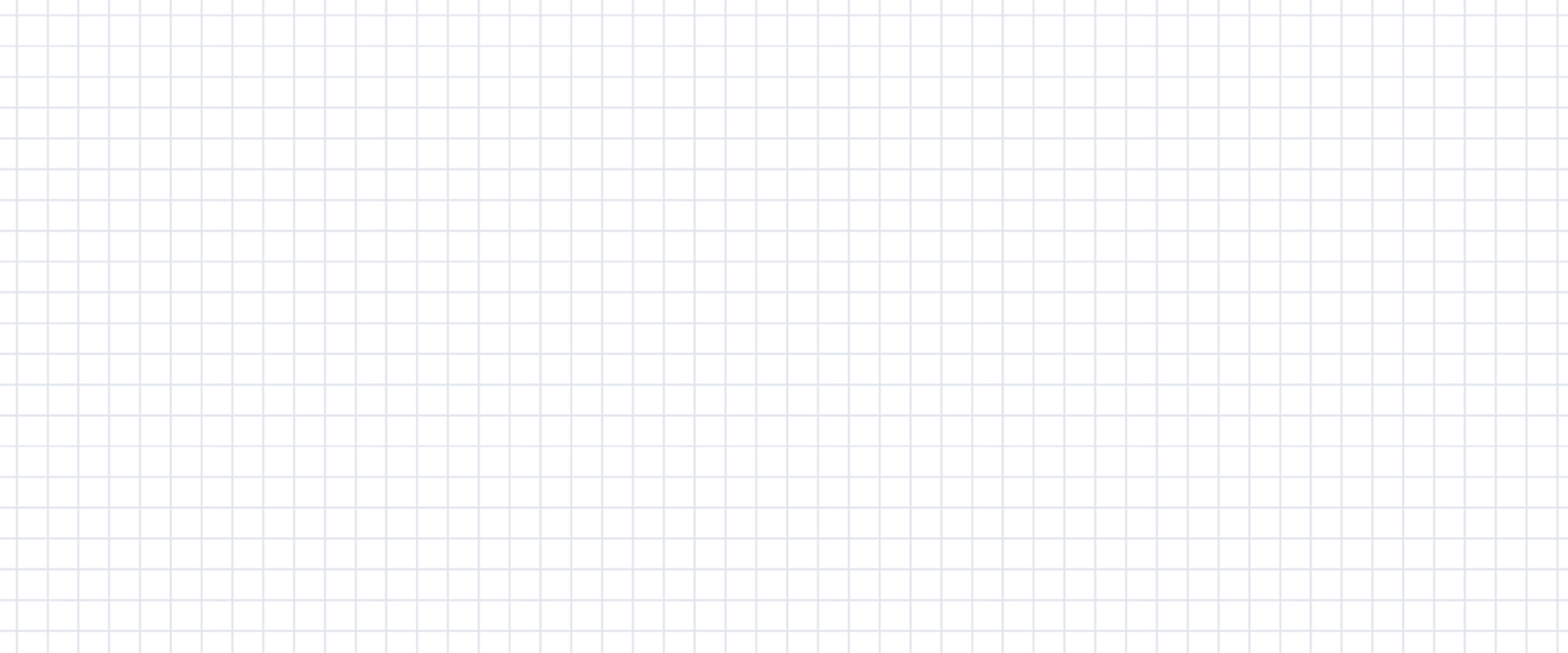 数学
职教高考新实践专题篇·
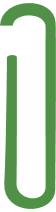 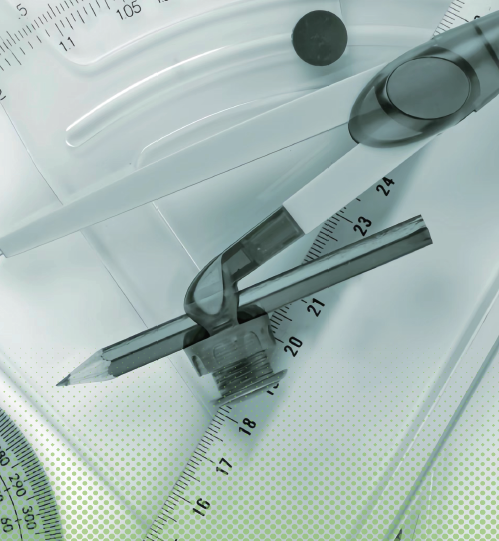 主　编　沈栩竹　祝有冰
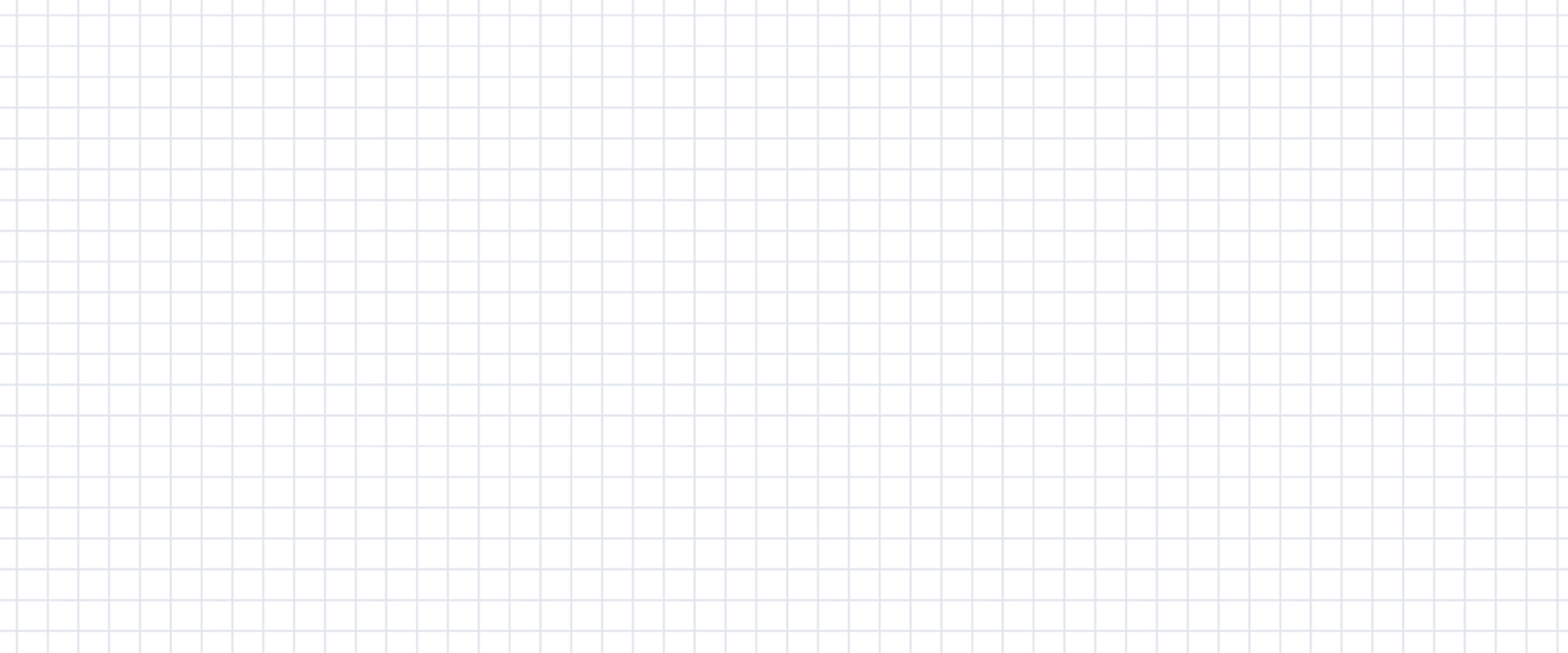 第 5 章
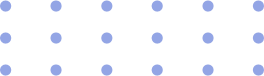 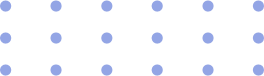 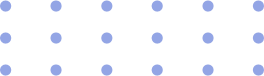 三角函数
5.7  三角函数的应用
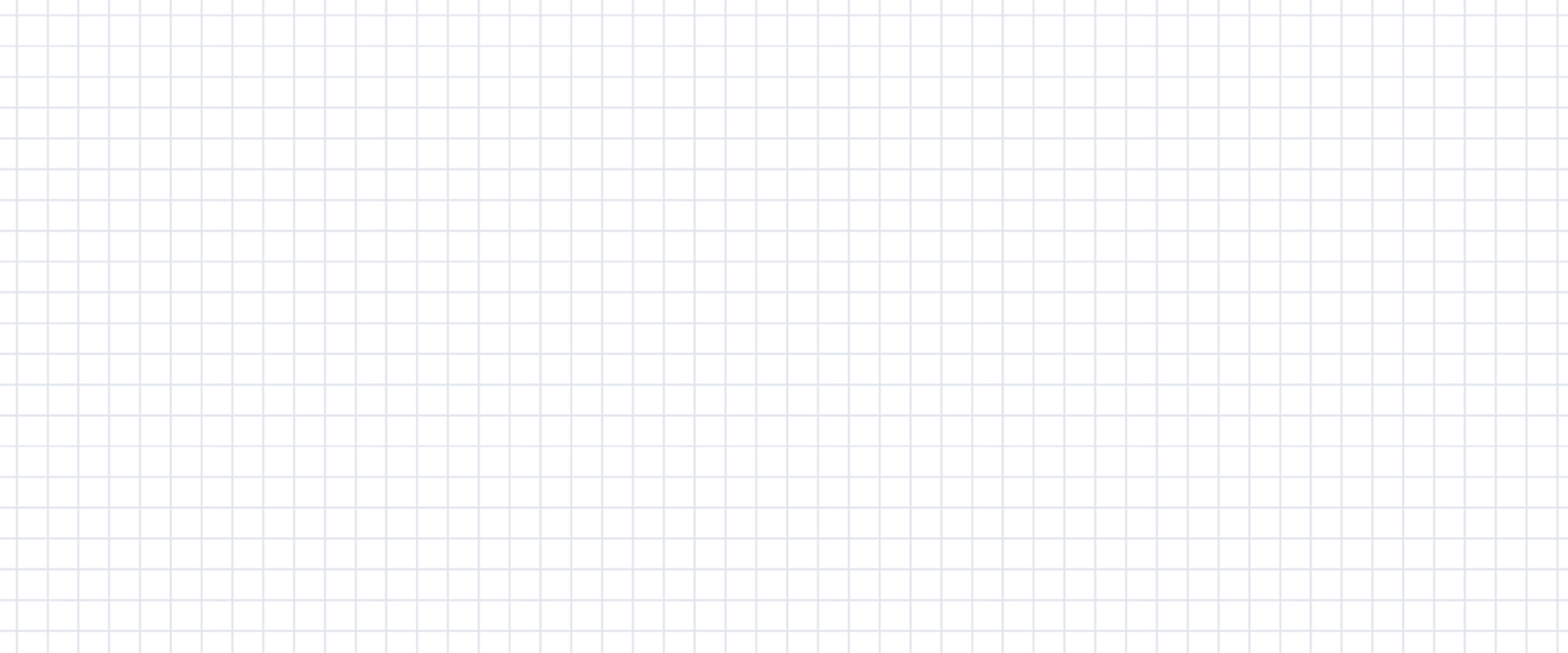 目录
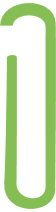 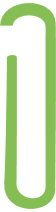 巩固与积累
能力与提升
一、选择题
C
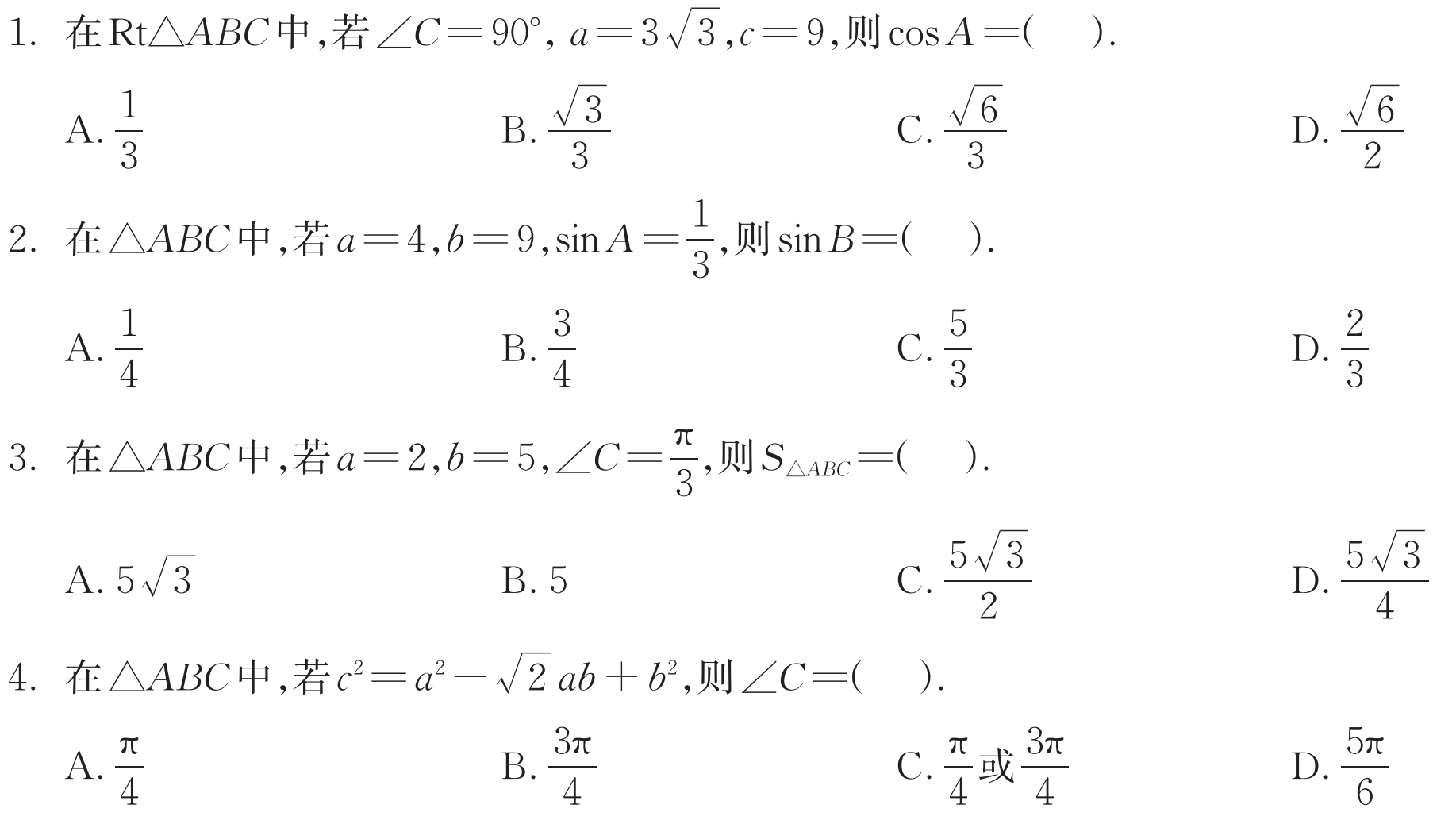 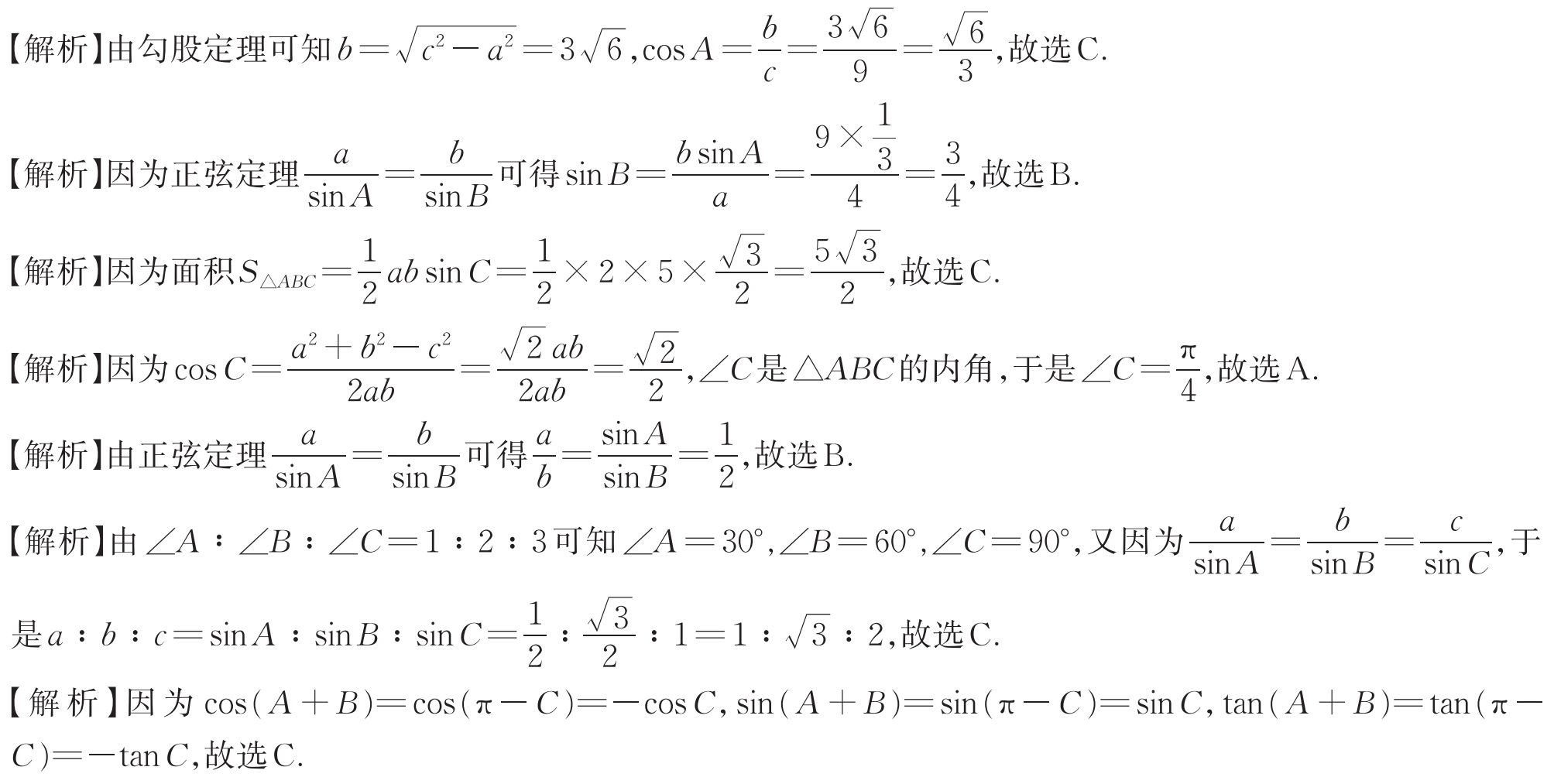 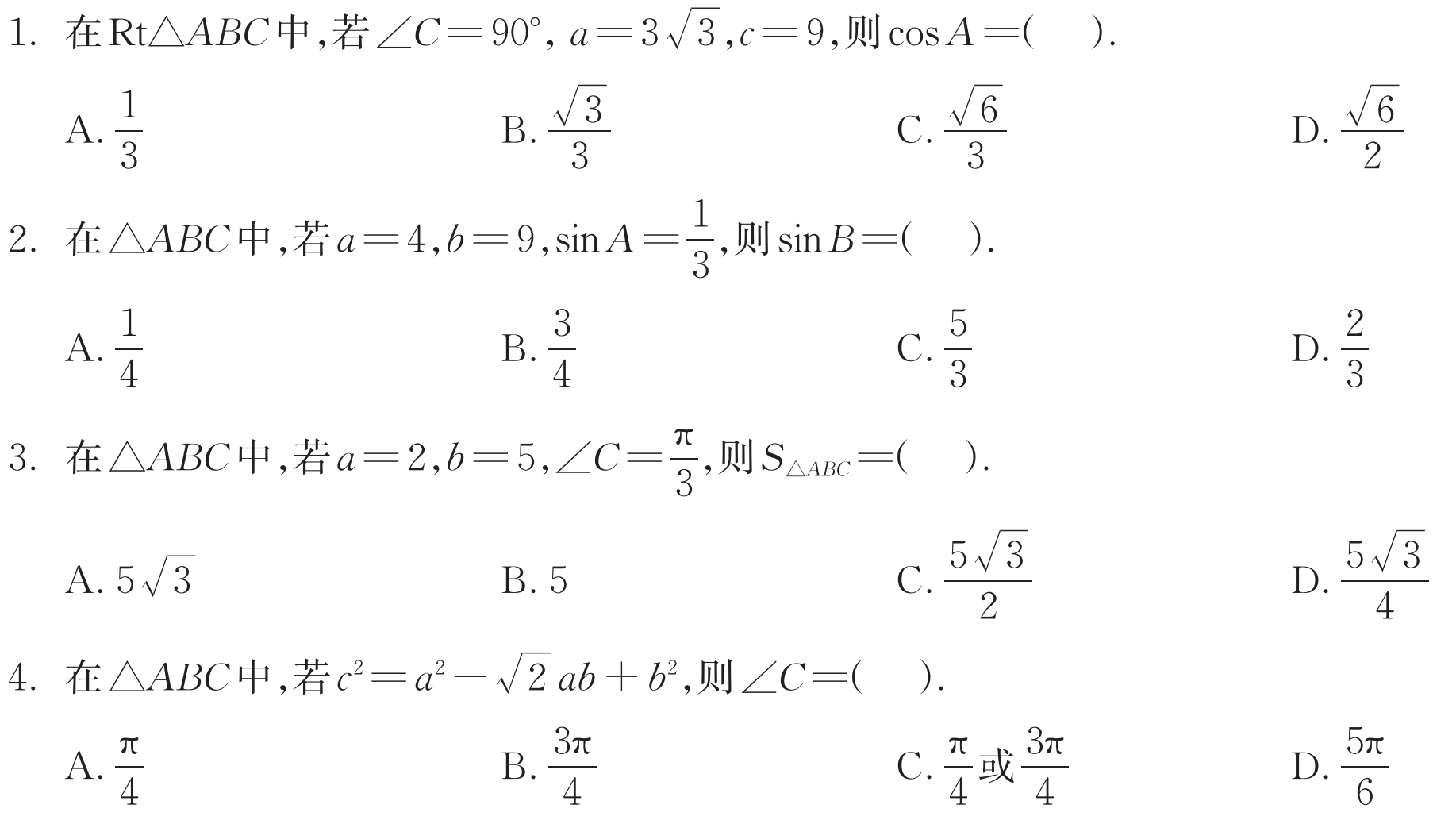 B
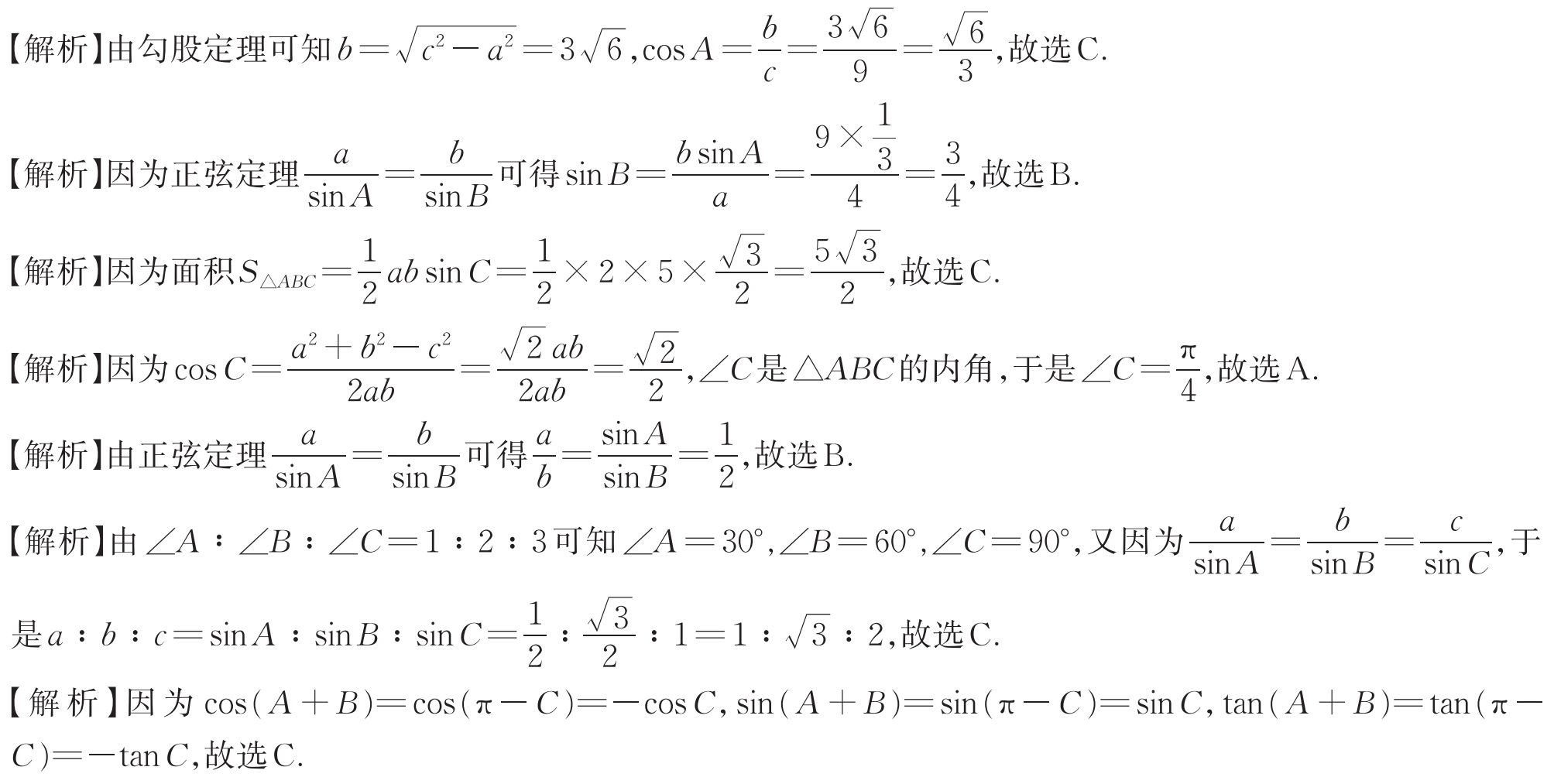 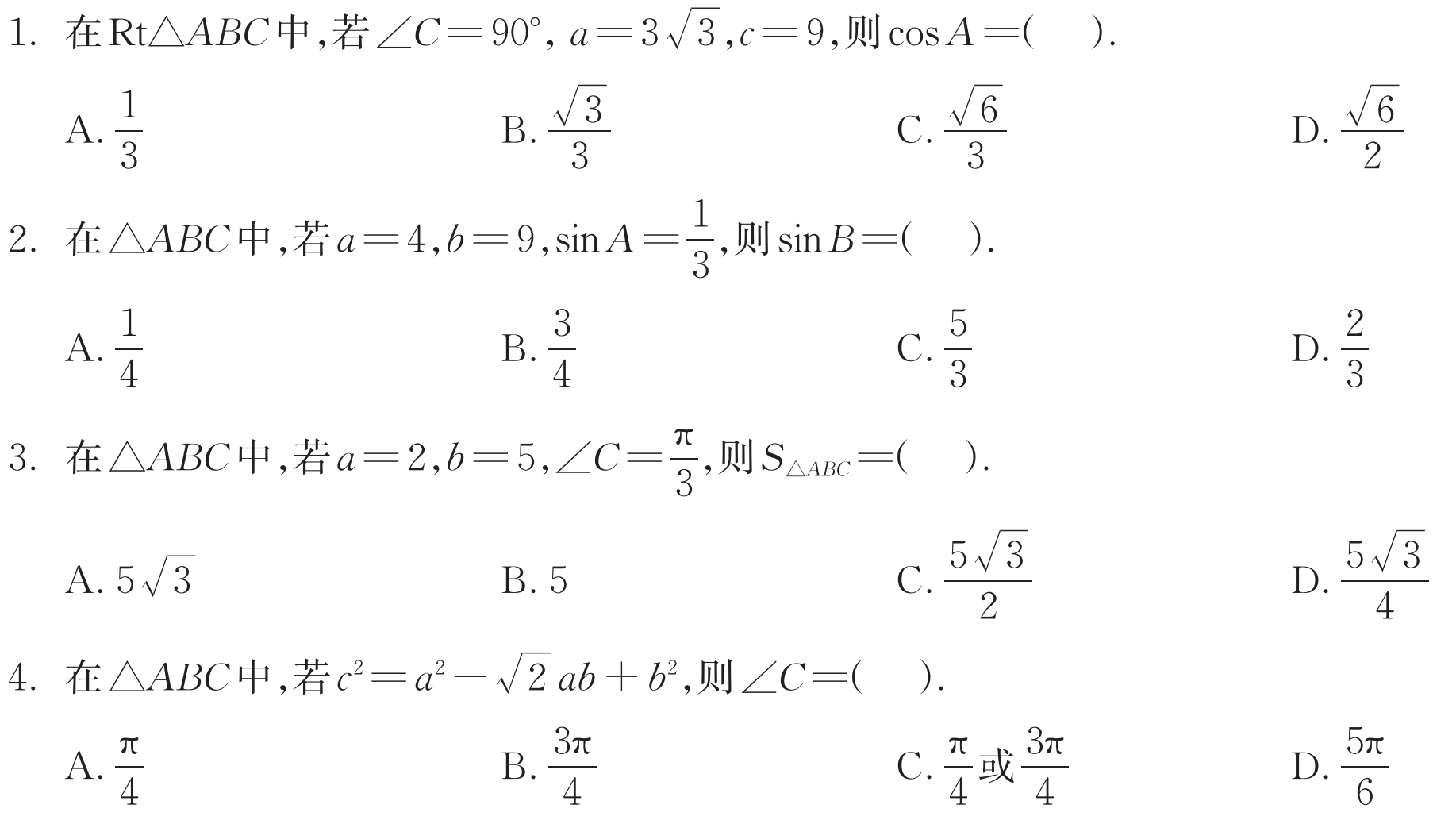 C
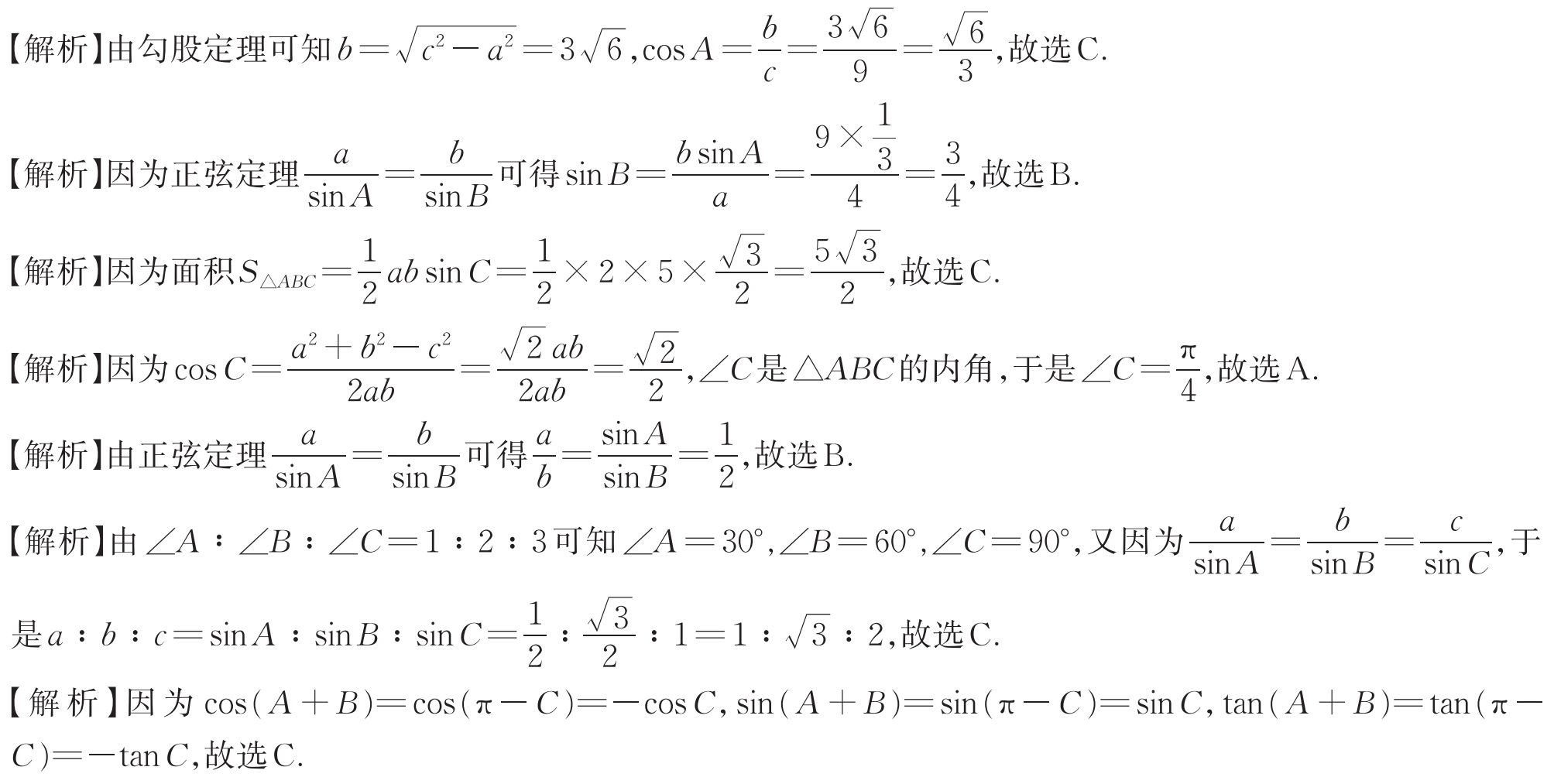 A
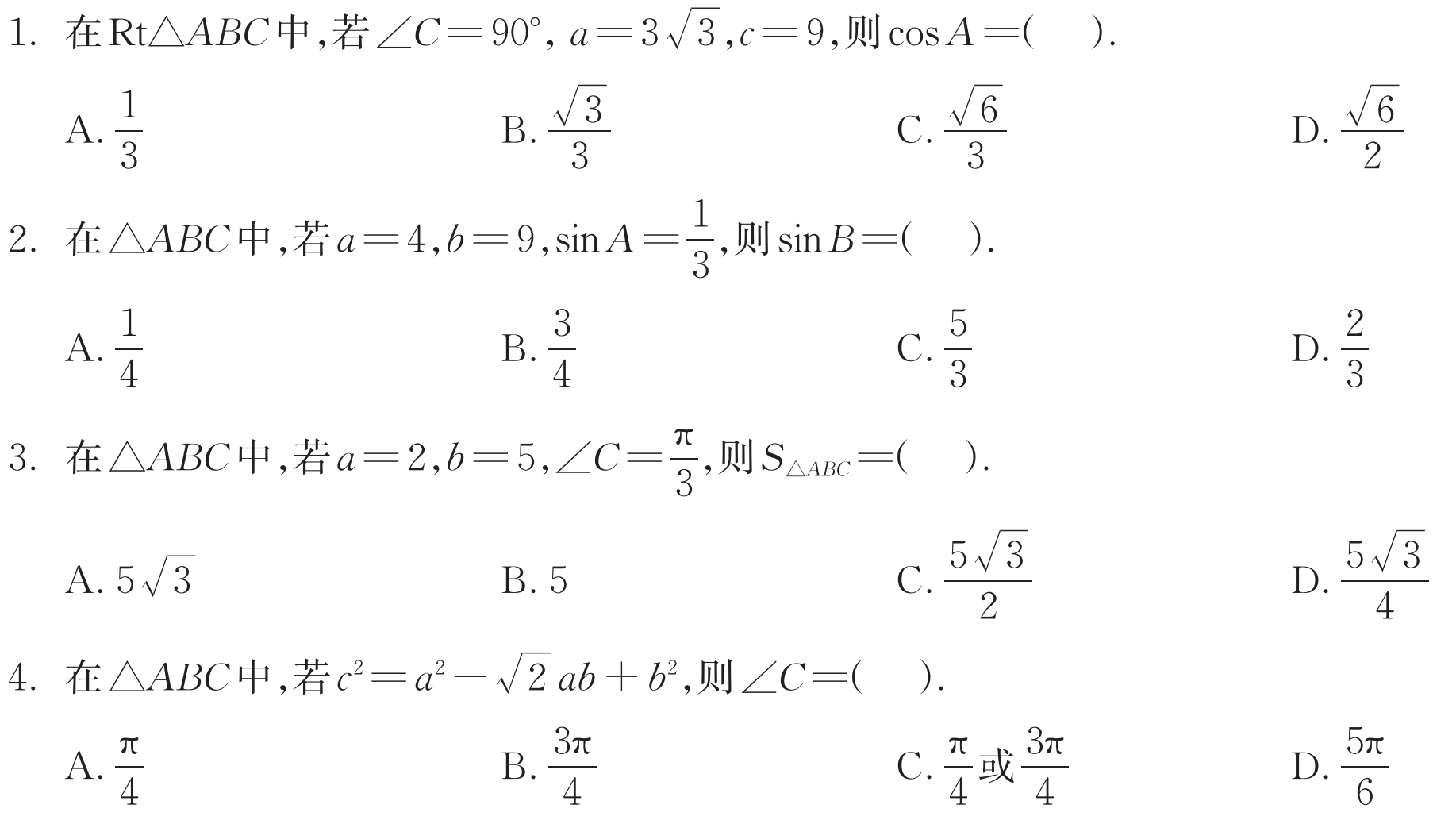 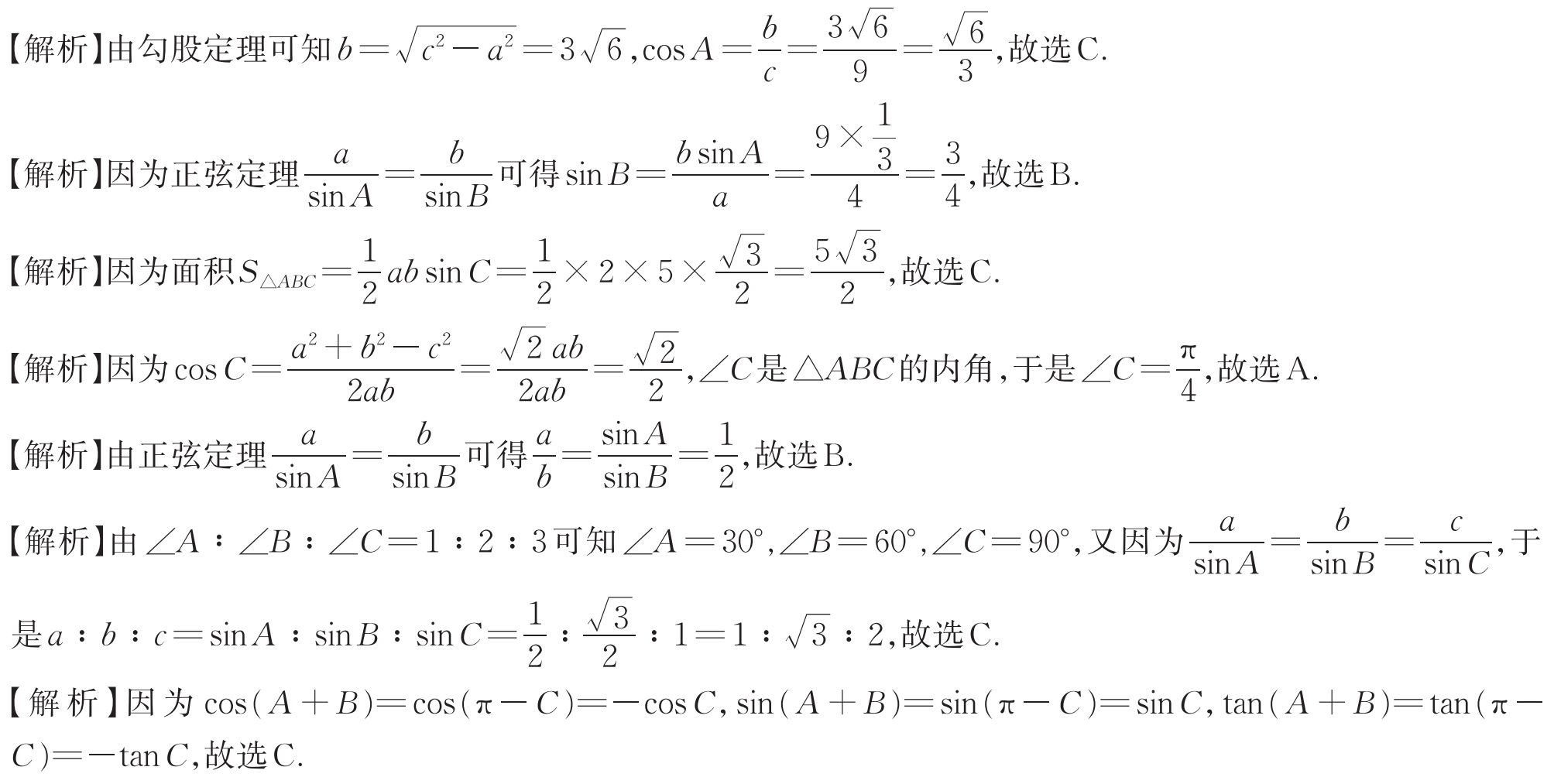 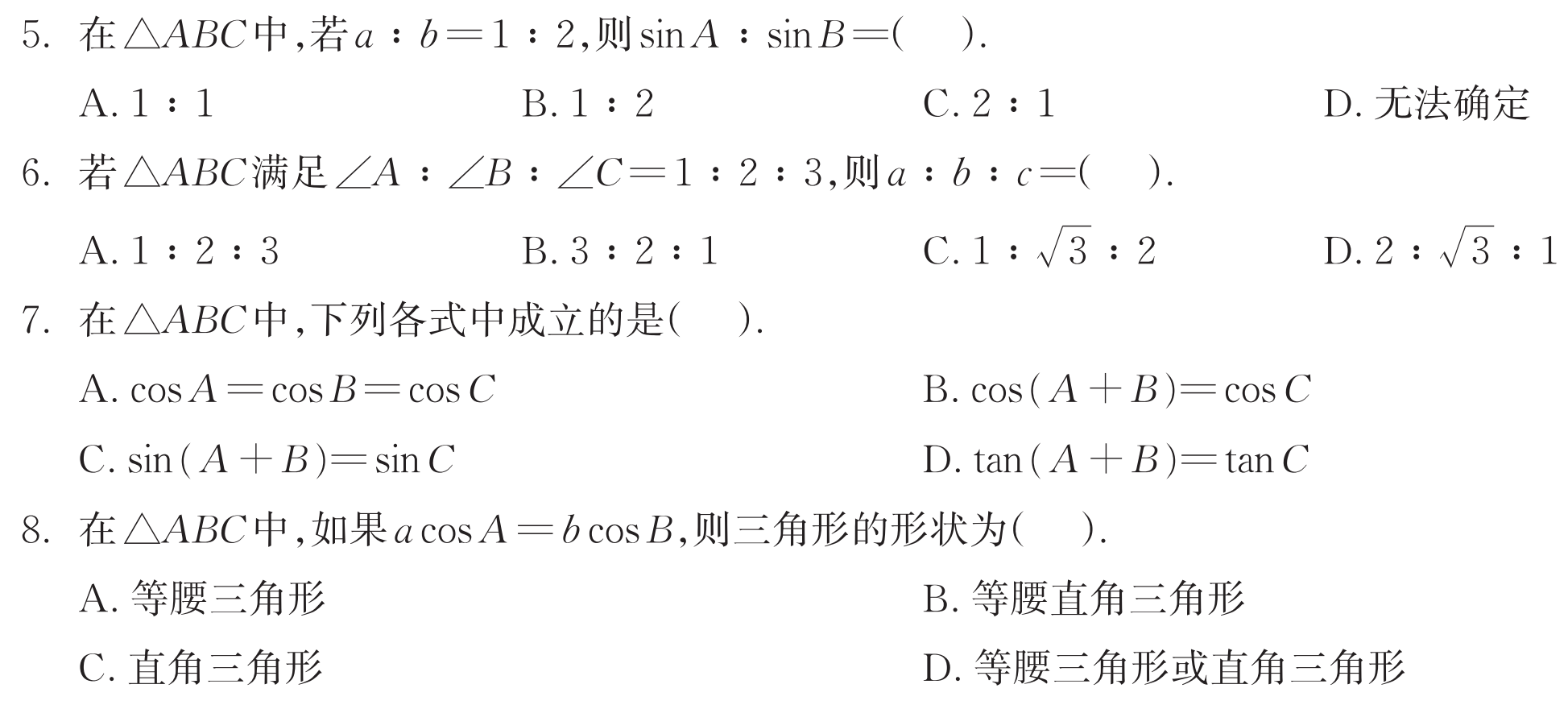 B
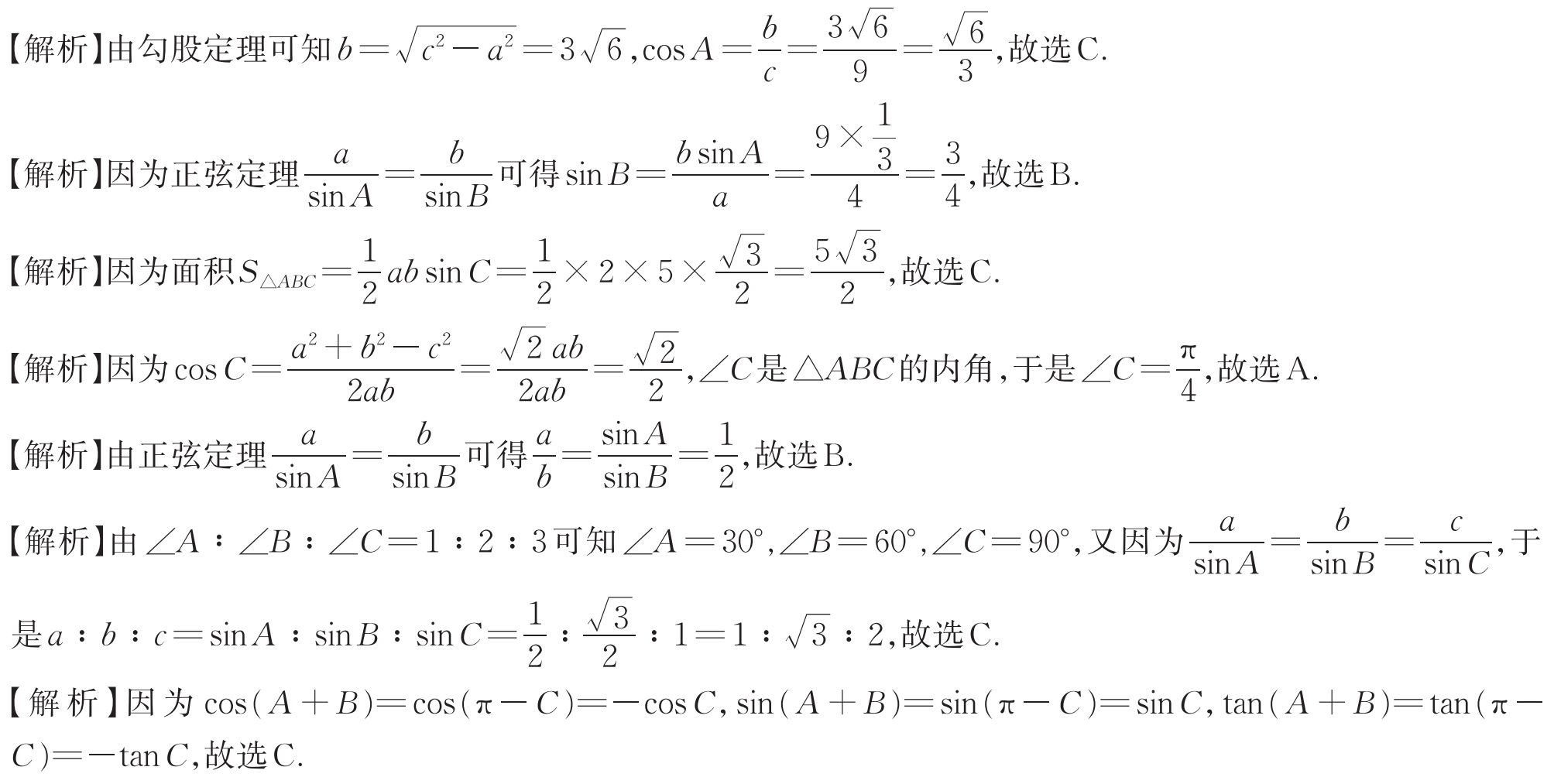 C
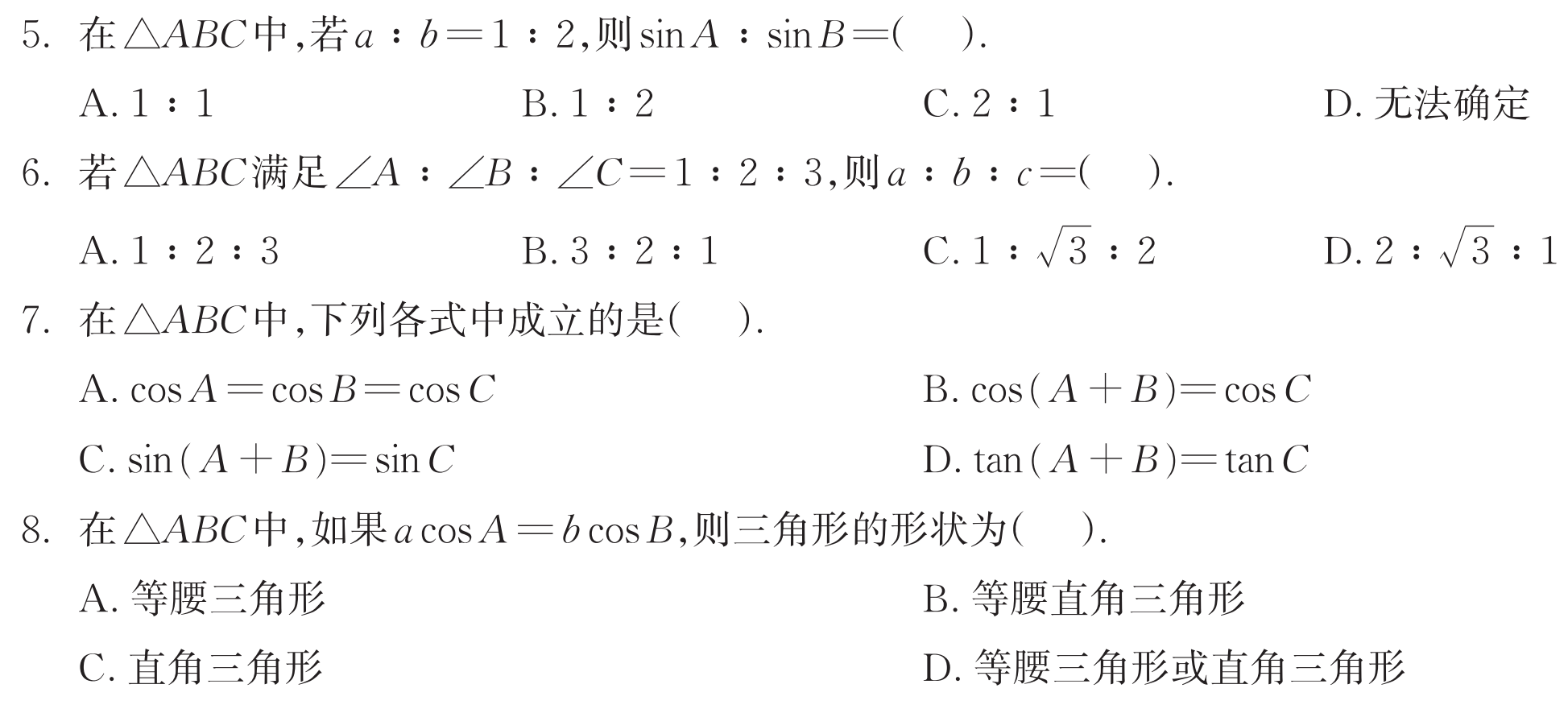 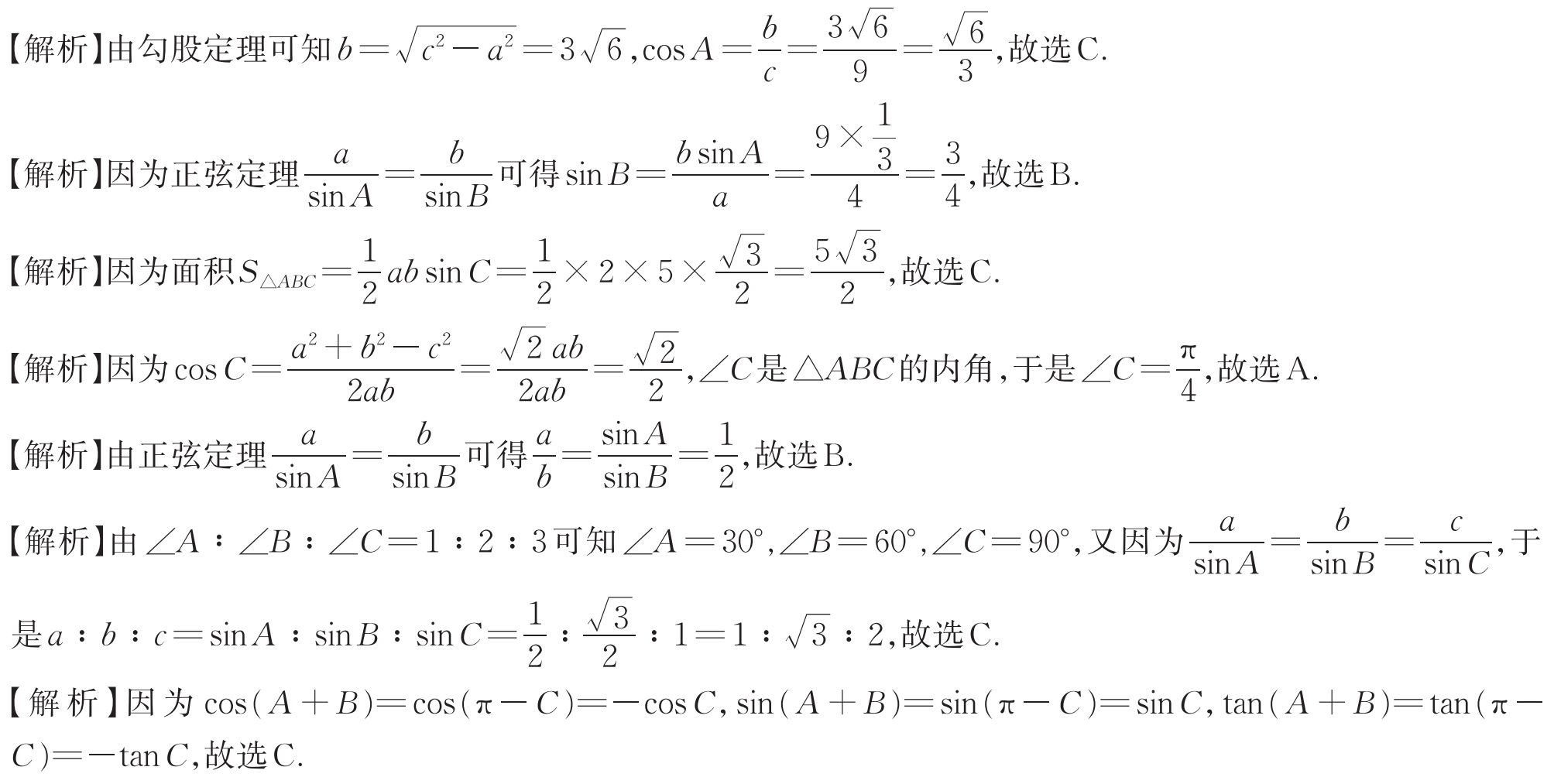 C
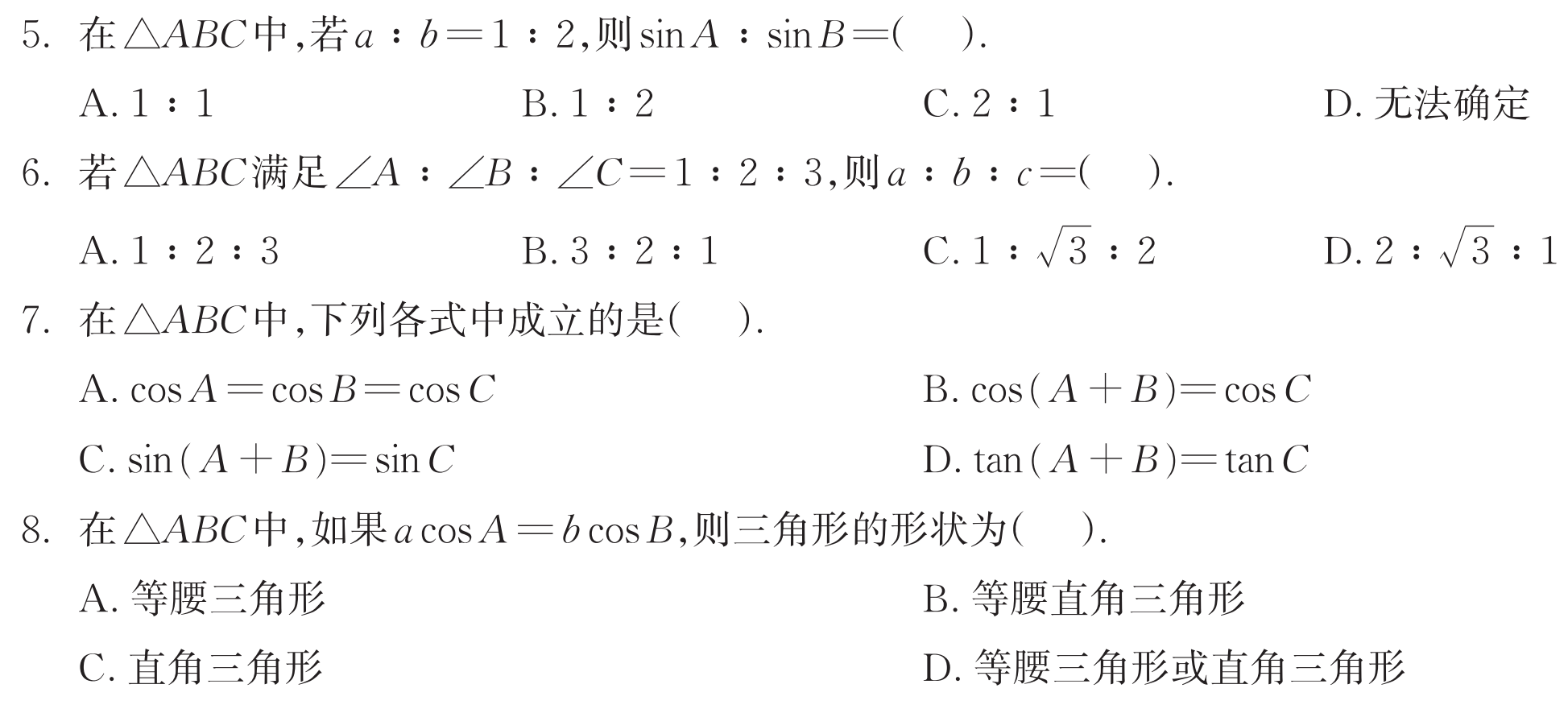 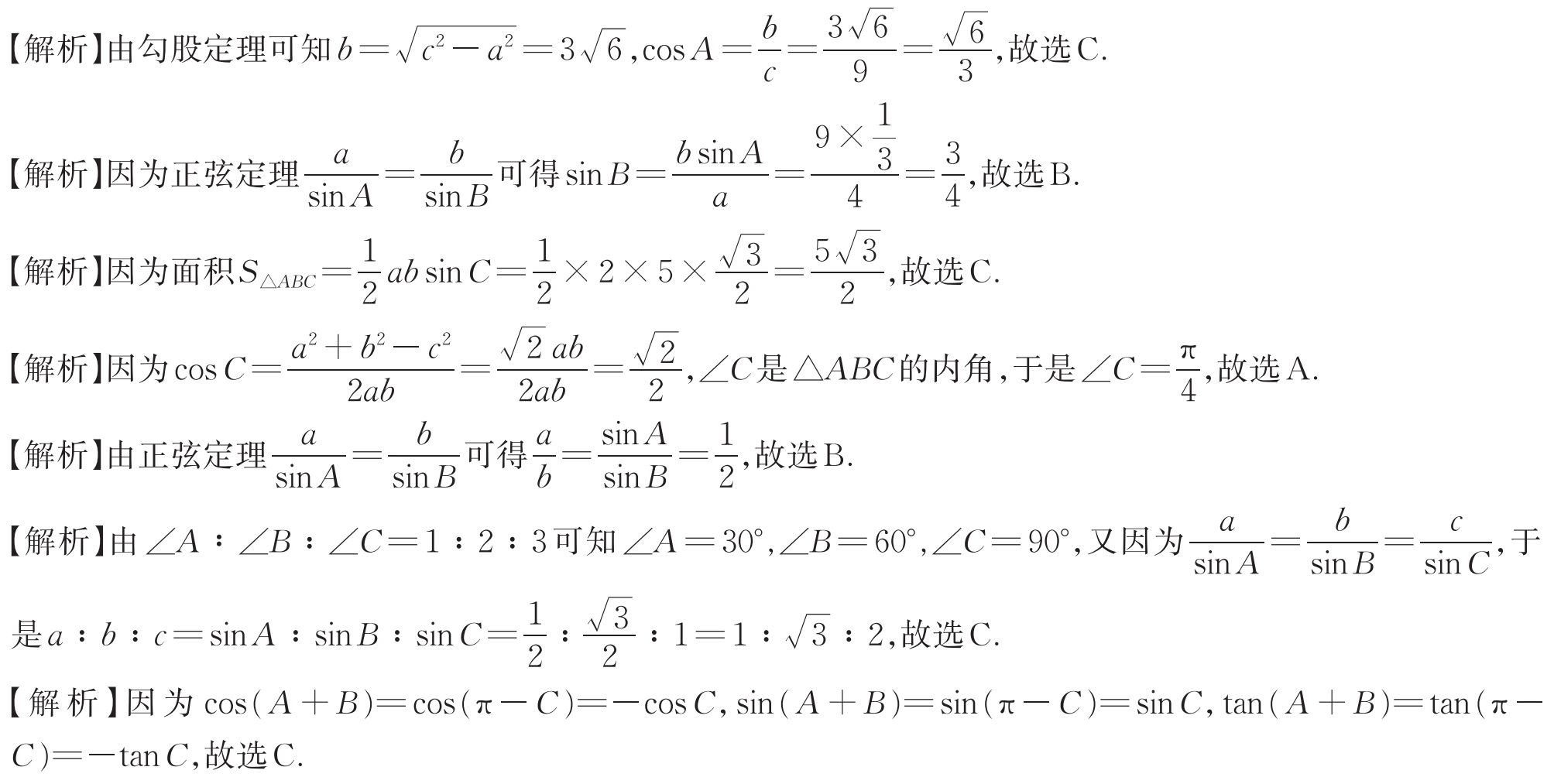 D
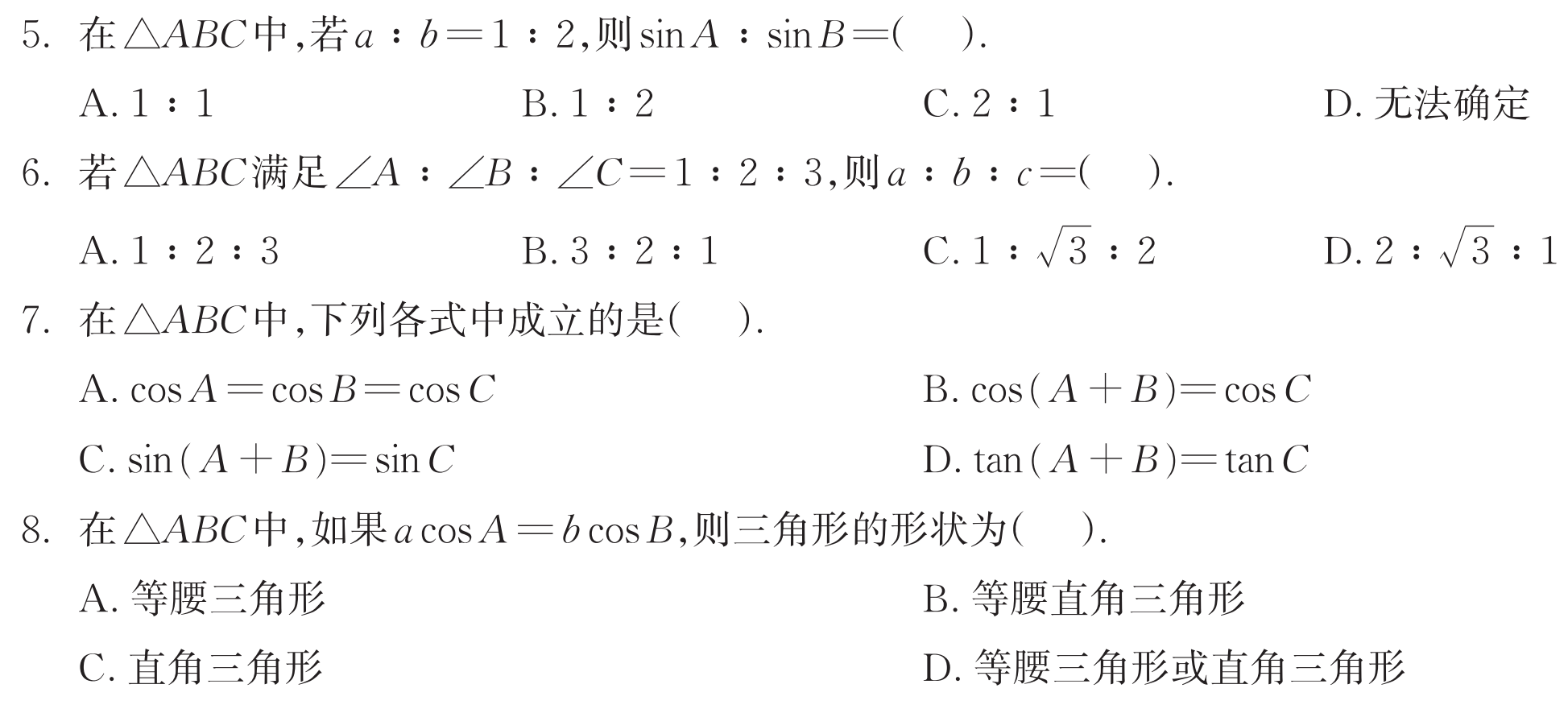 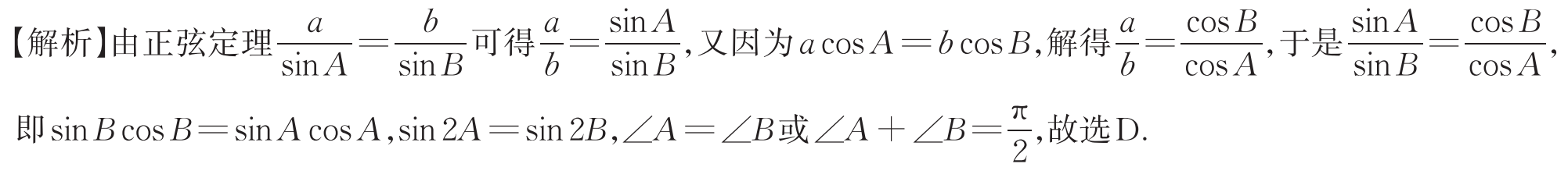 二、填空题
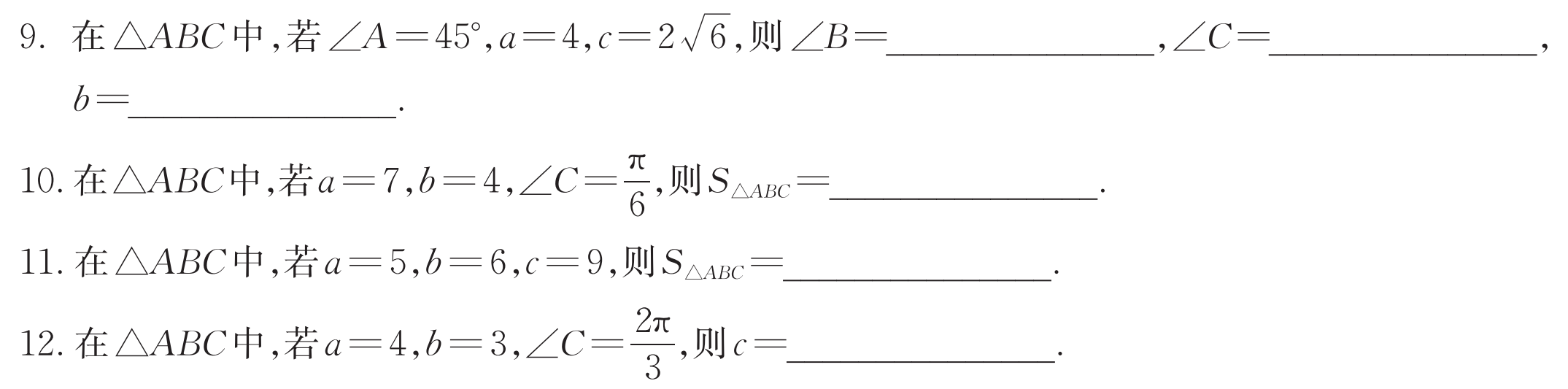 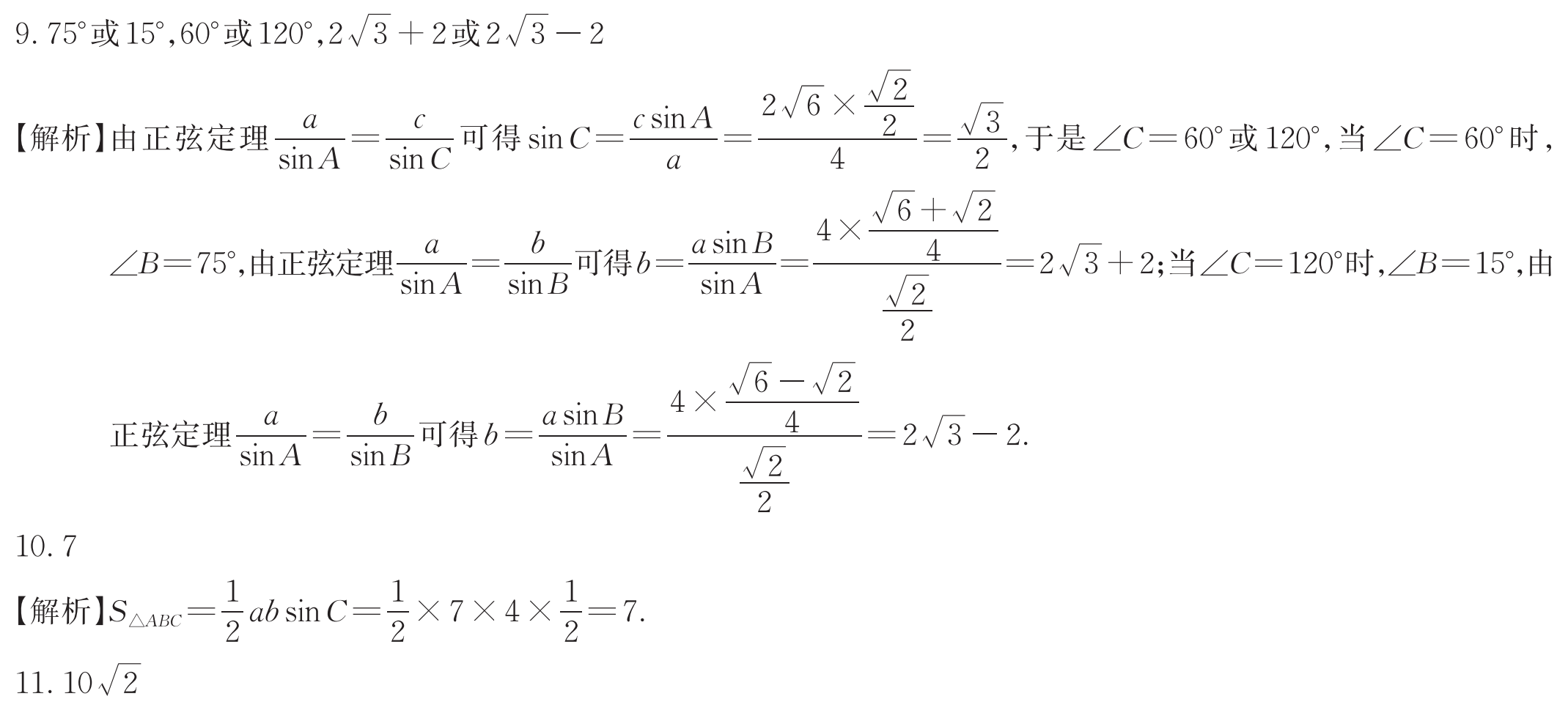 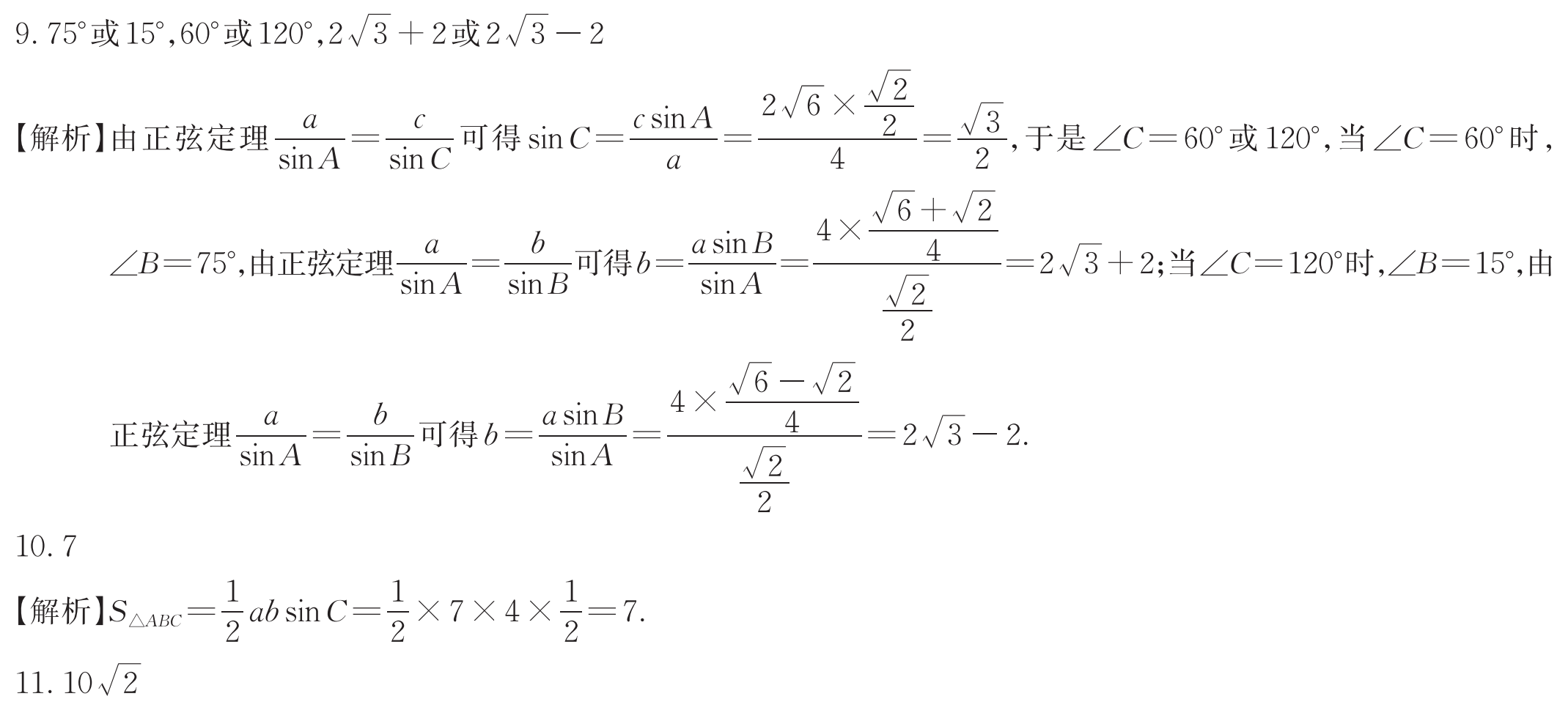 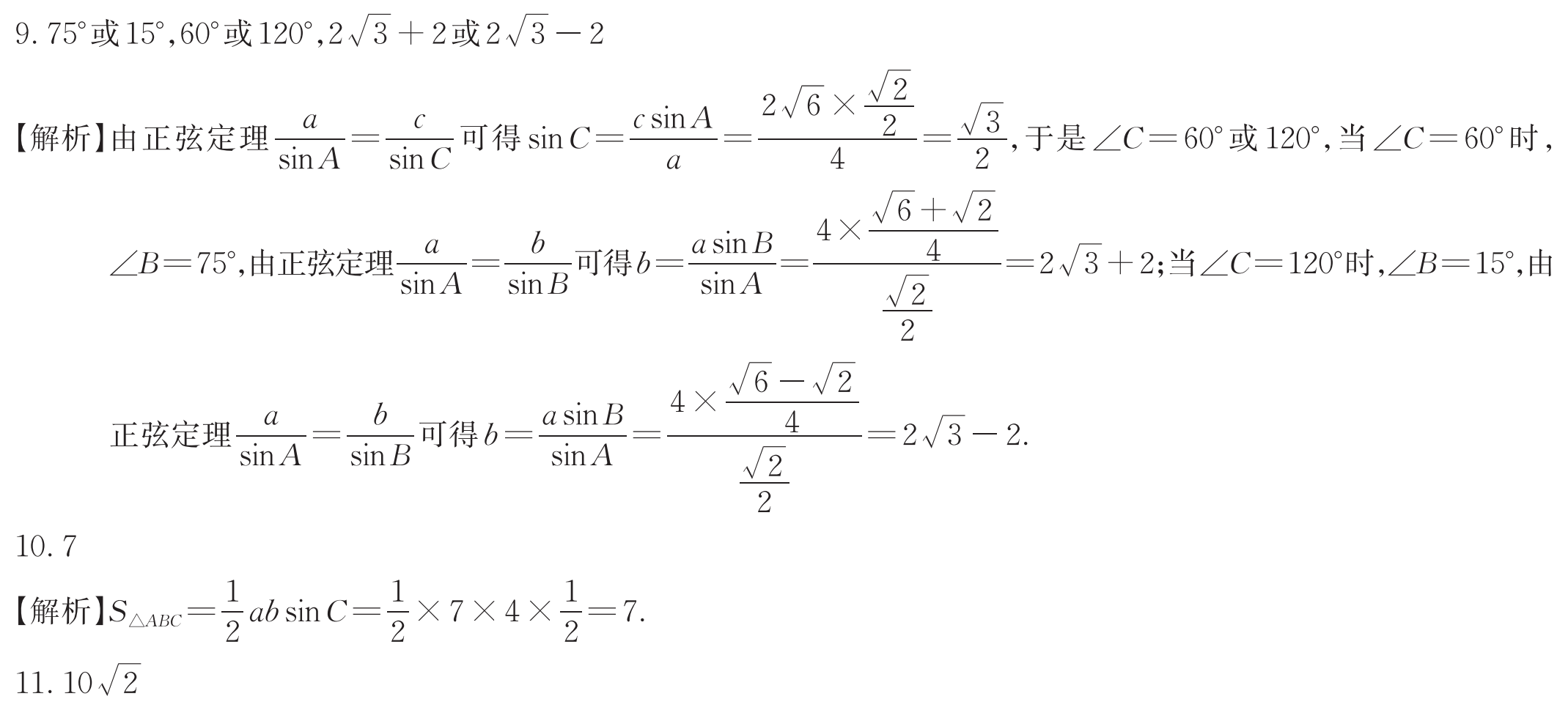 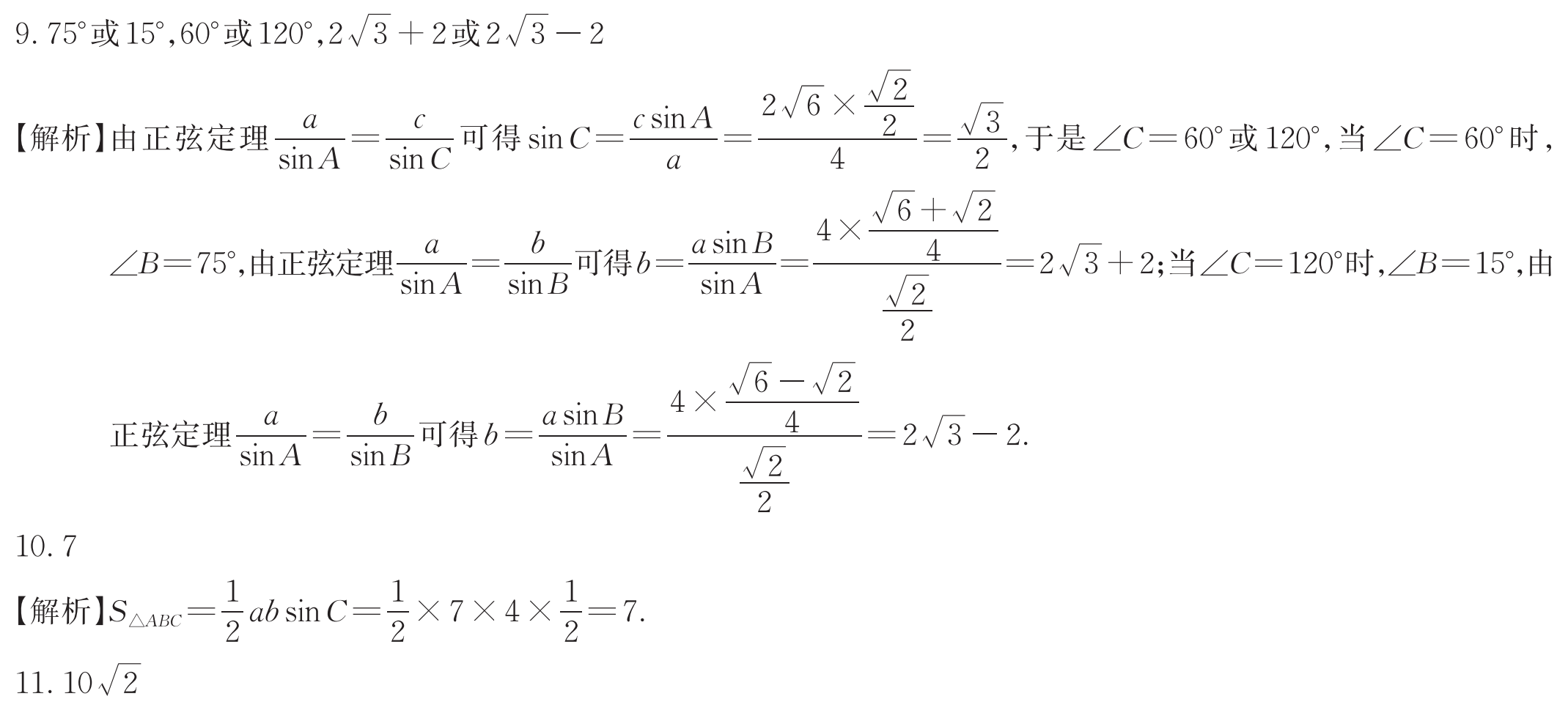 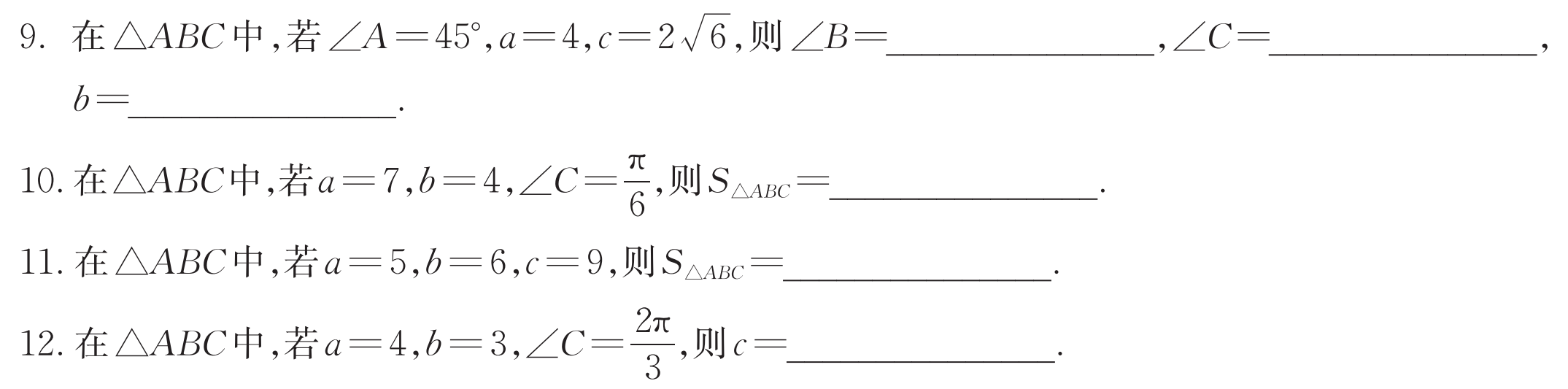 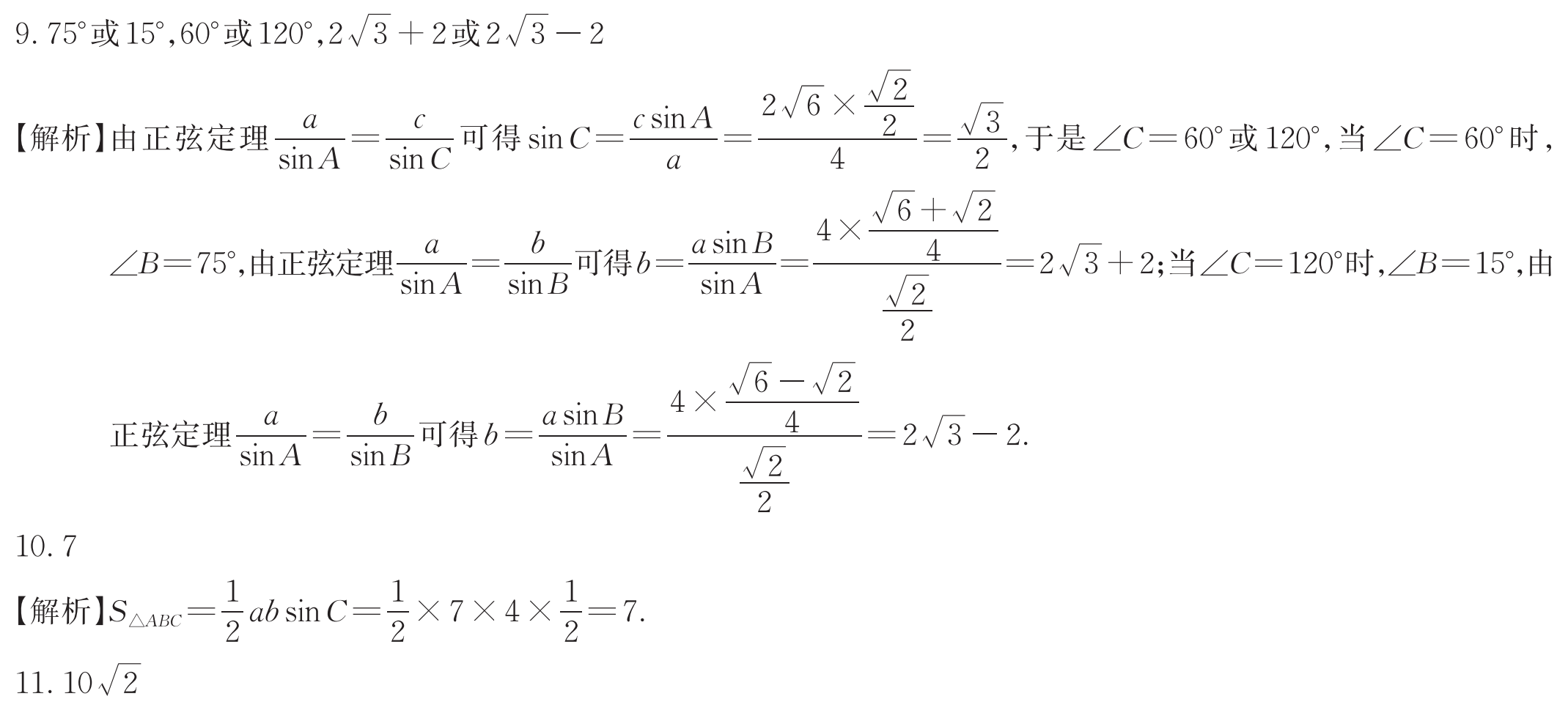 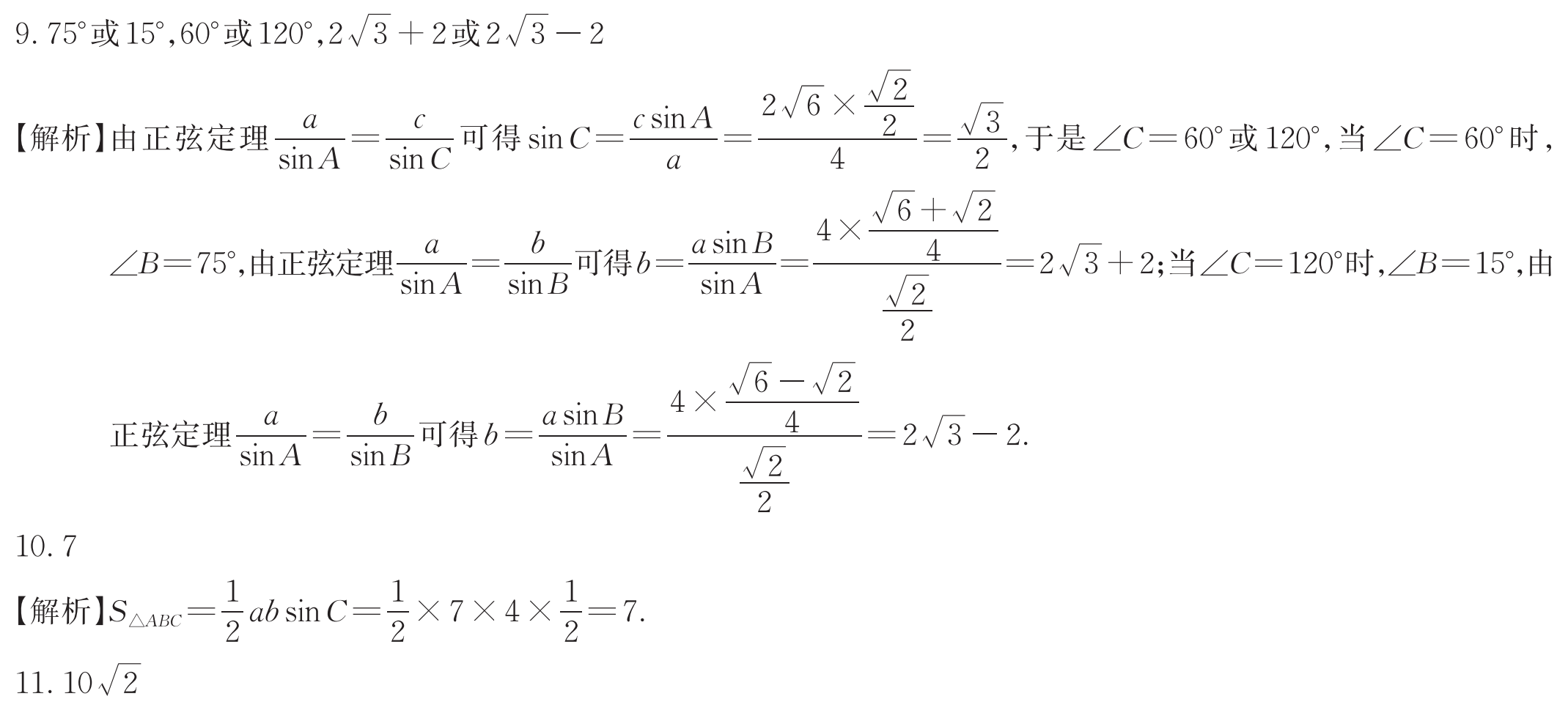 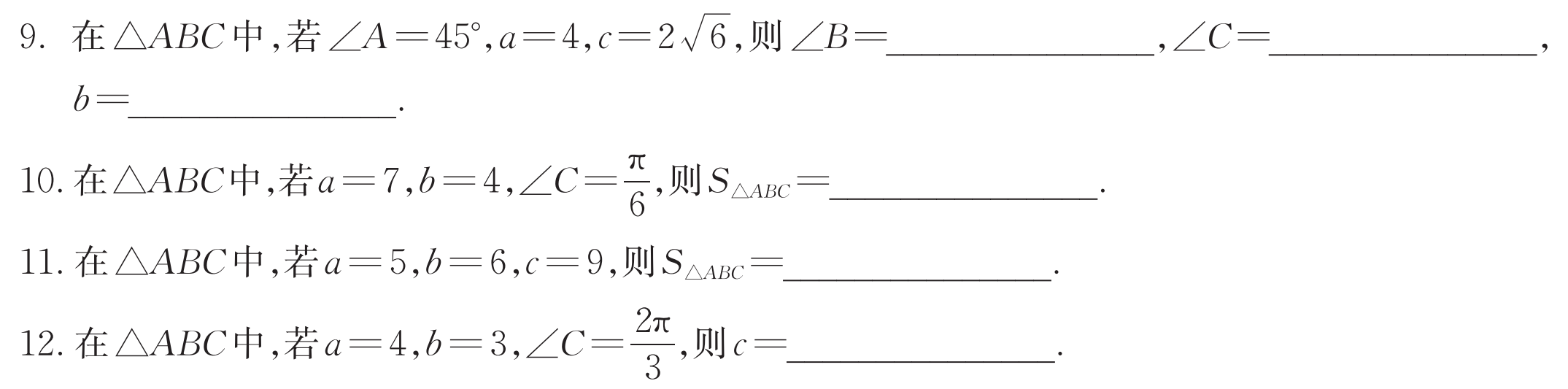 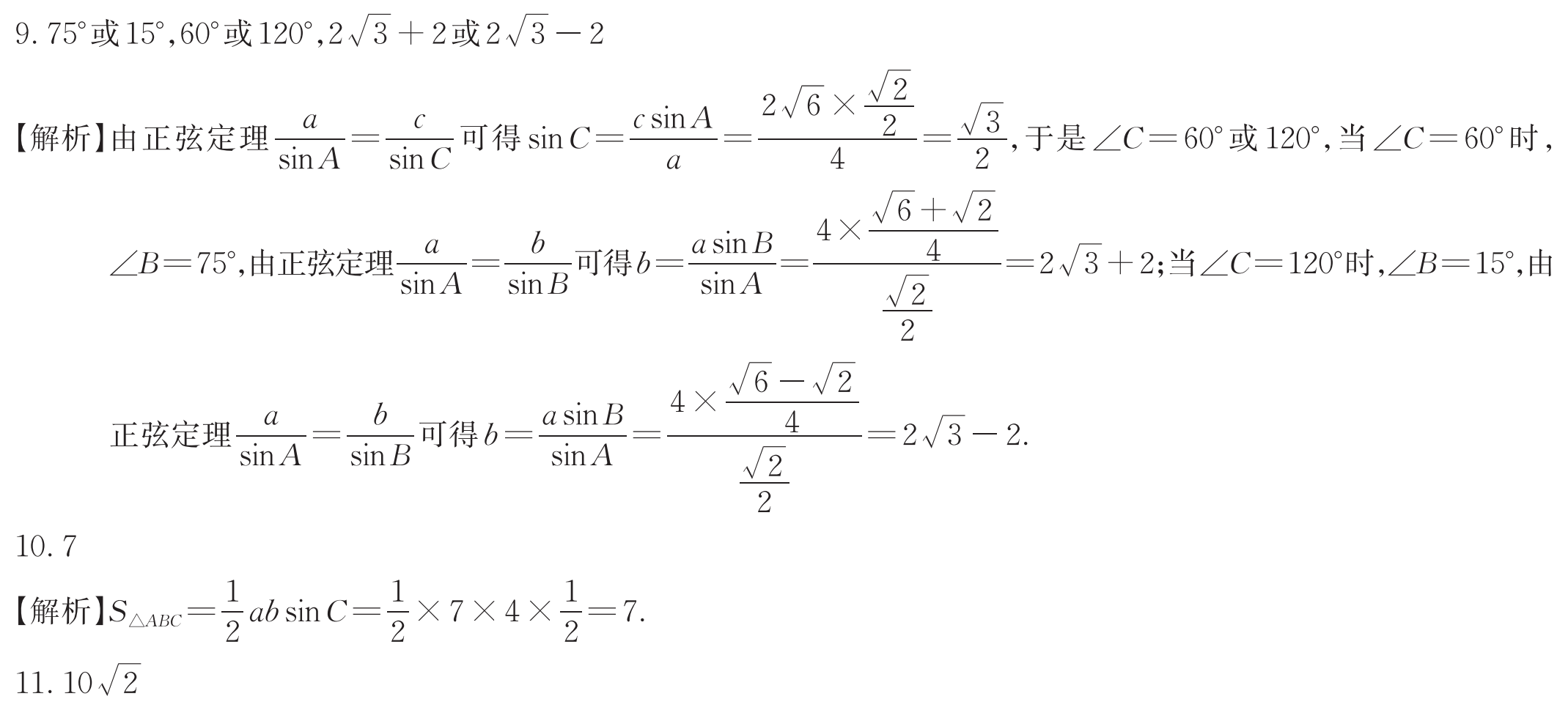 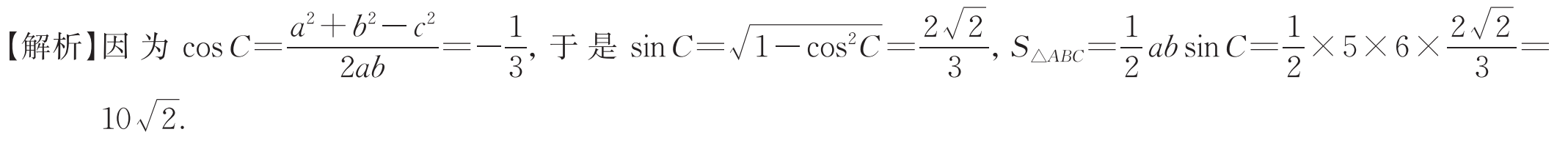 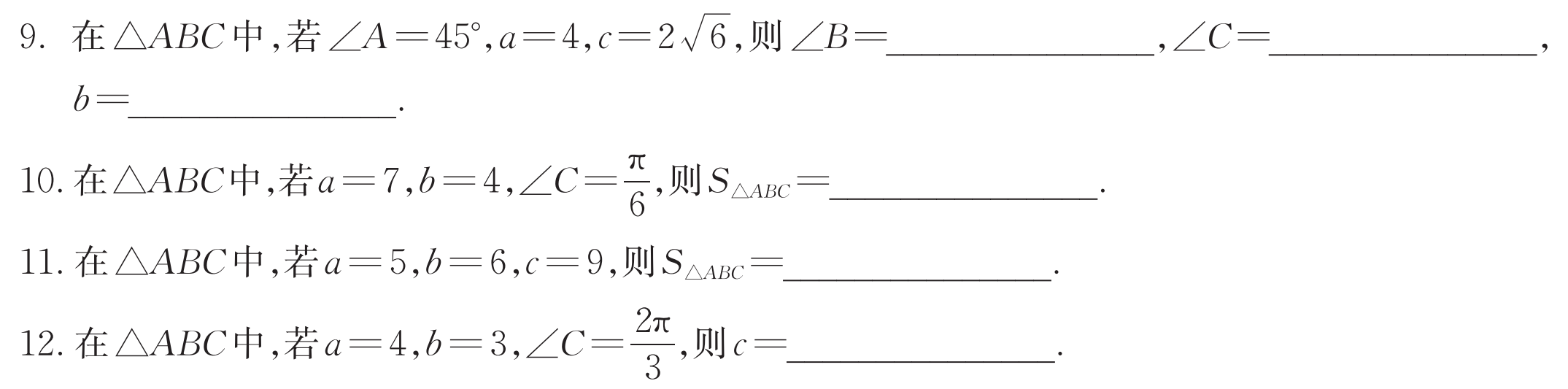 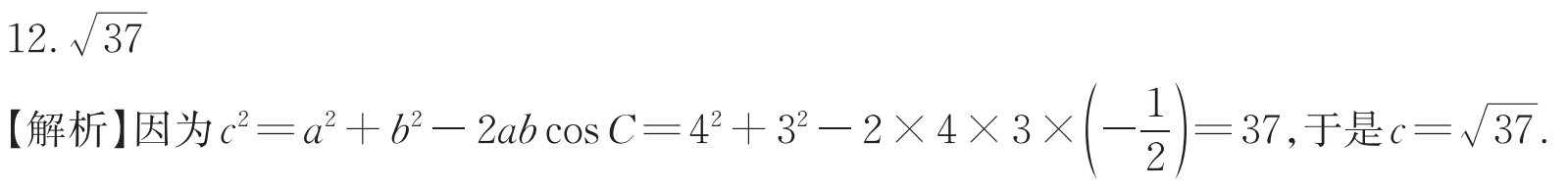 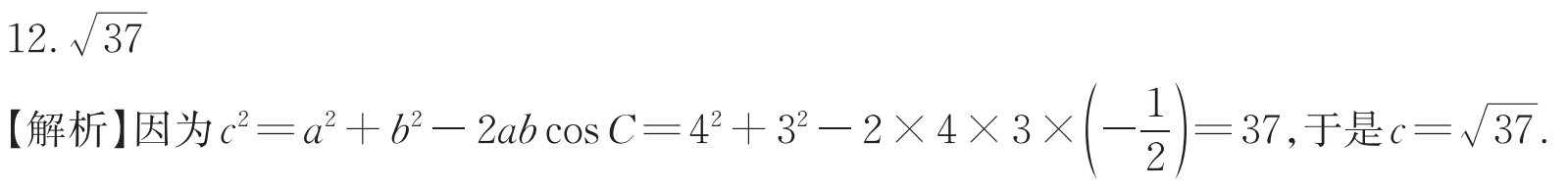 一、选择题
A
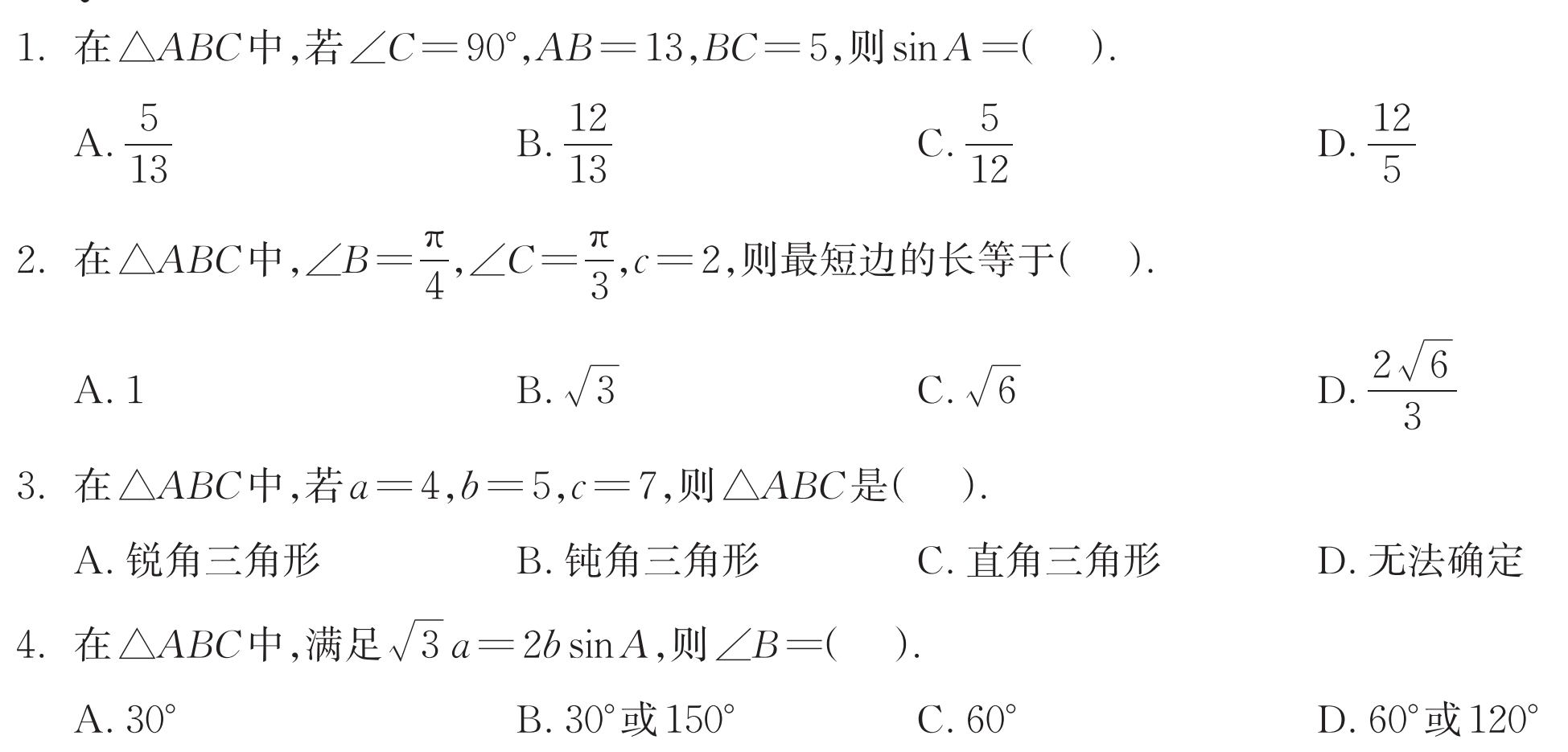 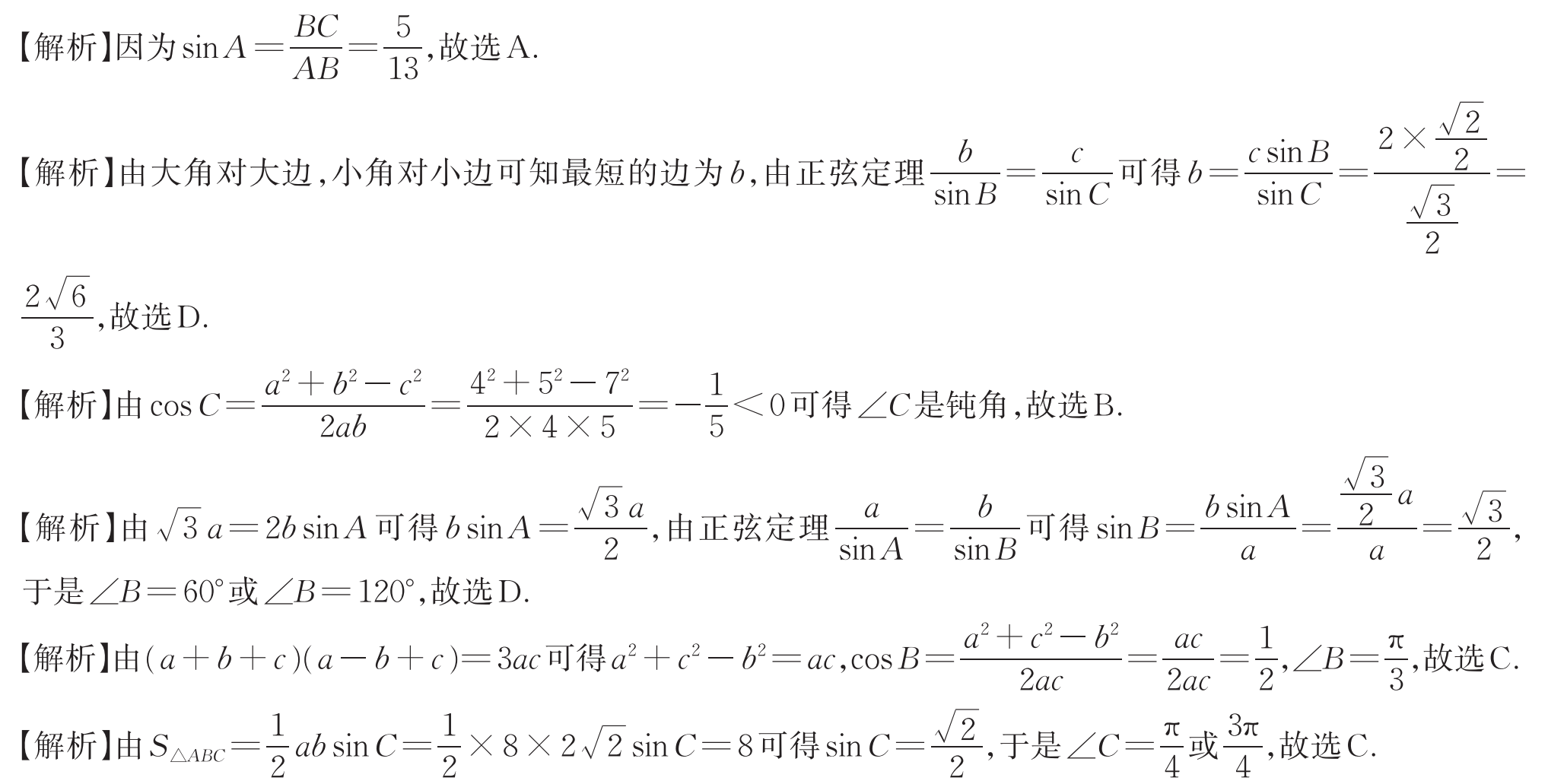 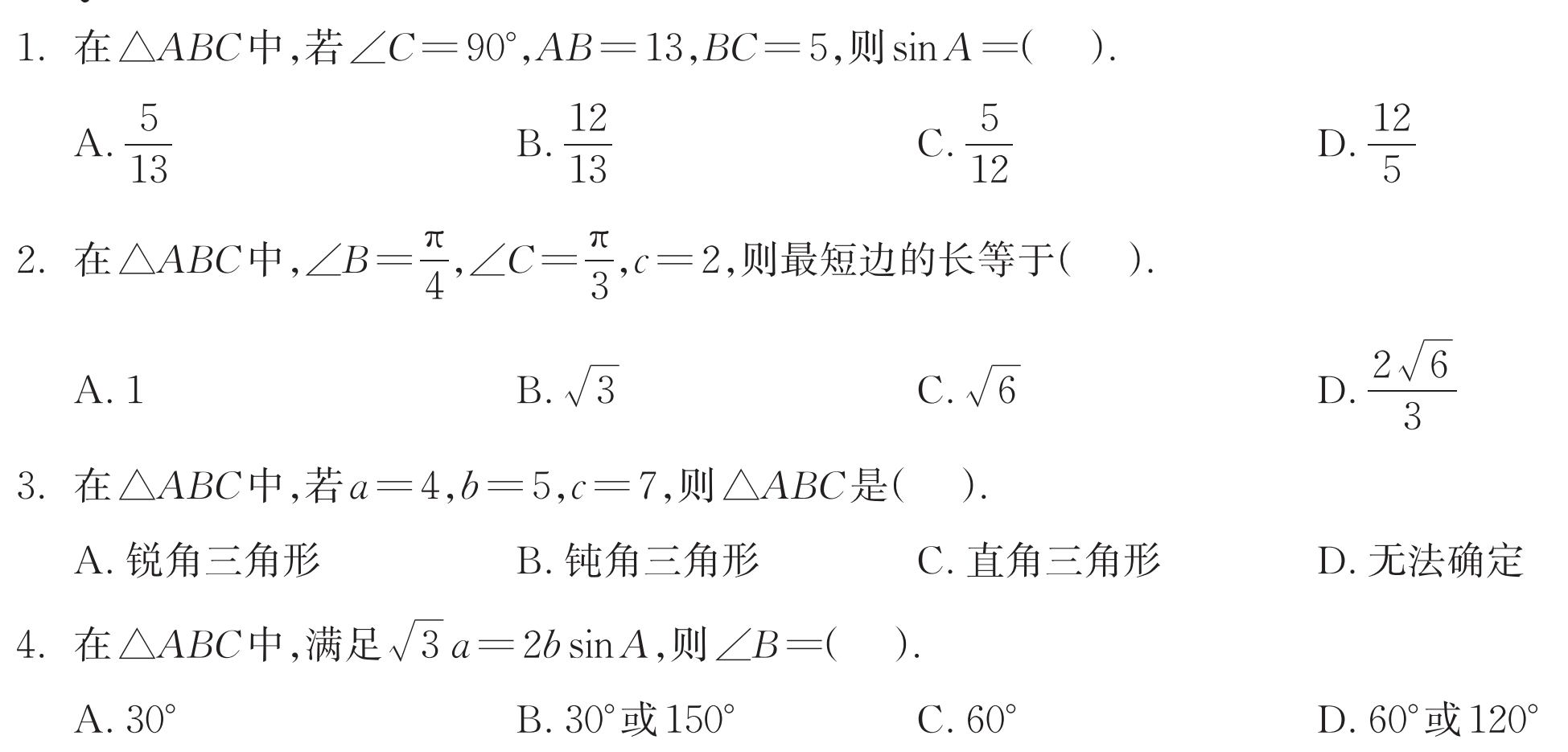 D
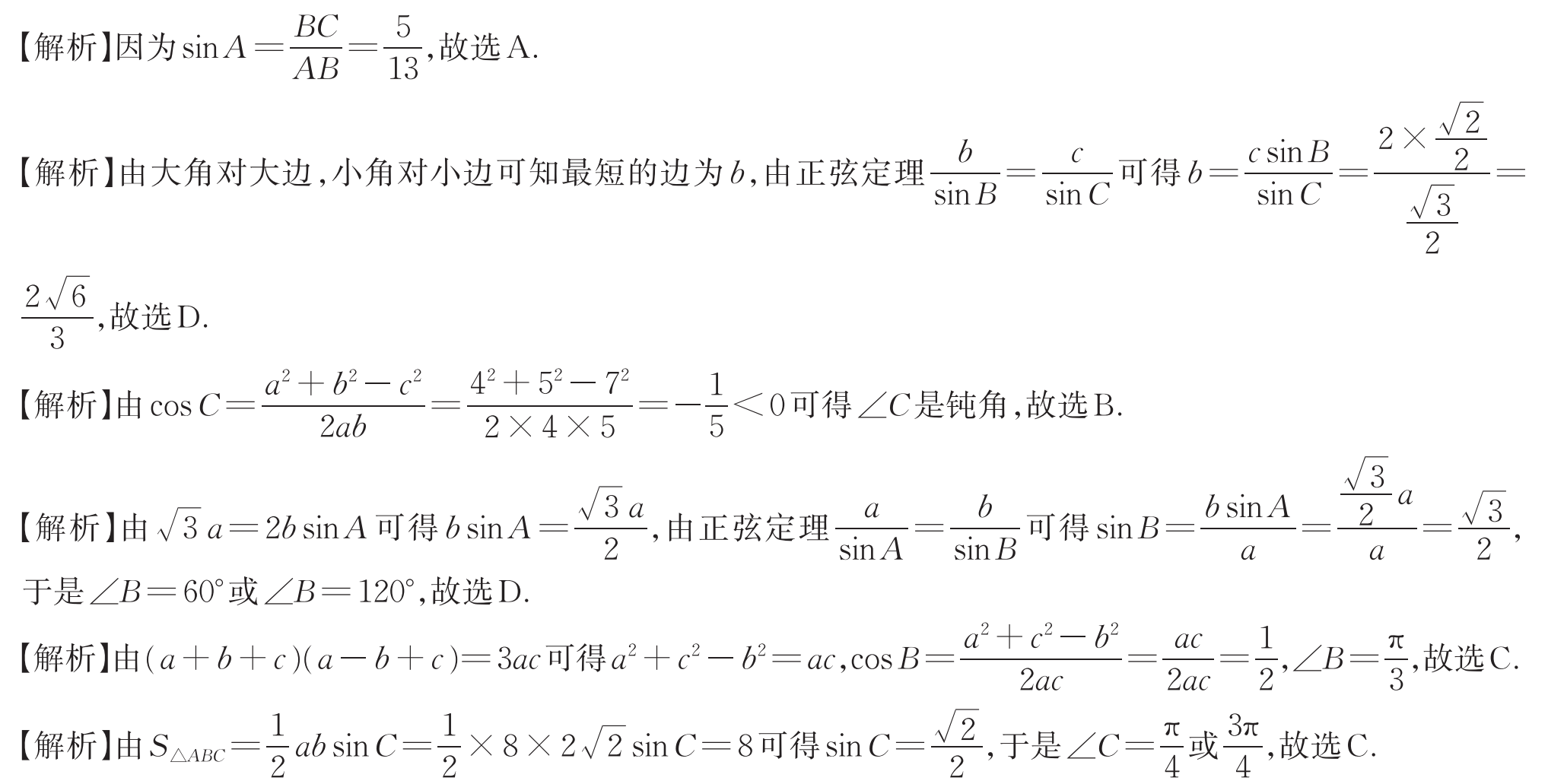 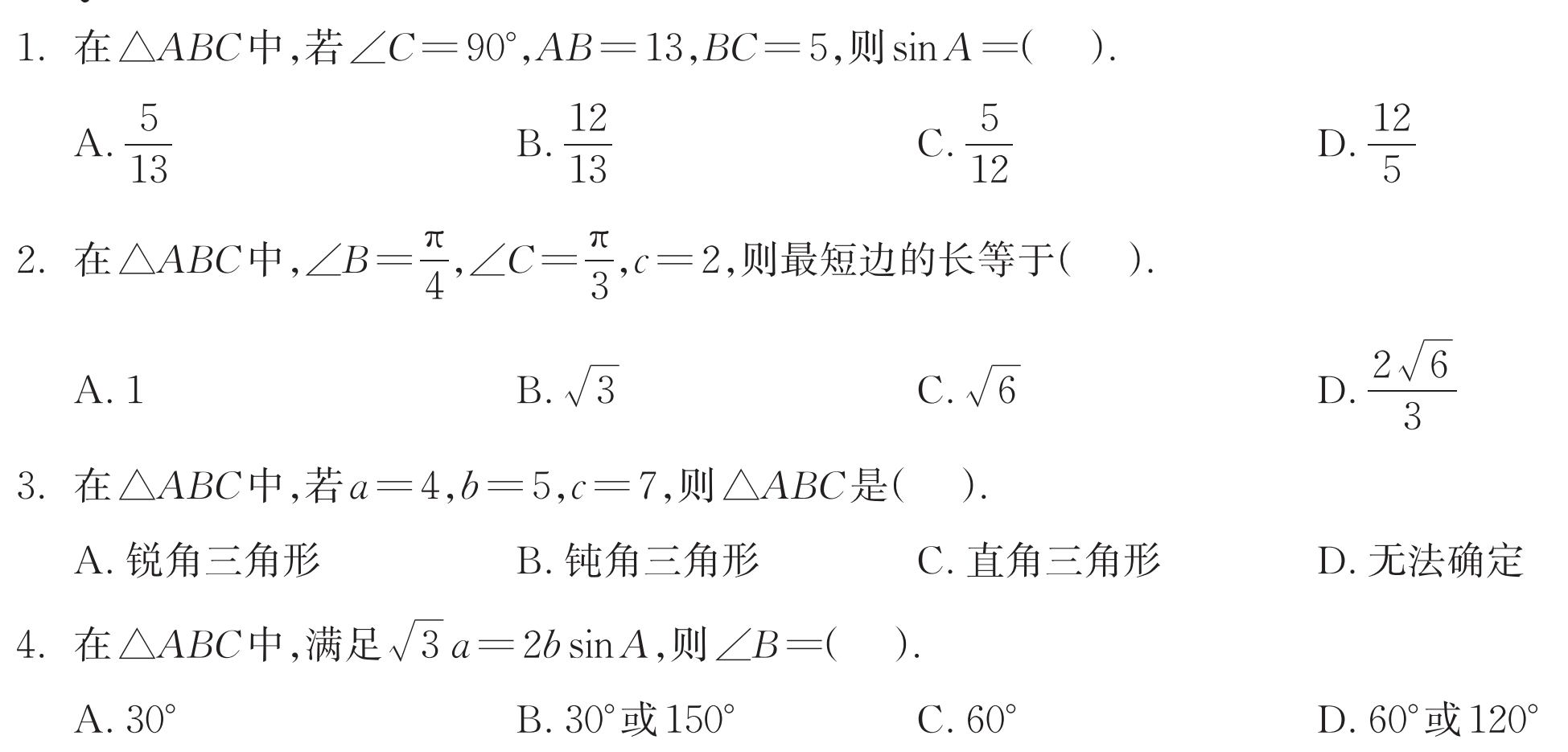 B
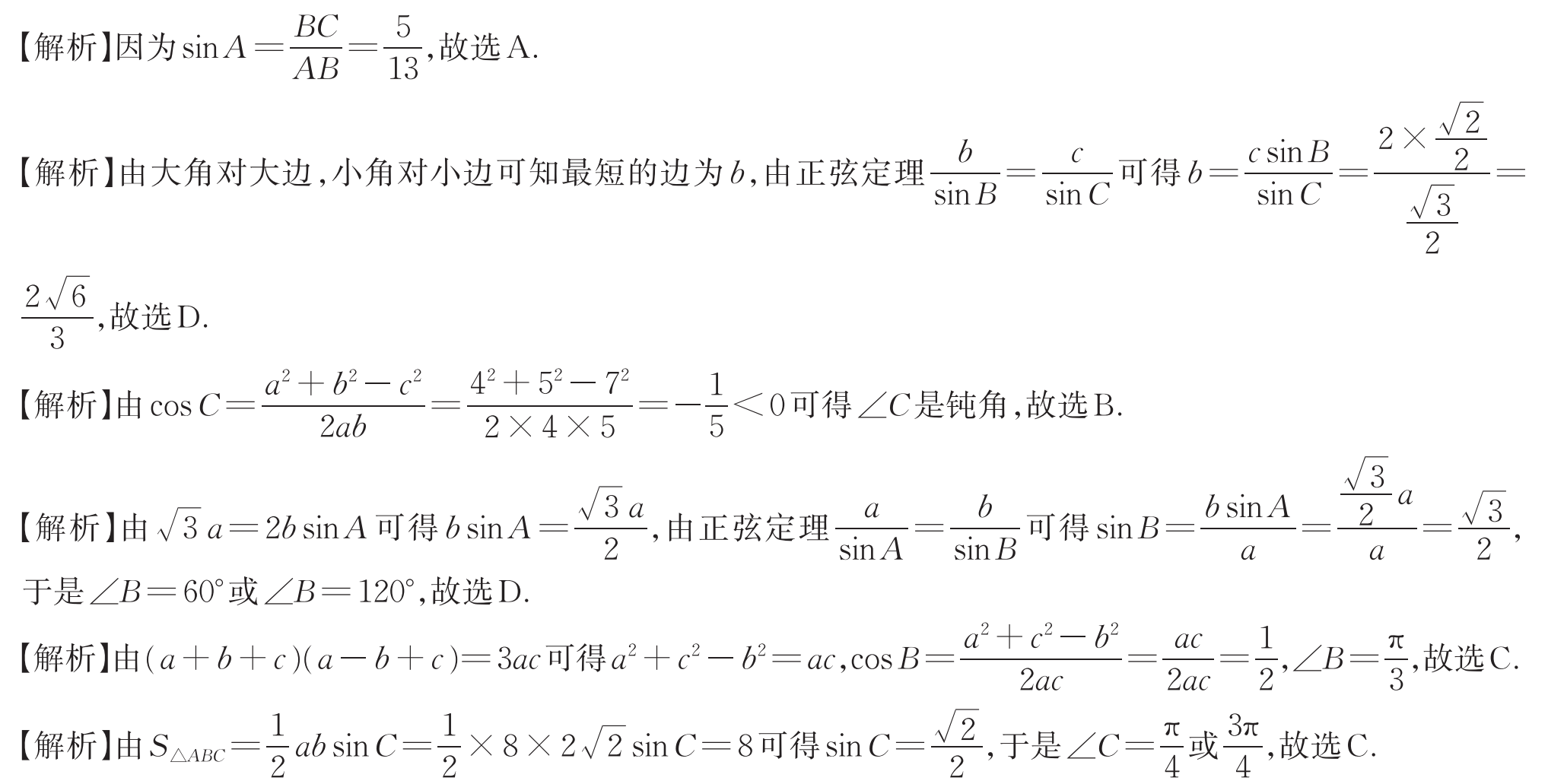 D
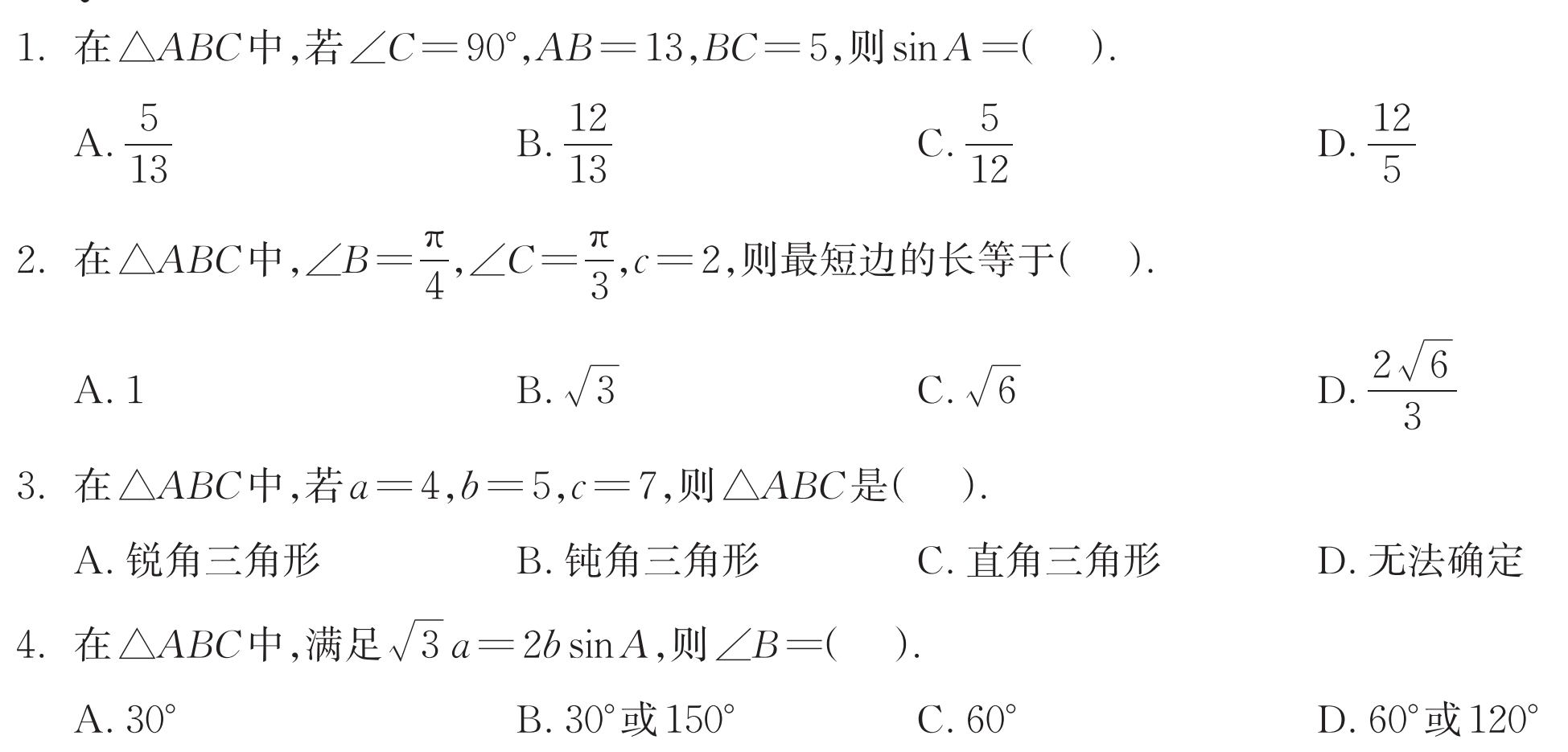 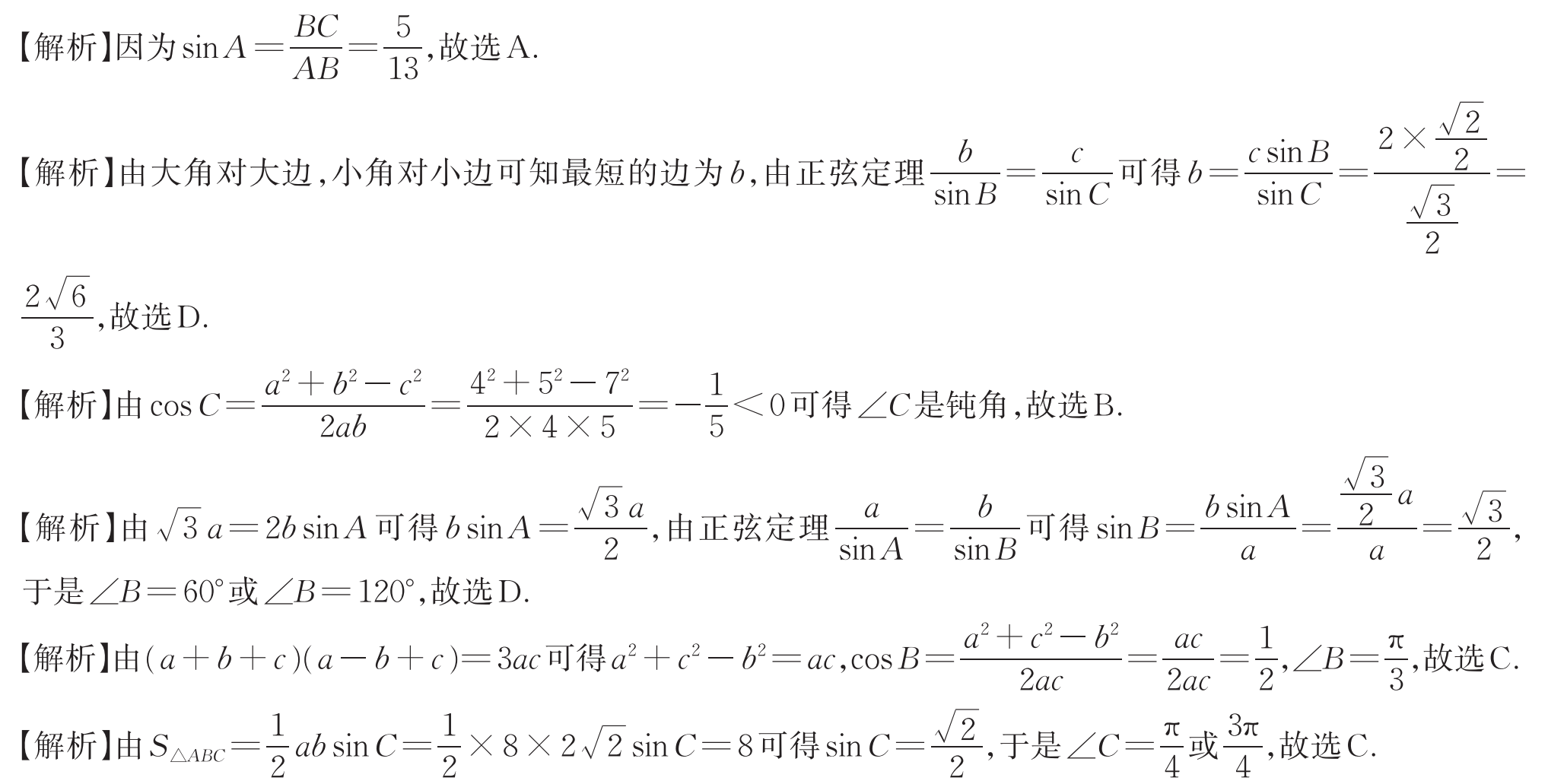 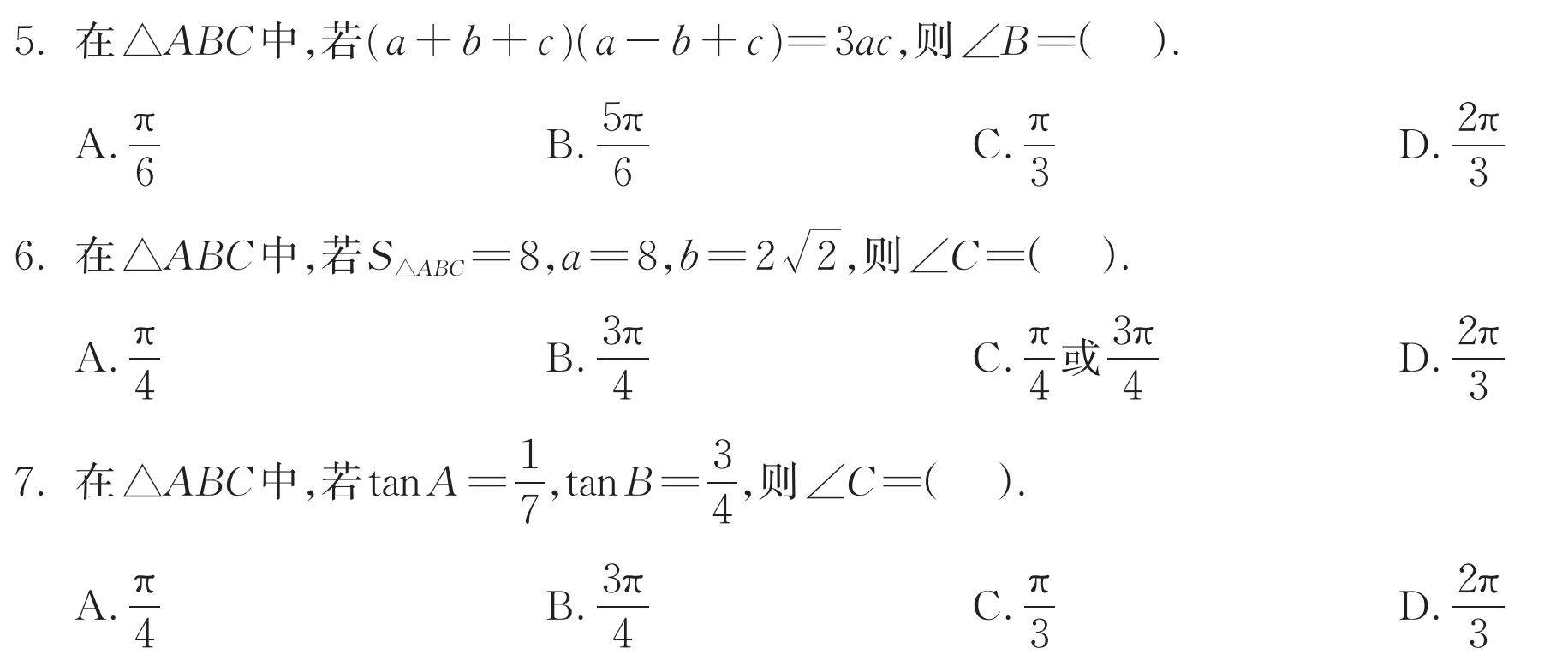 C
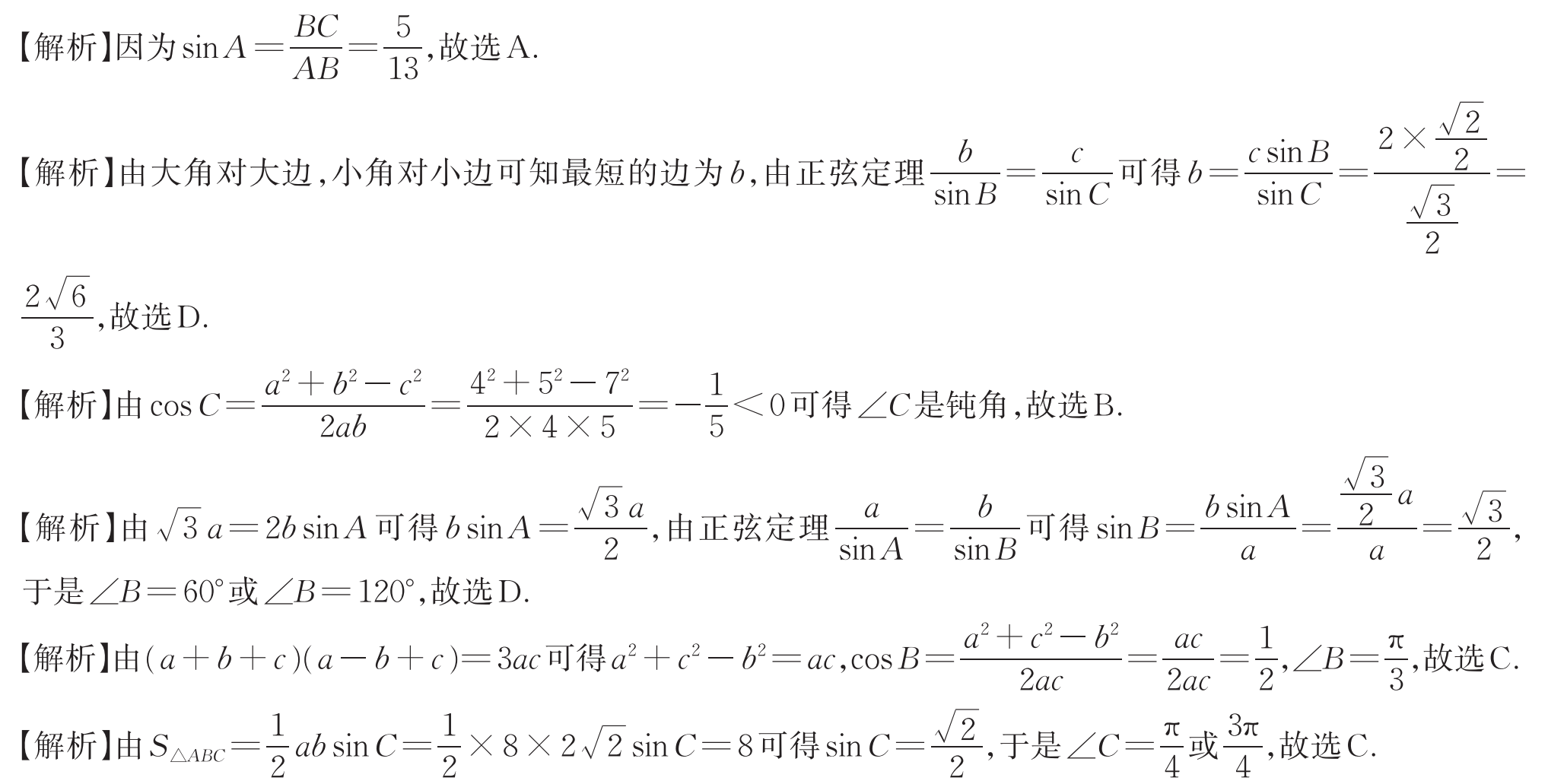 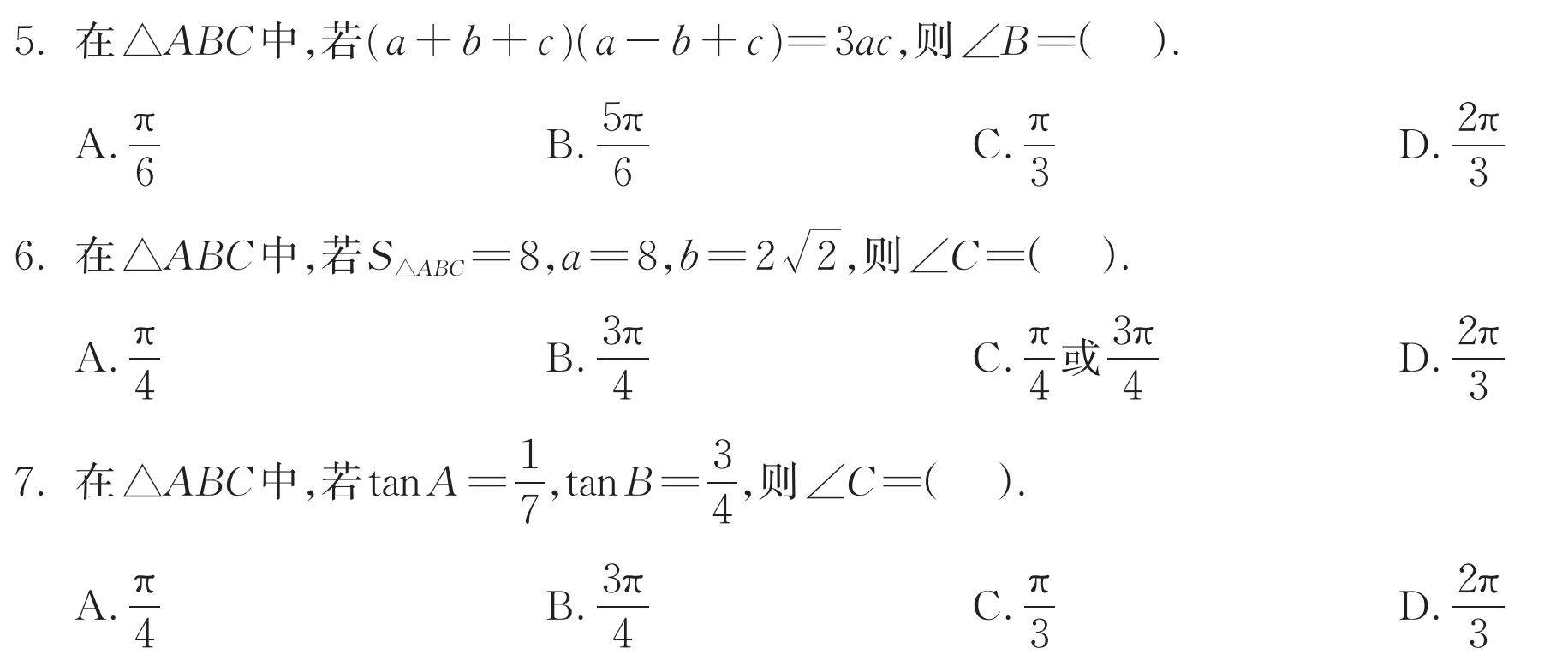 C
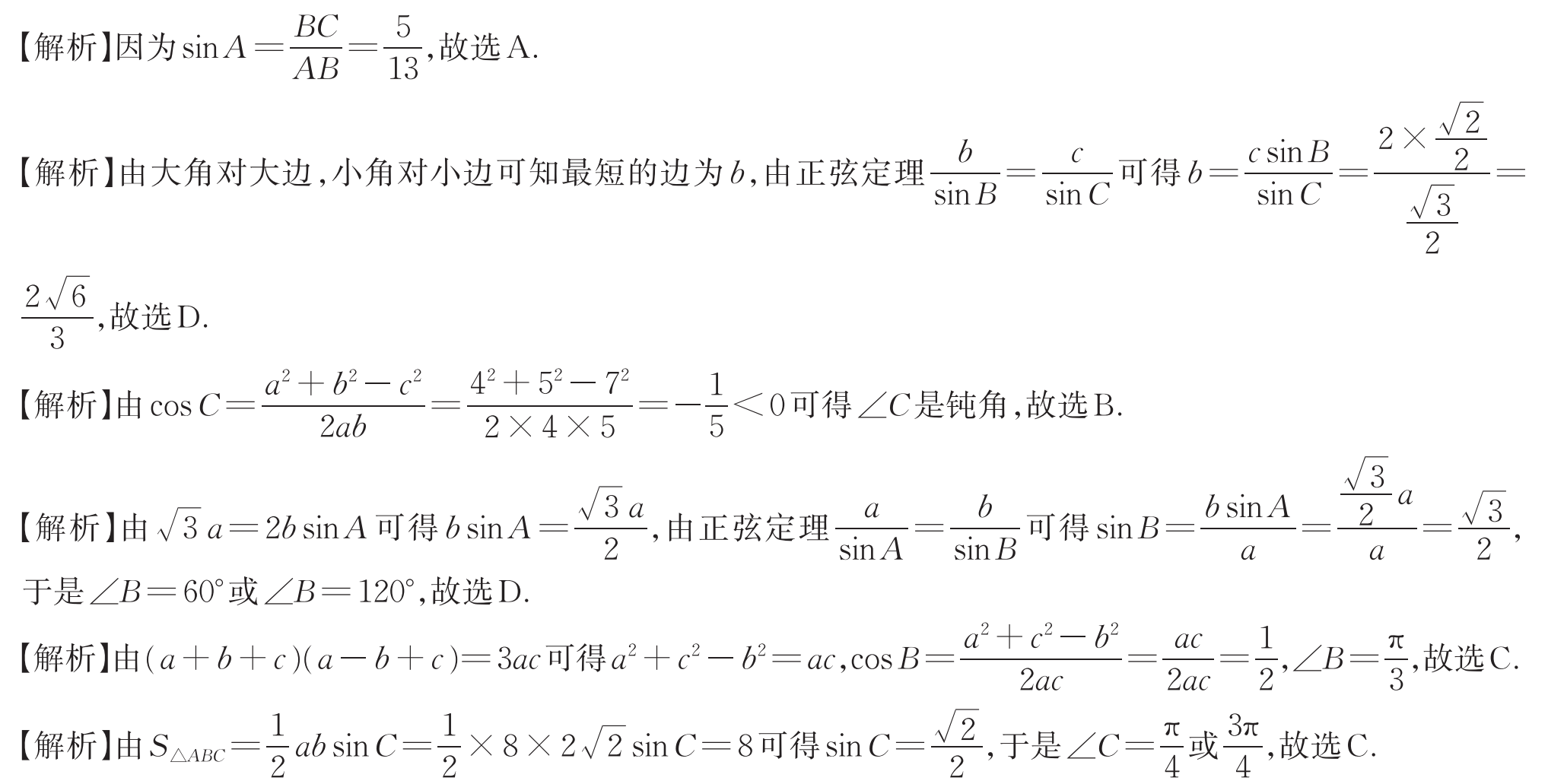 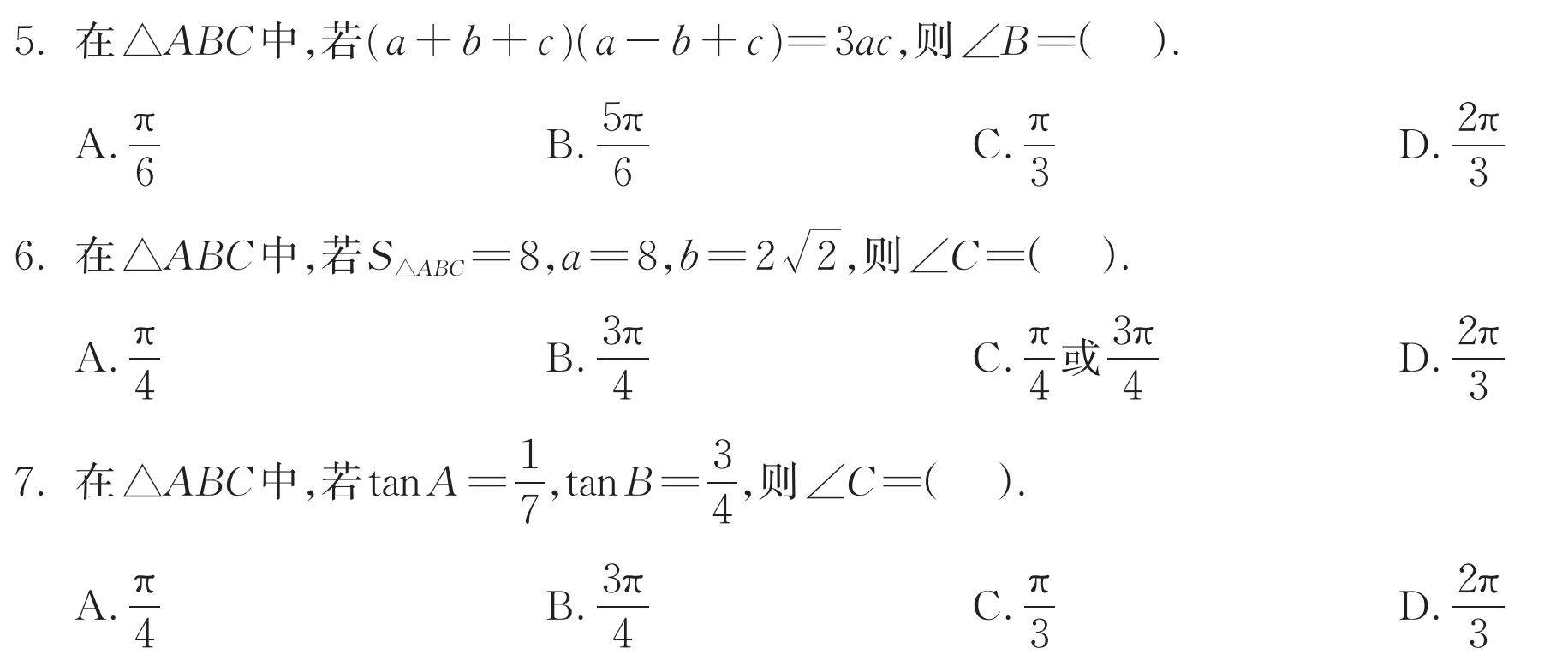 B
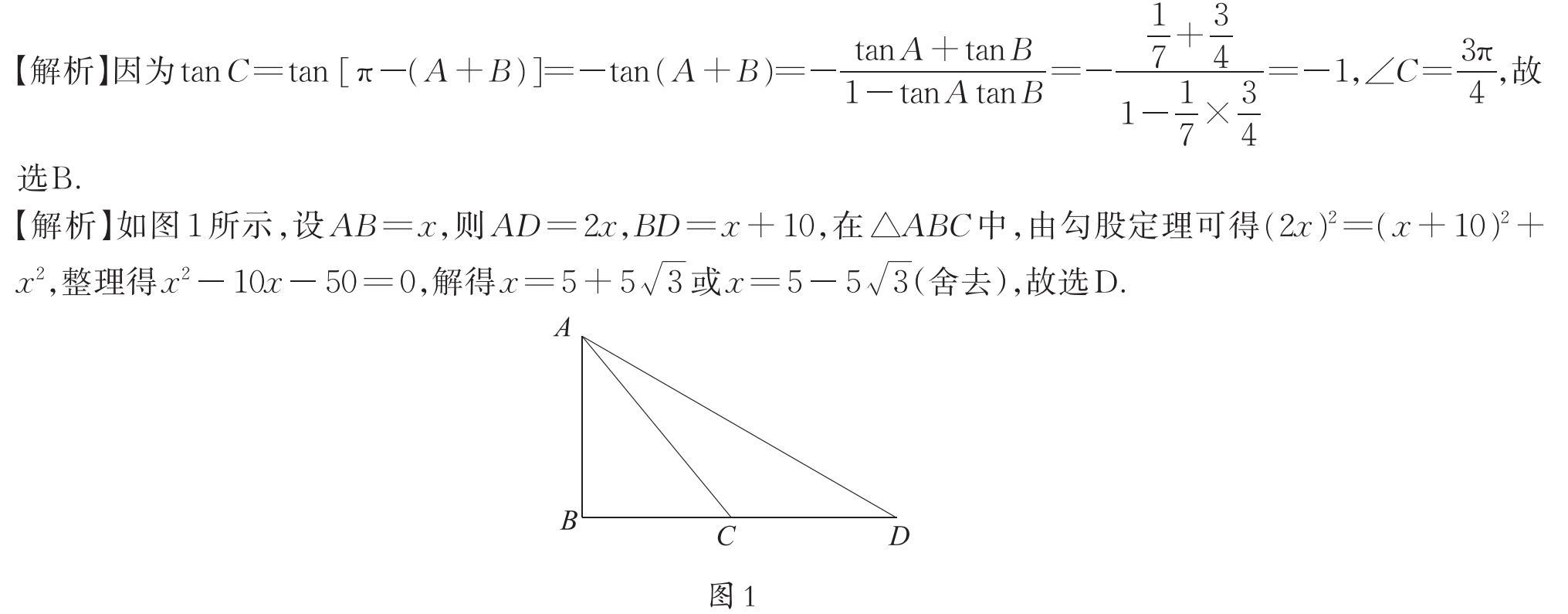 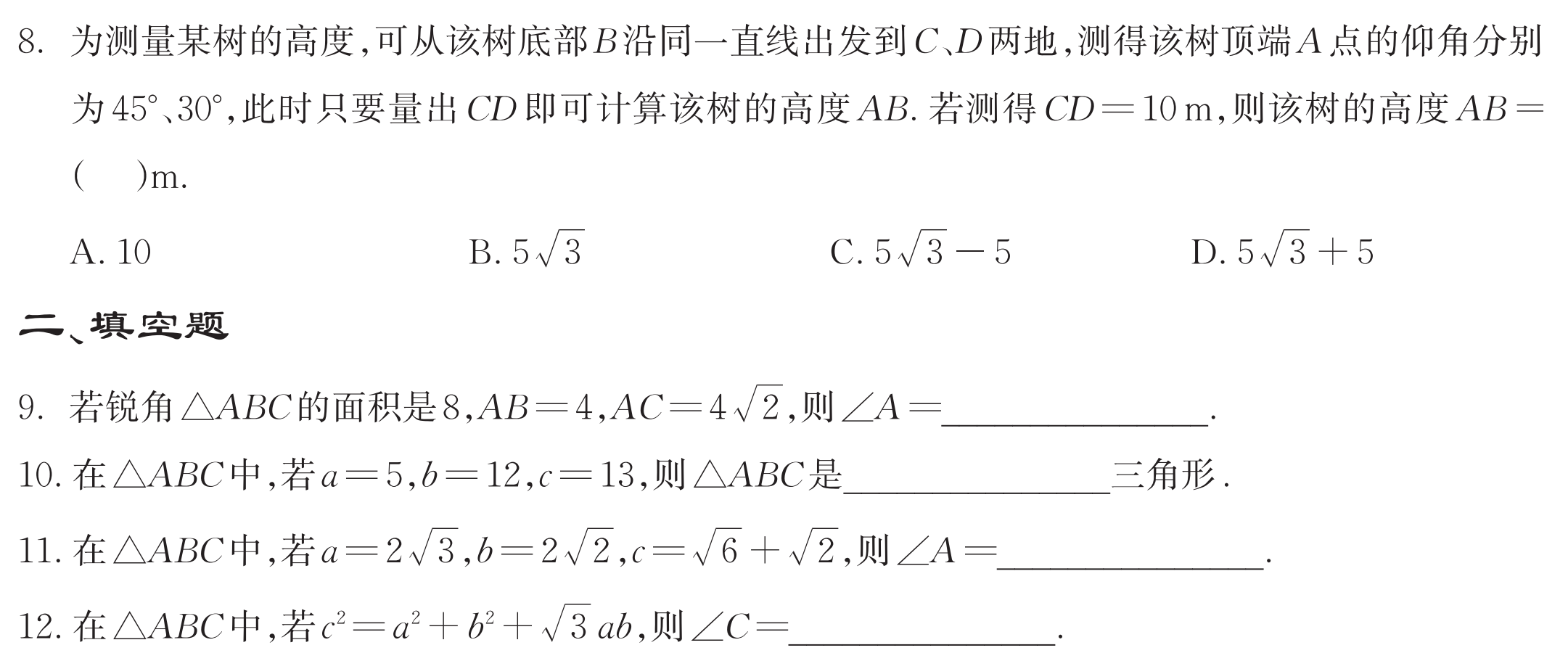 D
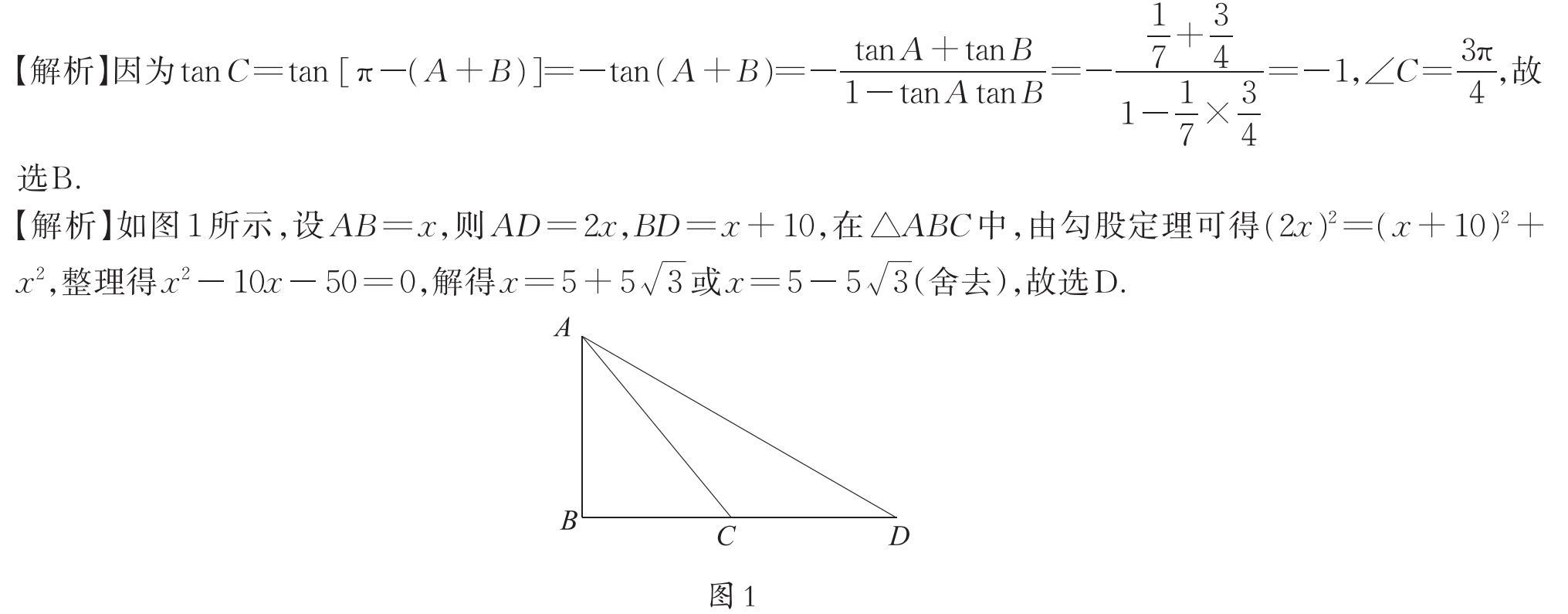 二、填空题
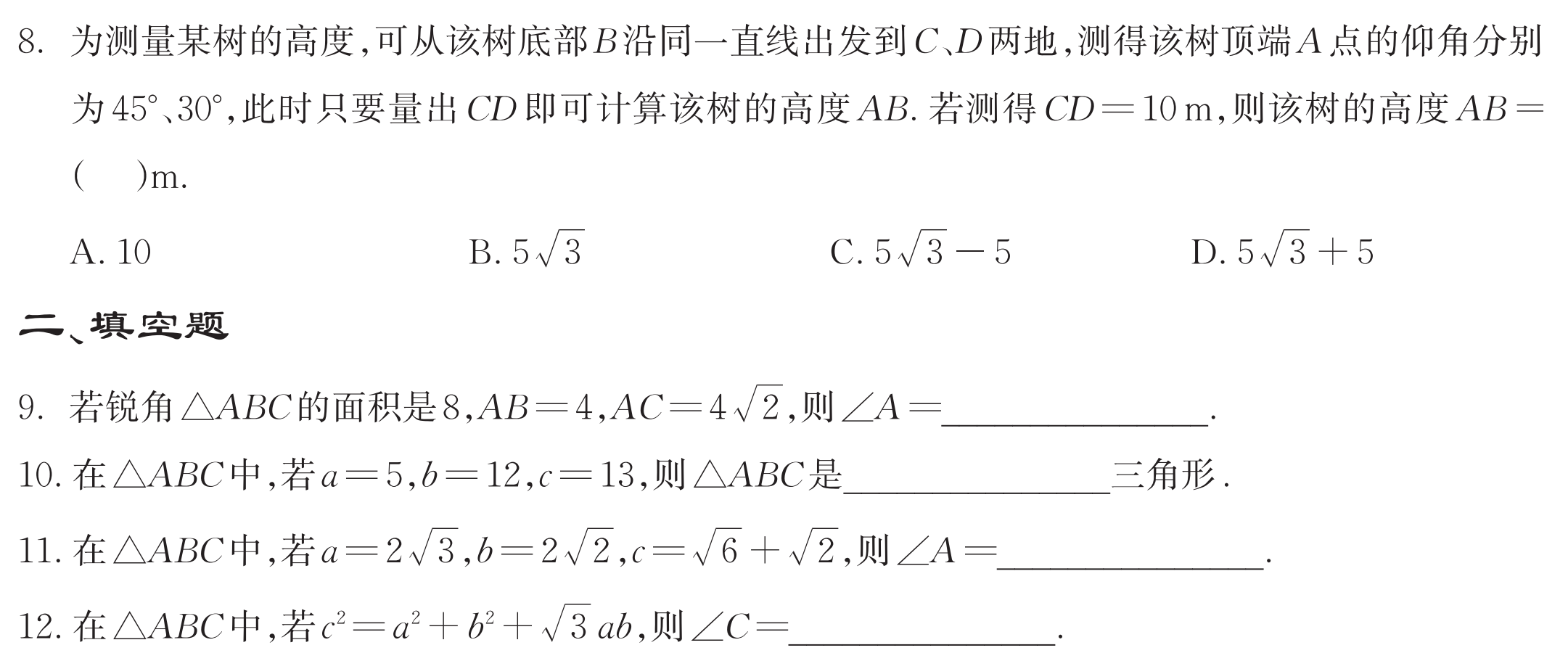 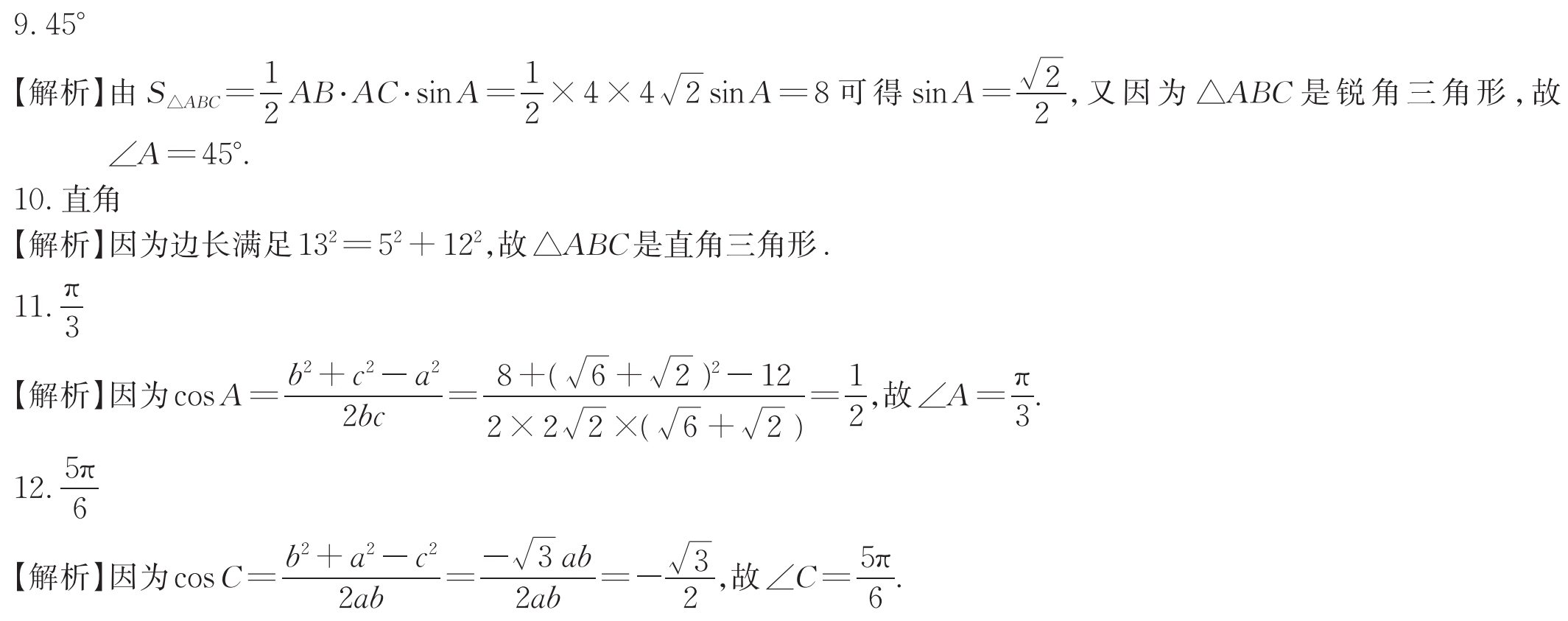 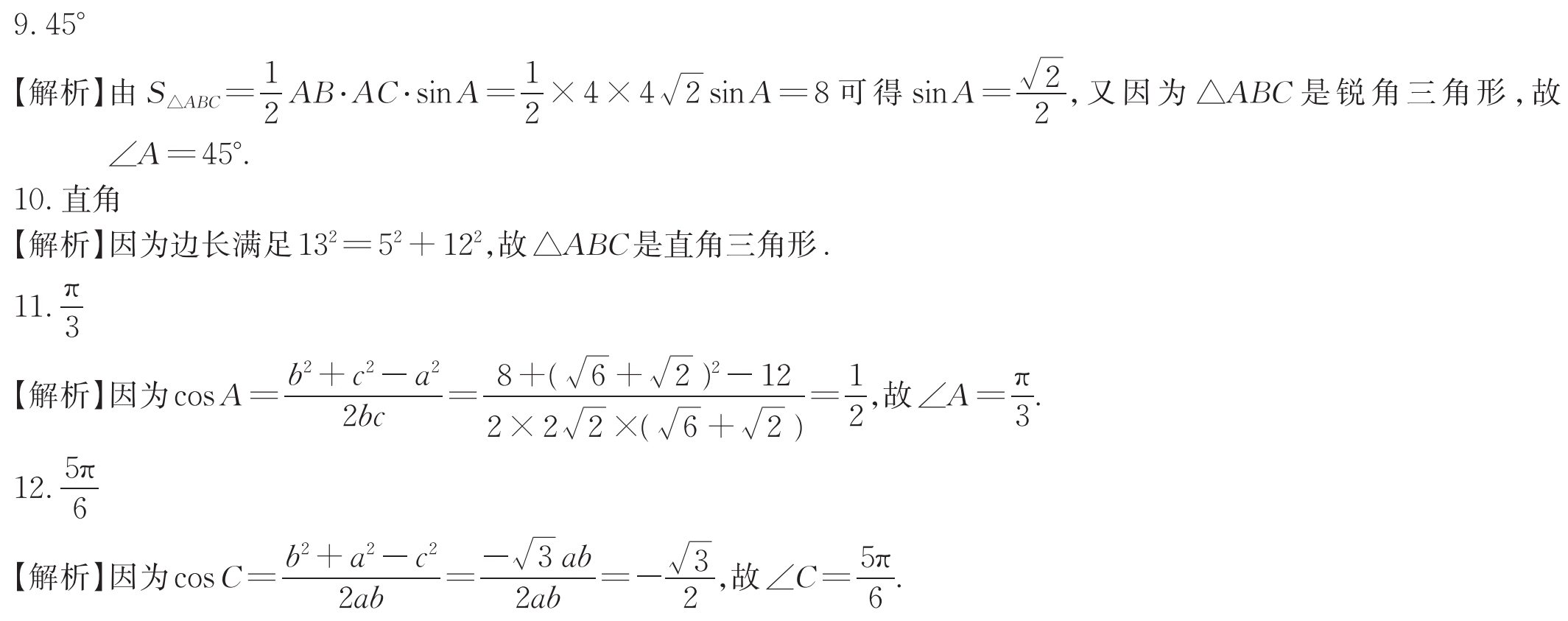 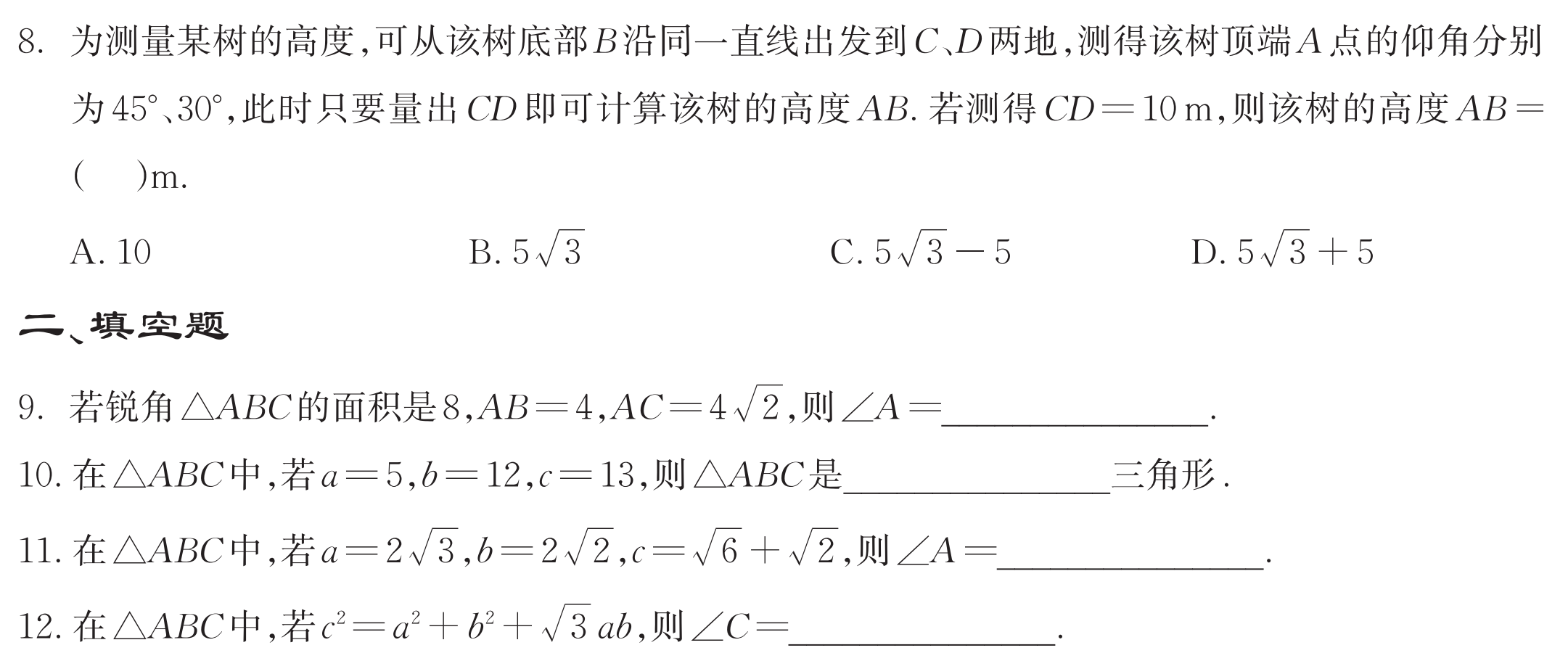 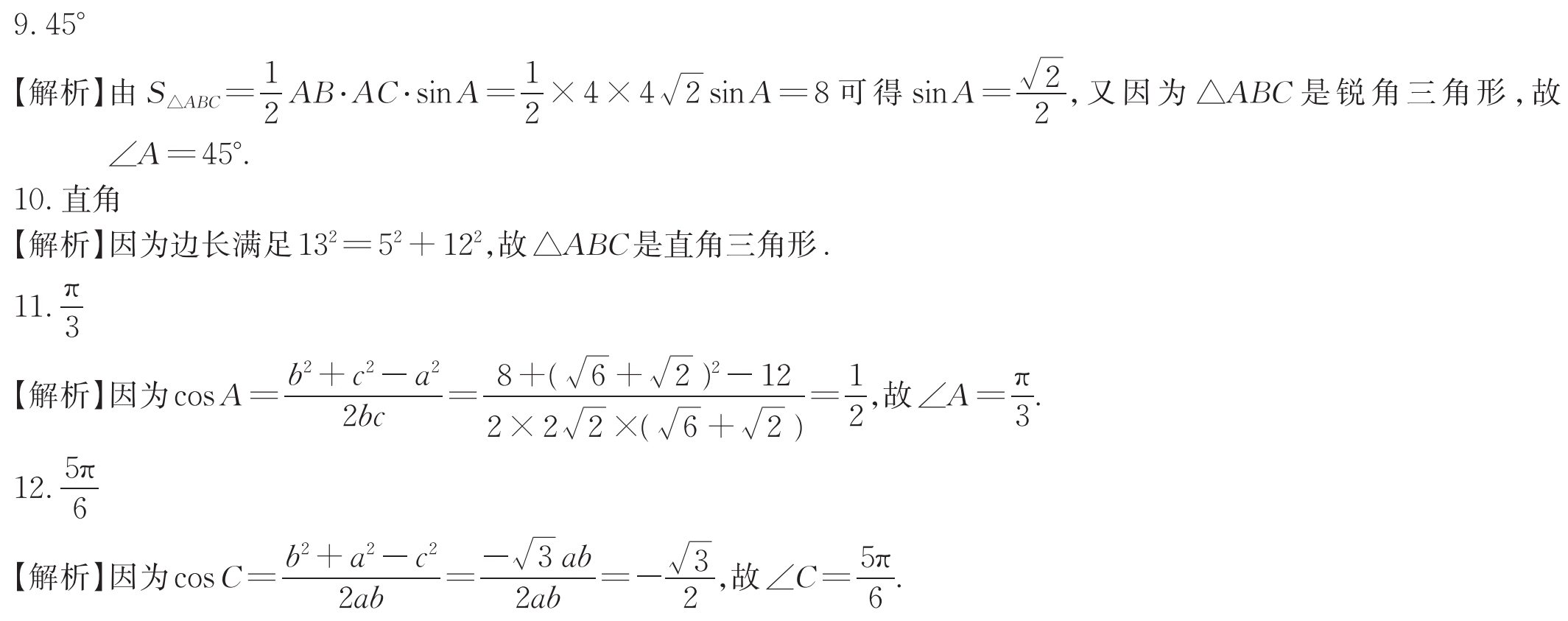 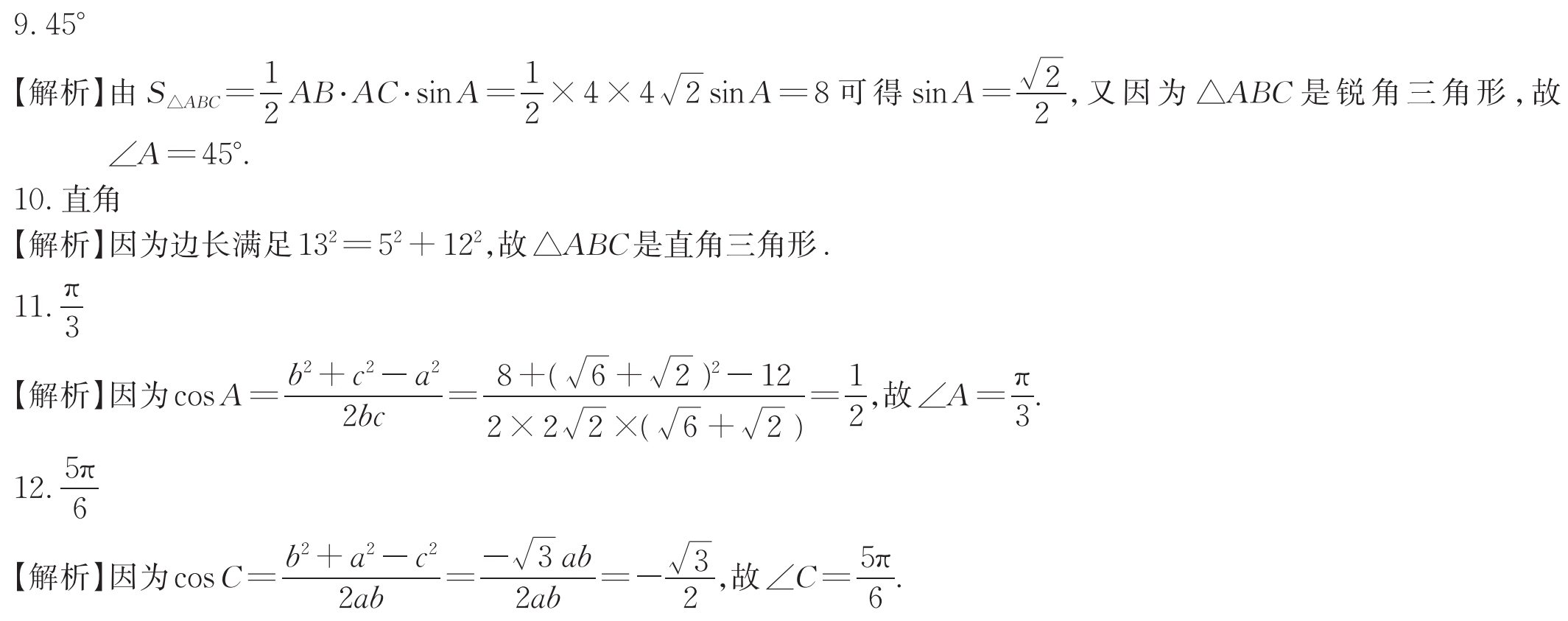 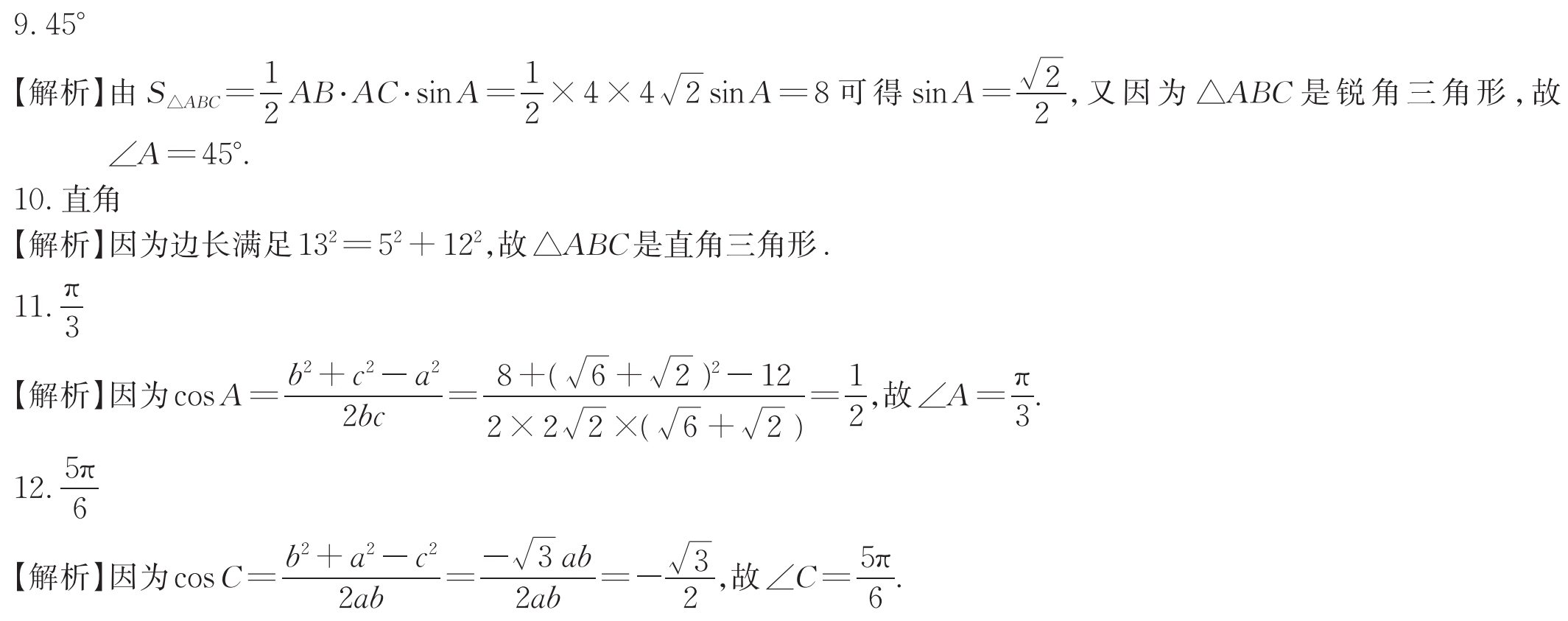 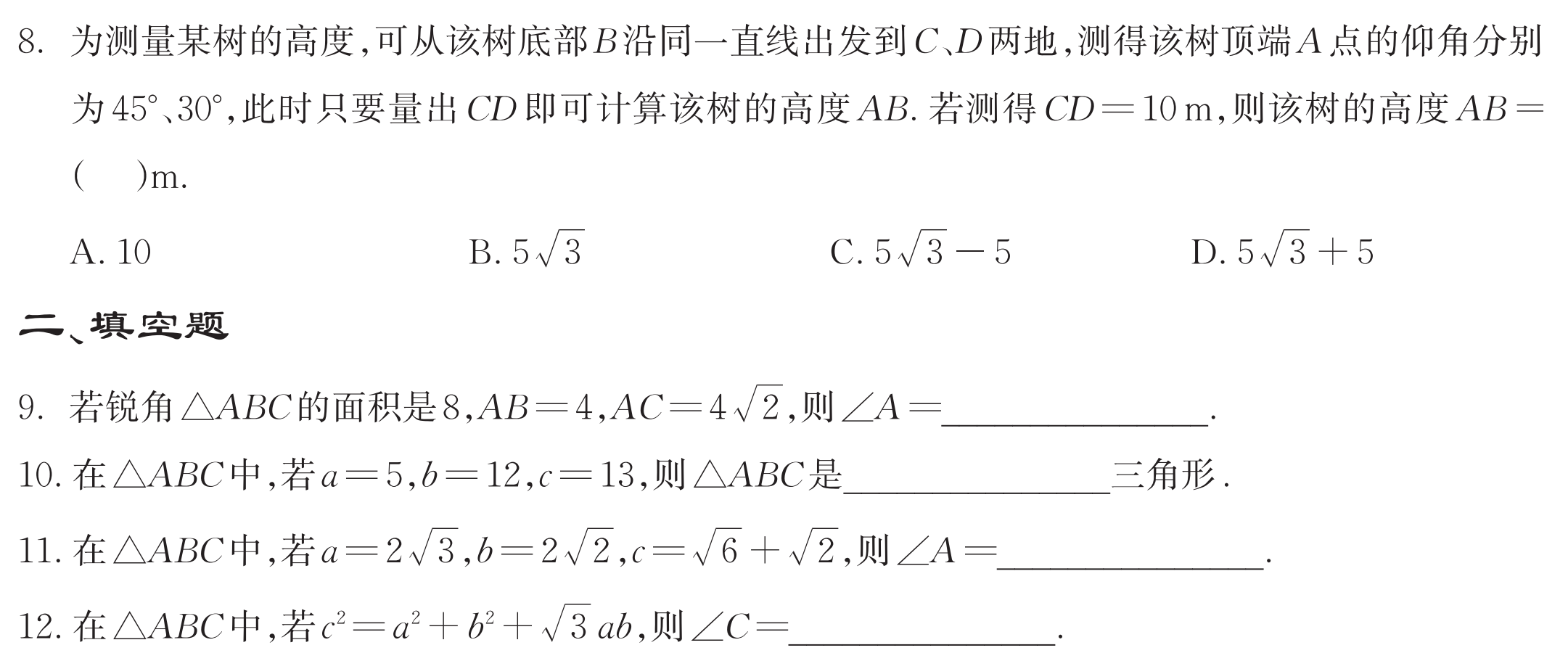 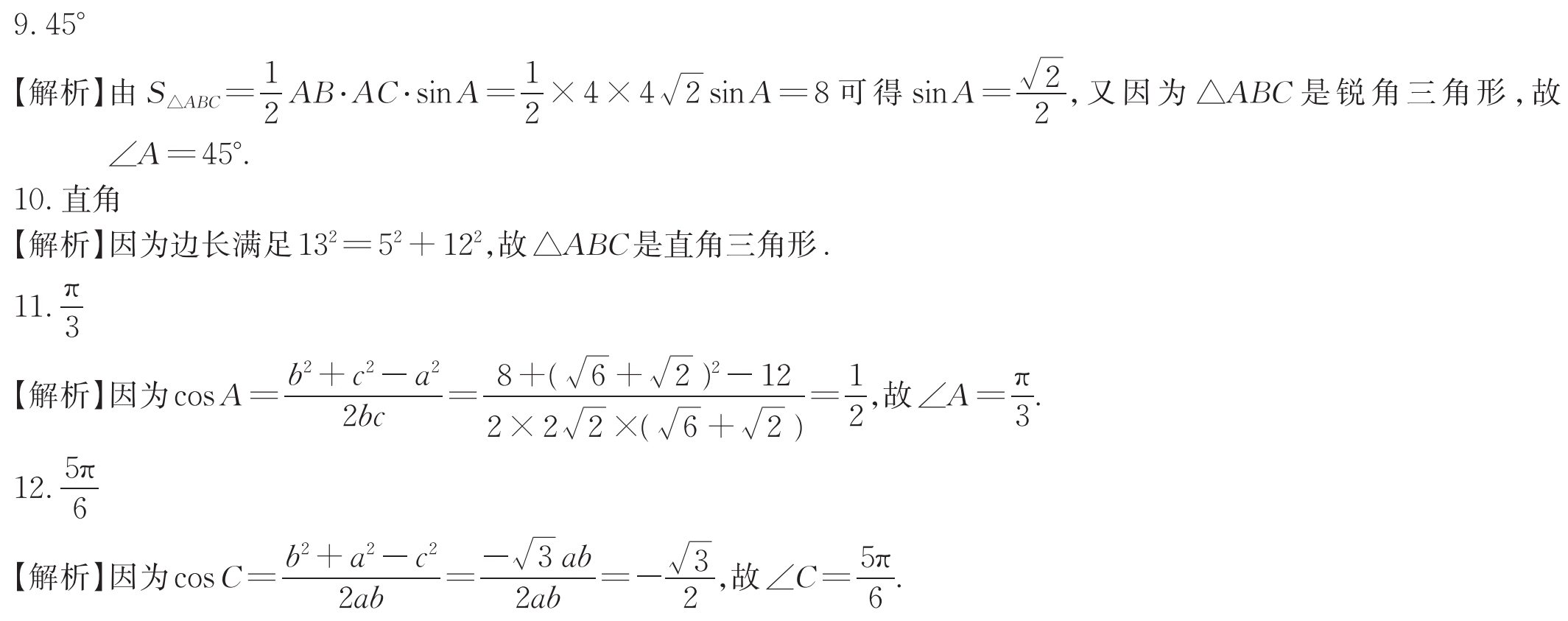 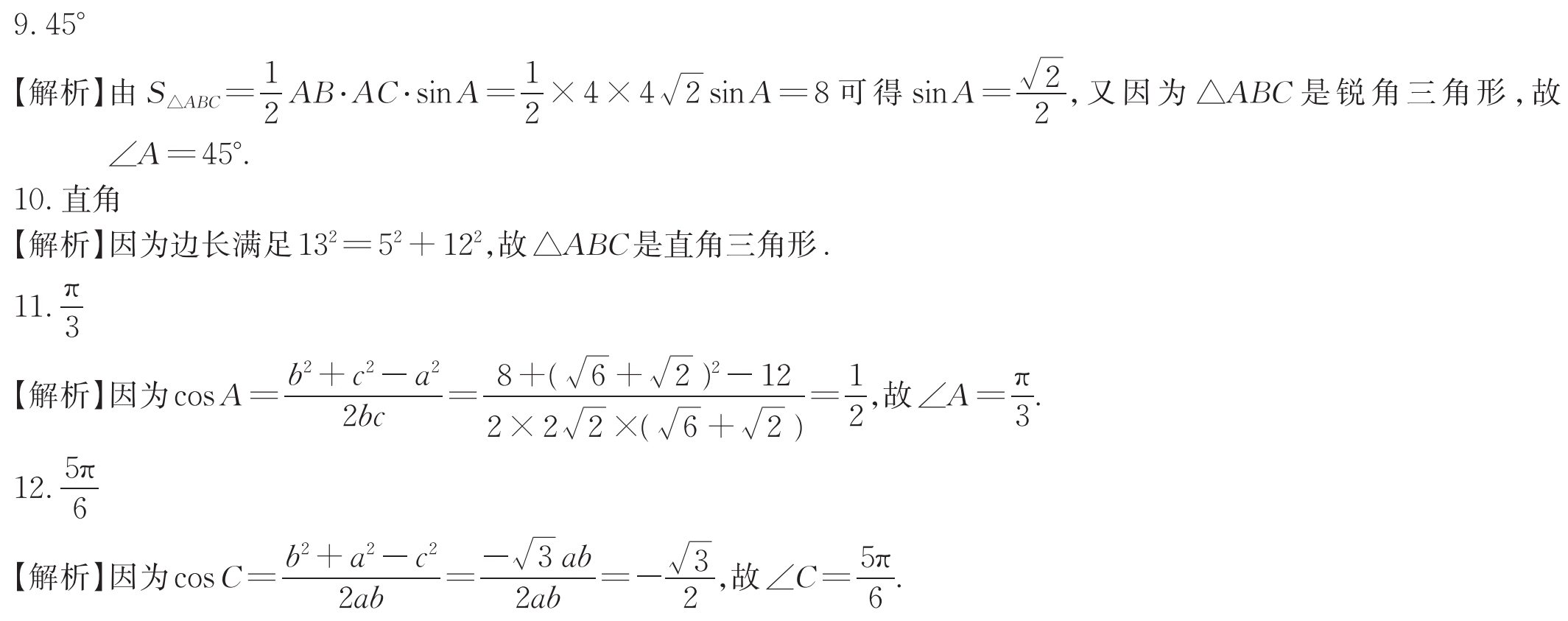 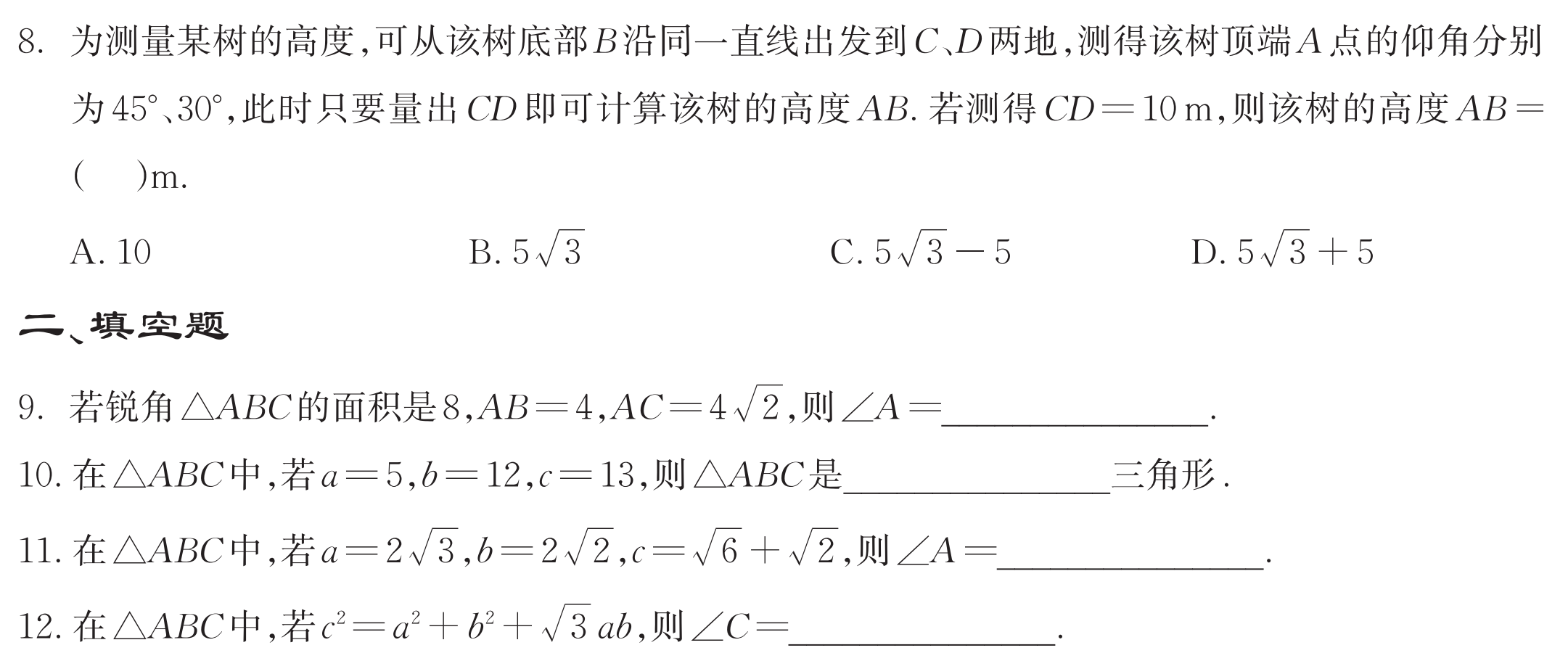 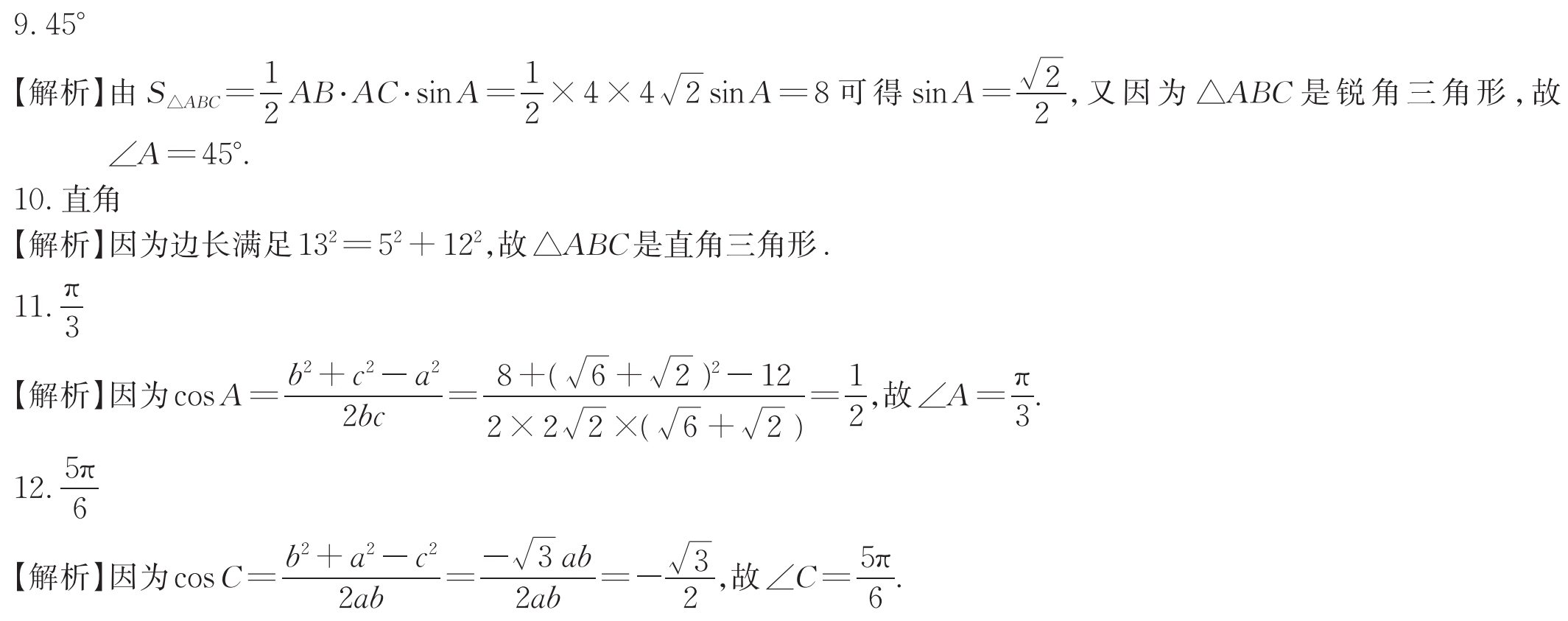 三、解答题
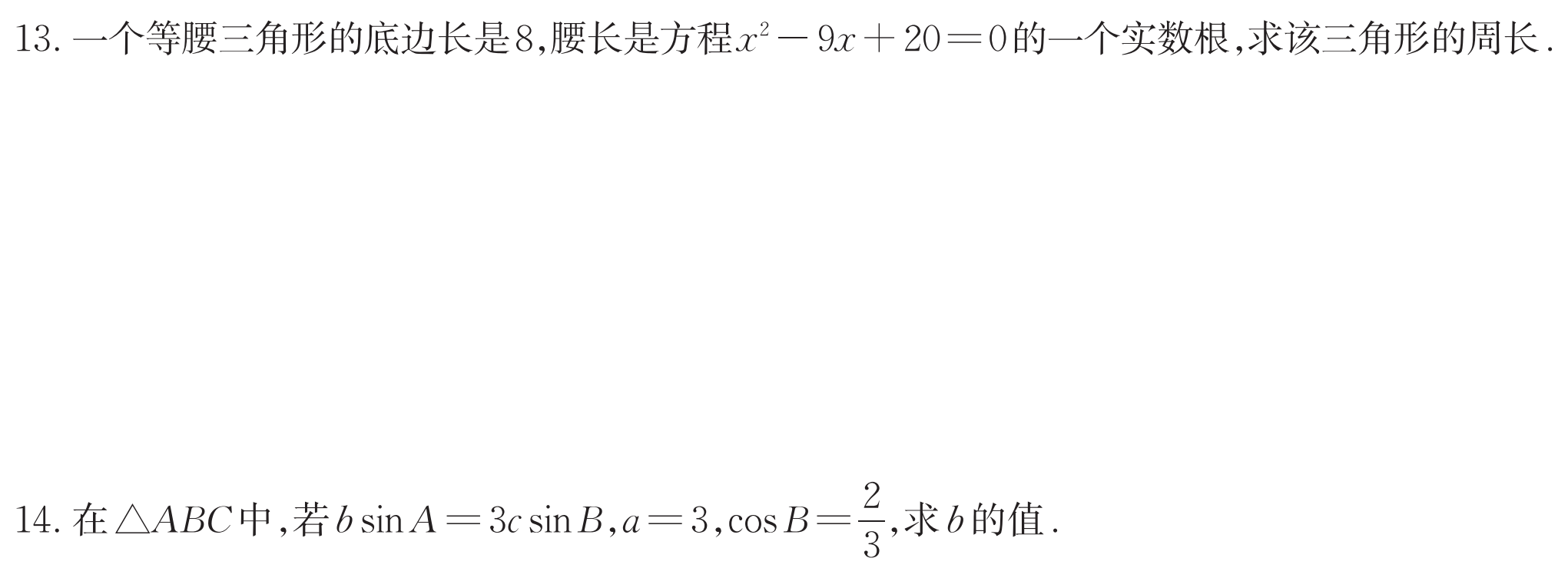 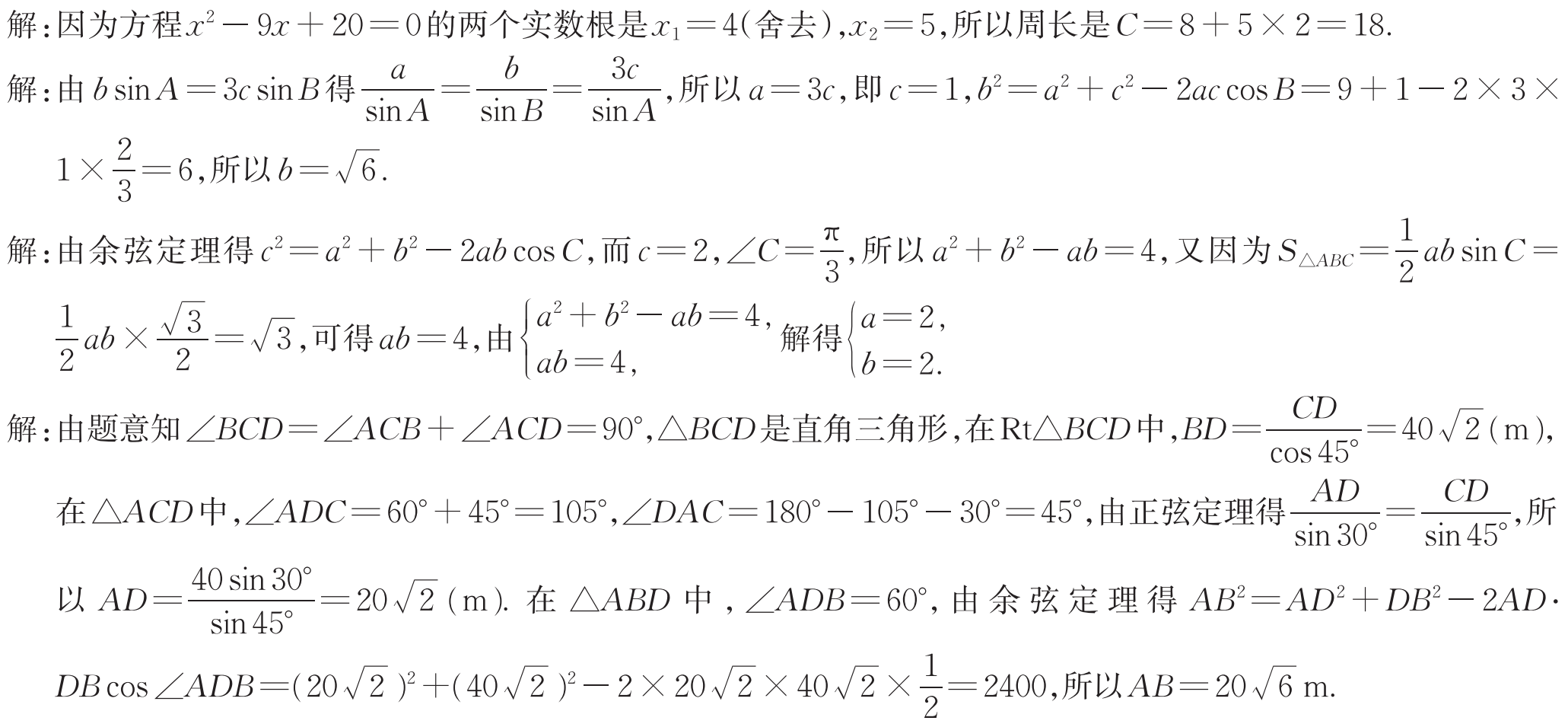 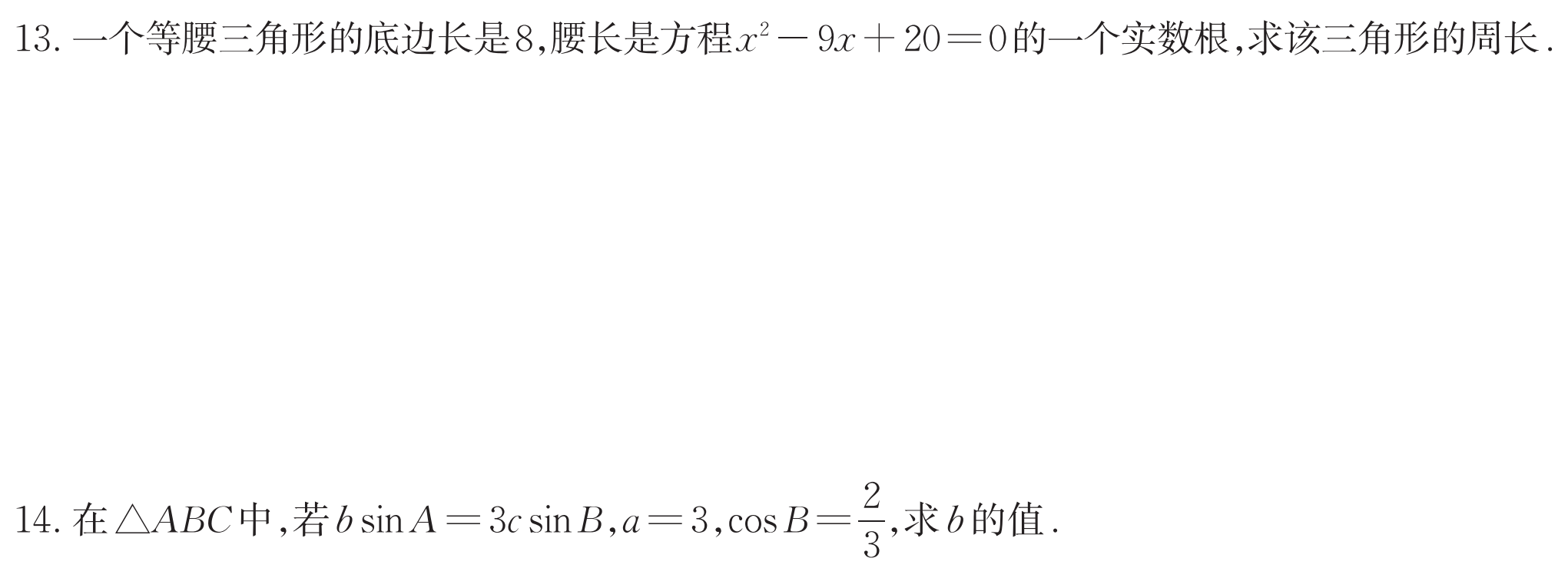 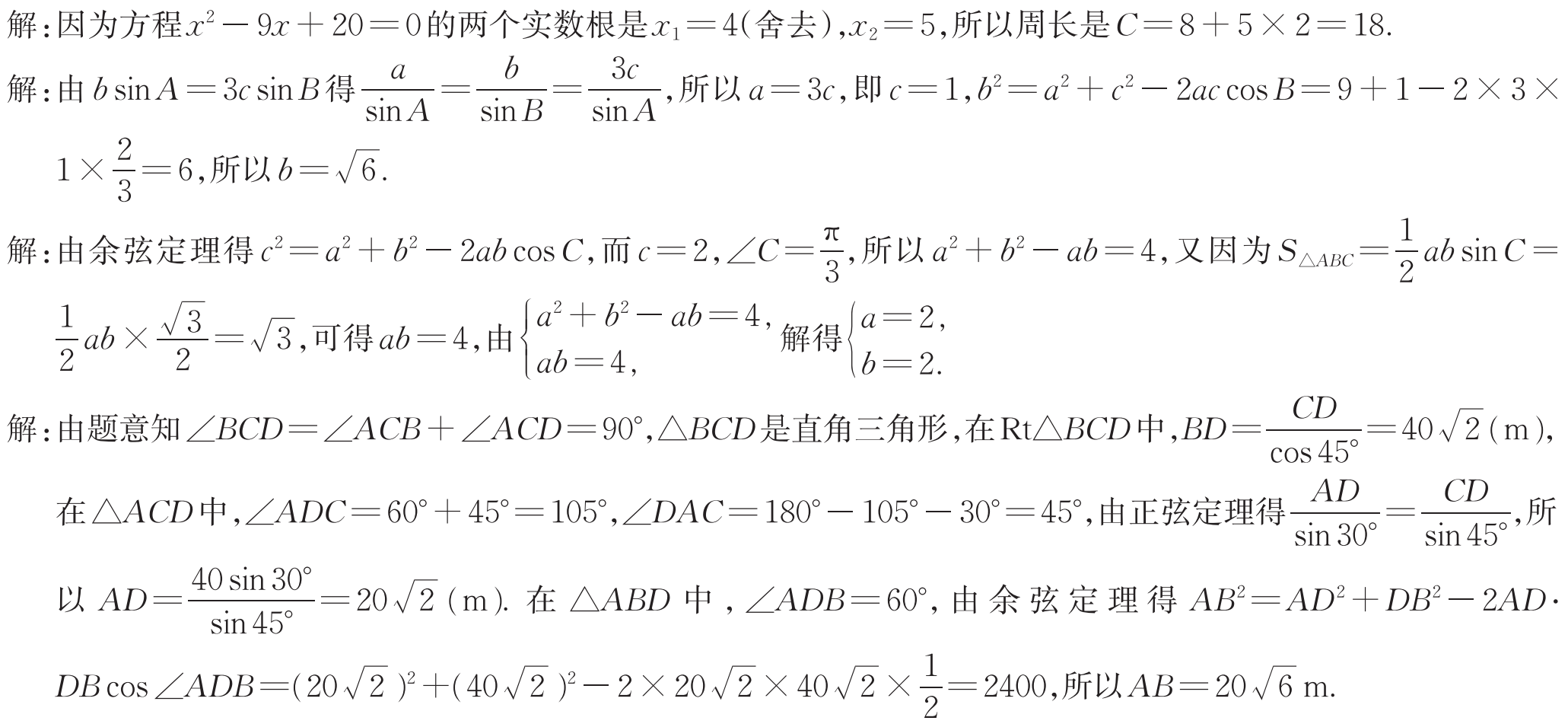 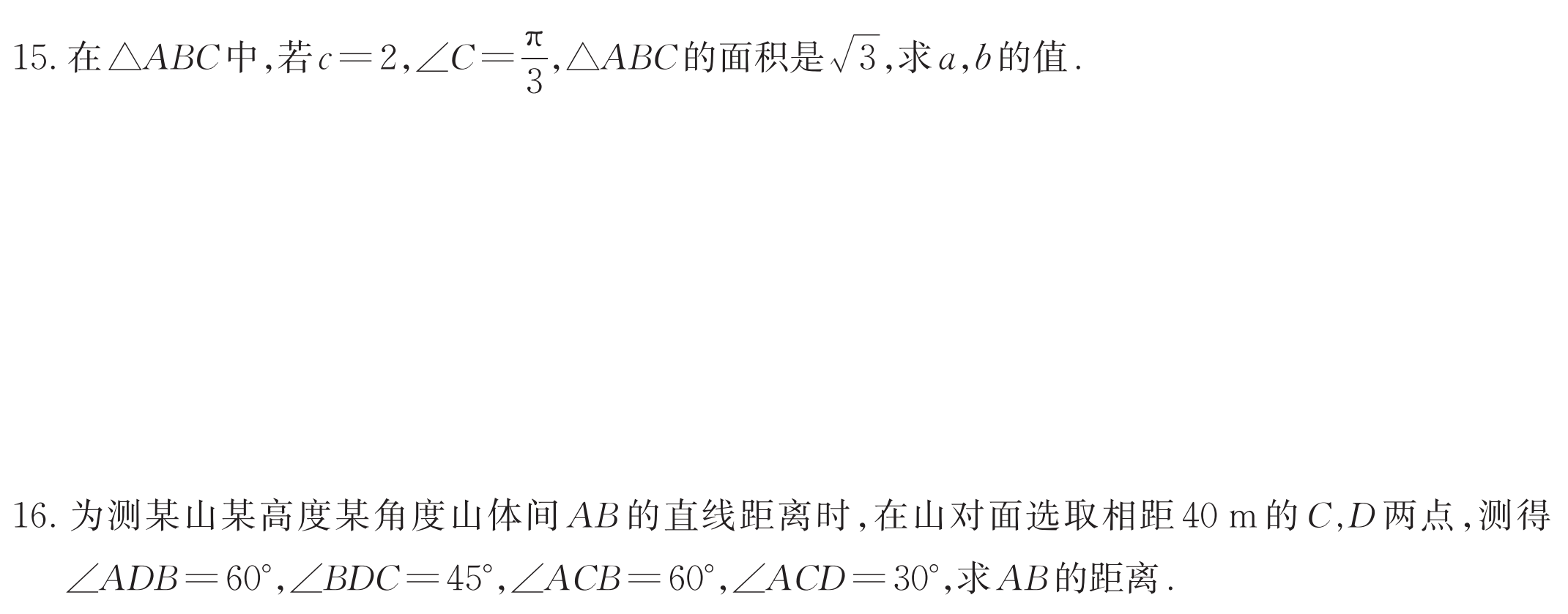 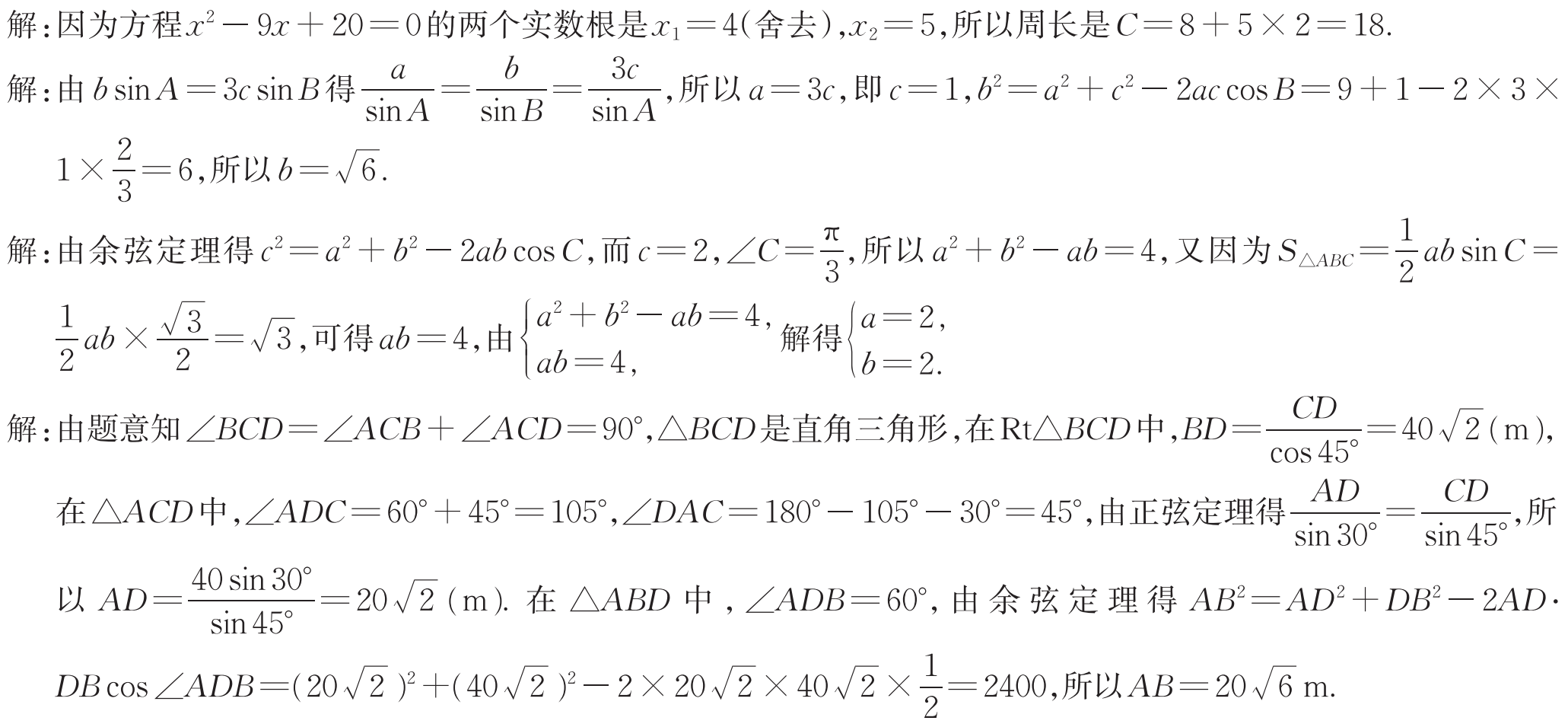 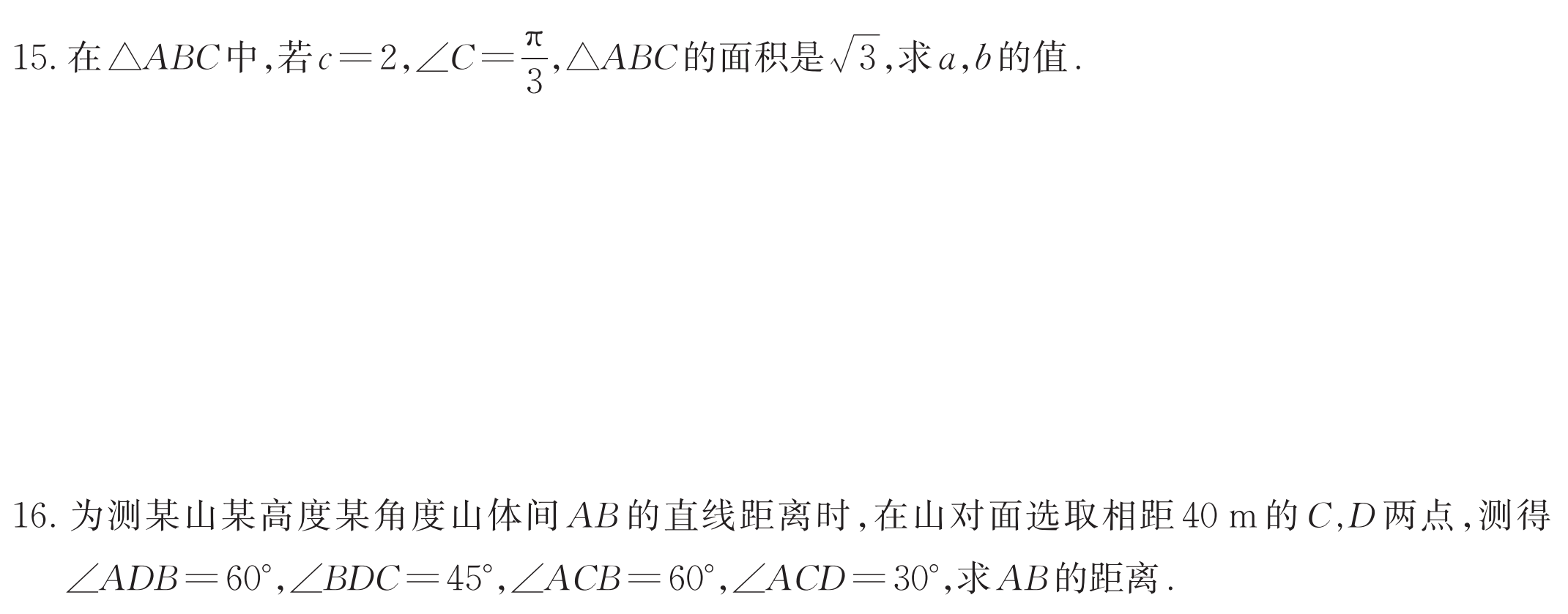 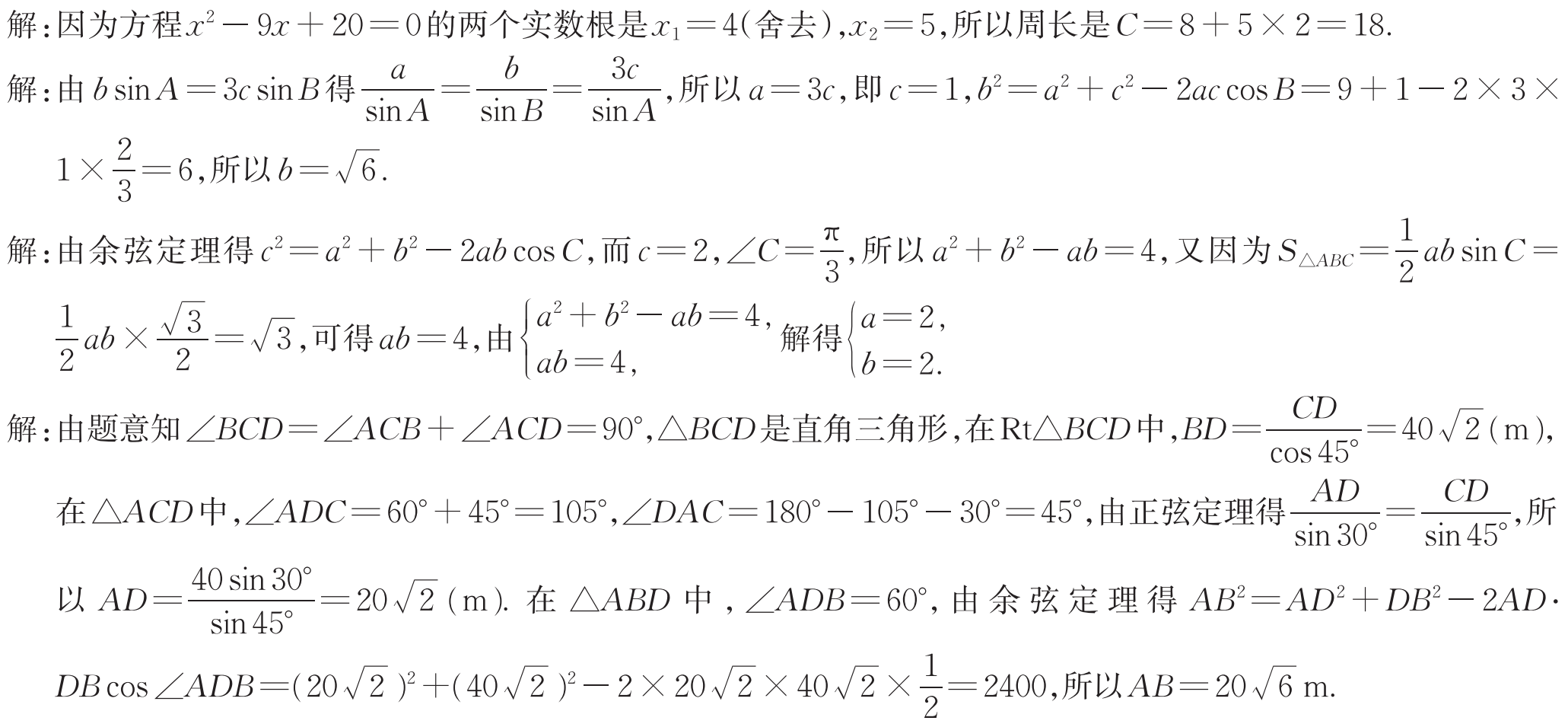 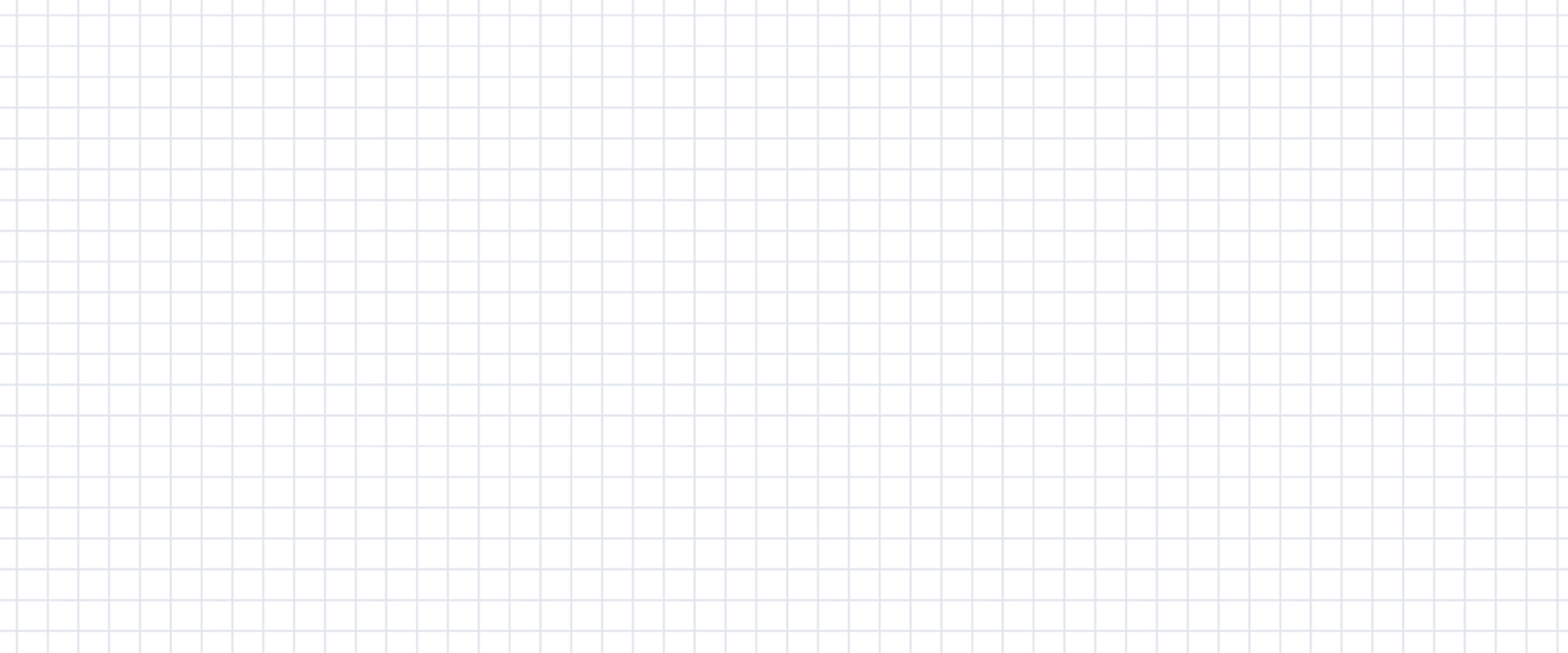 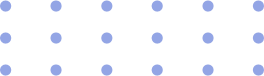 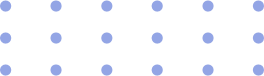 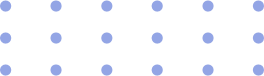 感谢收看